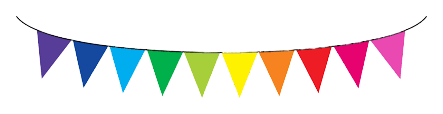 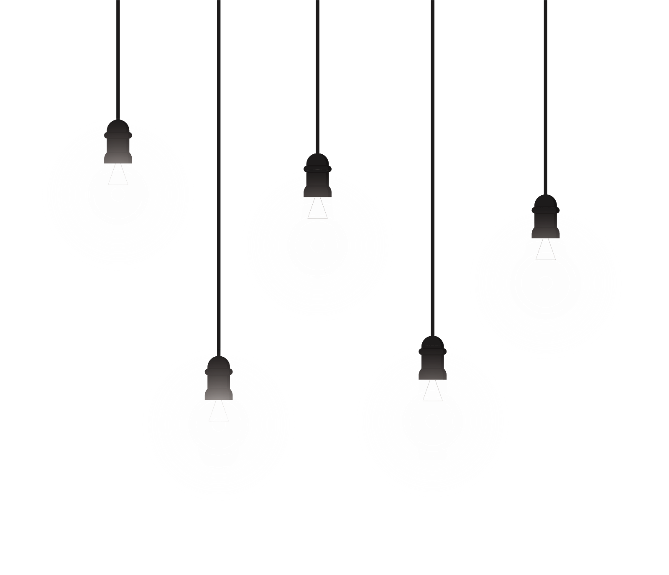 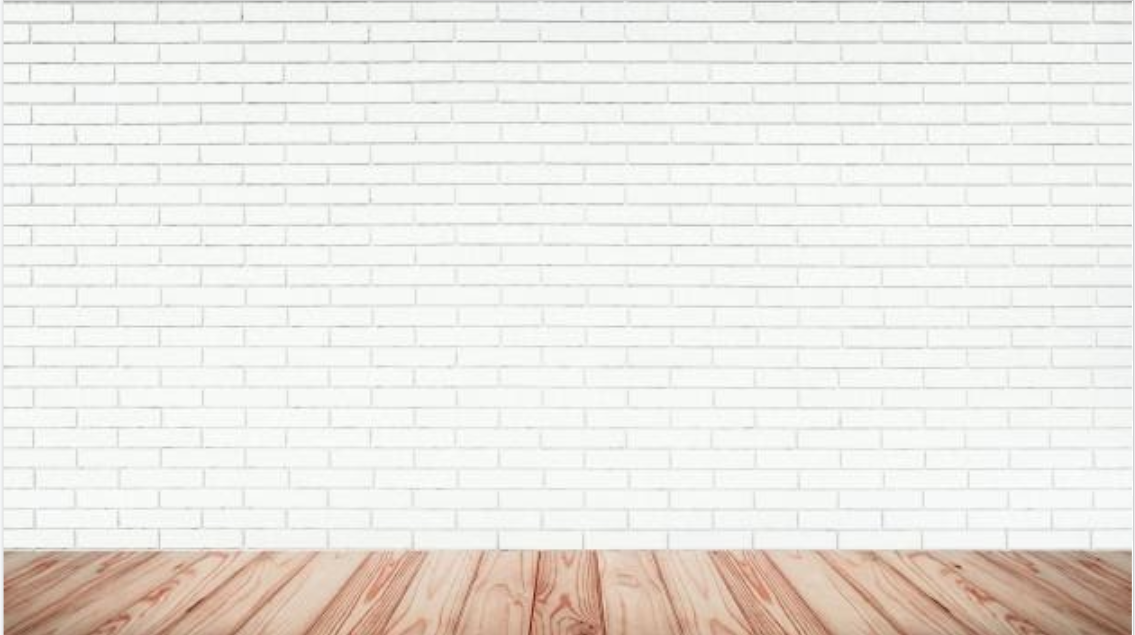 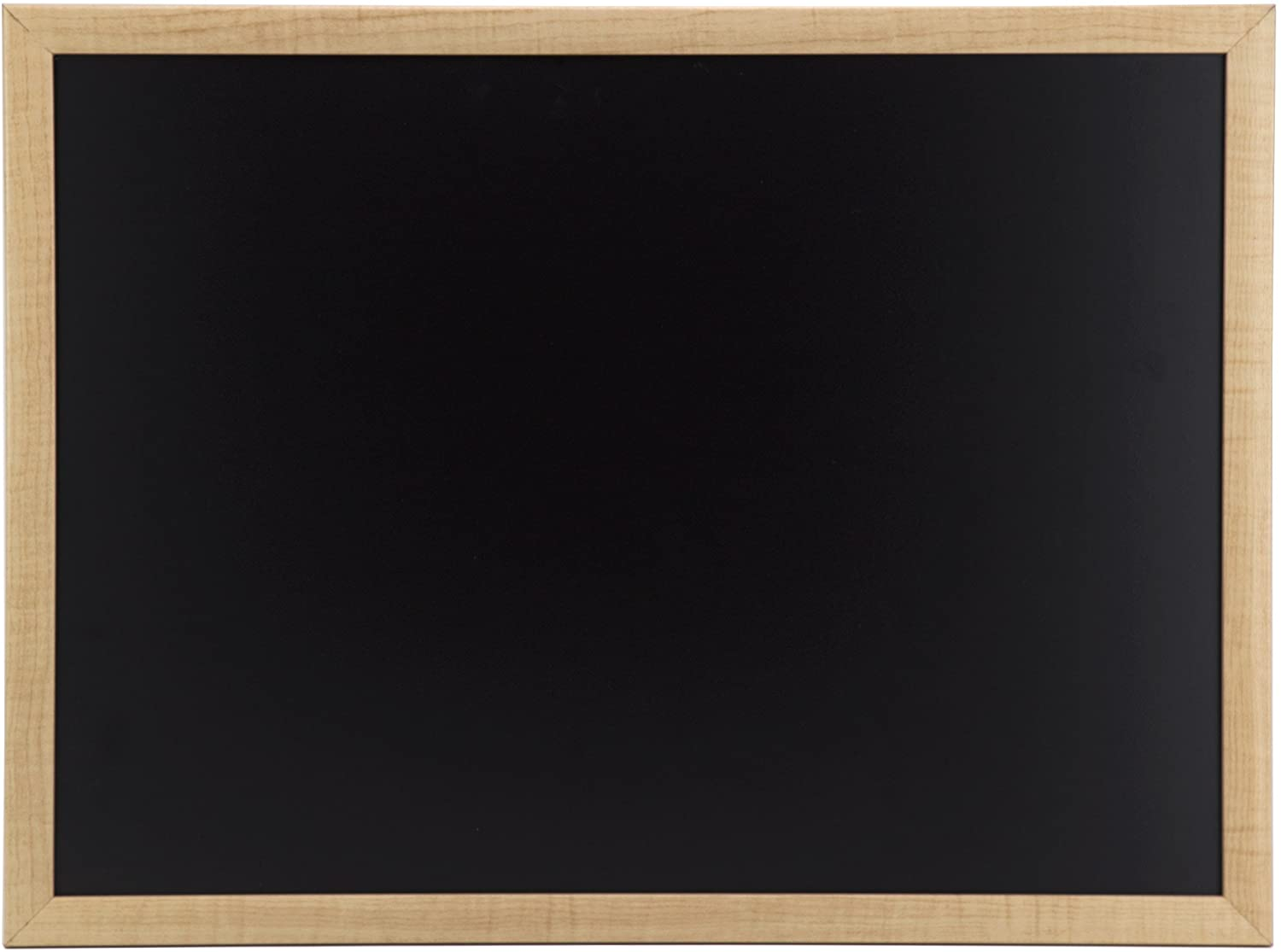 بسم الله الرحمن الرحيم
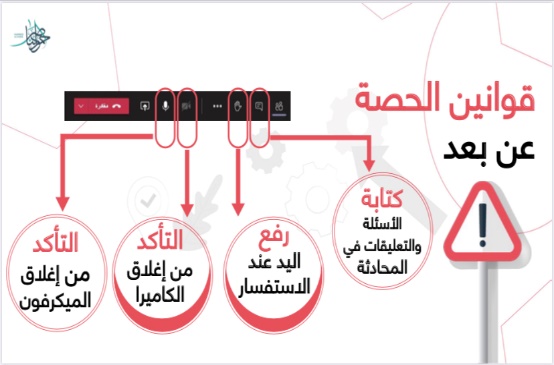 اليوم :
التاريخ:
الحصة:
المادة:
الثلاثاء 
1443/10/9هـ
الثالثة 
علوم
قراءة 
الصور
الاستراتيجيات
الموضوع :
العصف 
الذهني
الحوار 
والمناقشة
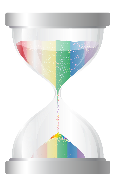 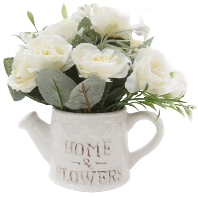 تابع الحركة
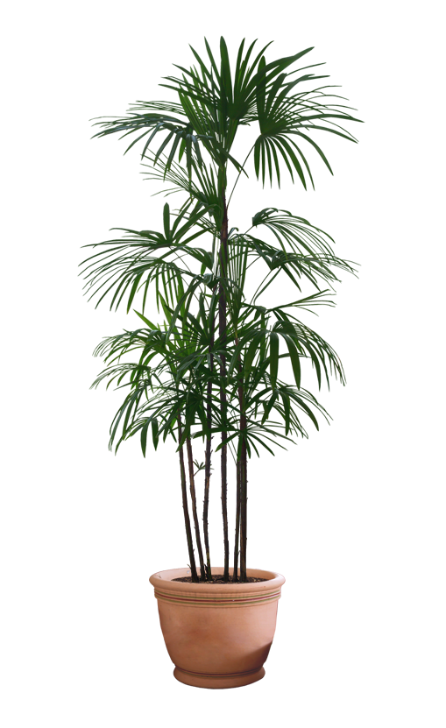 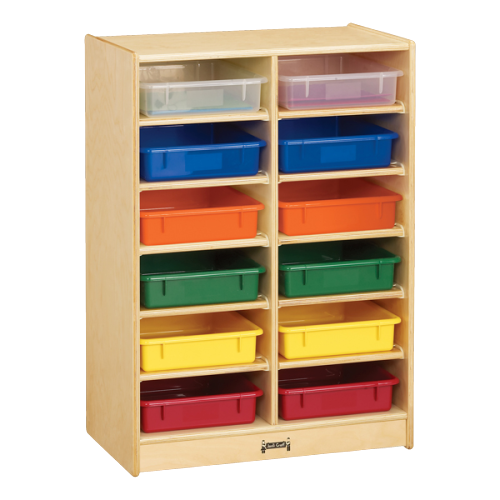 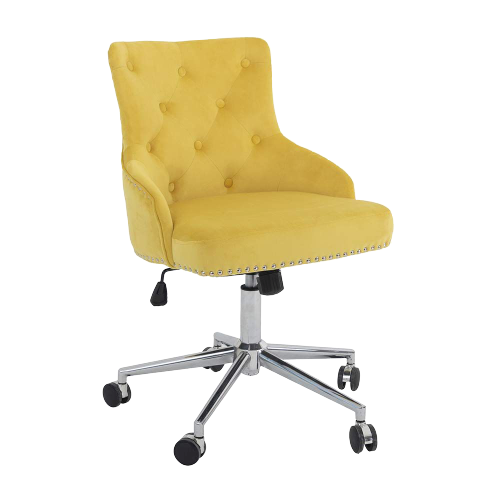 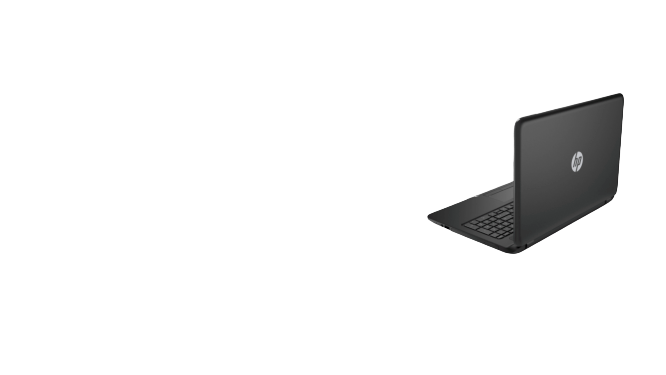 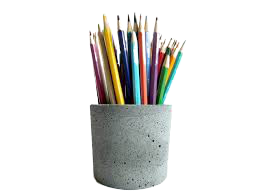 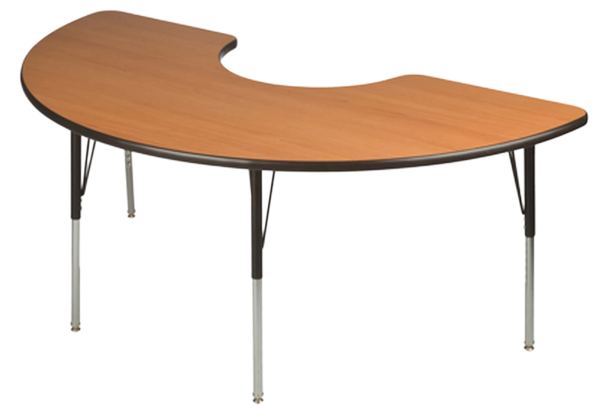 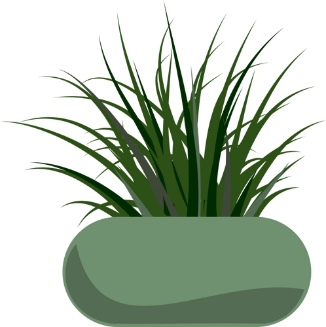 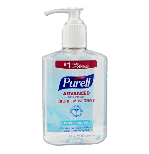 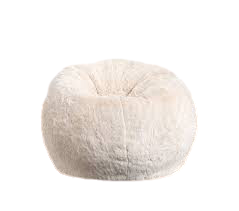 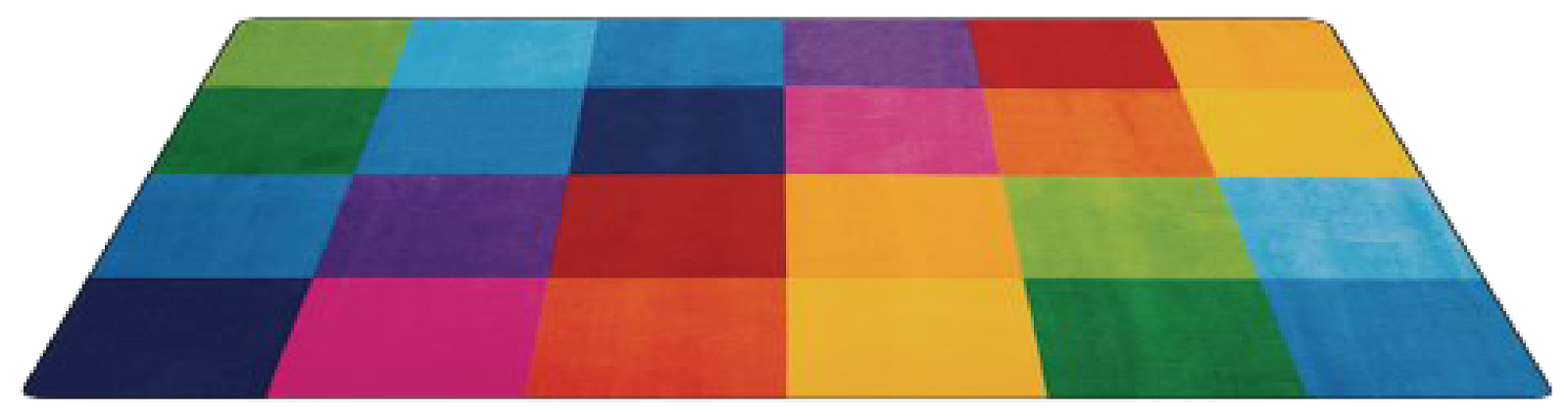 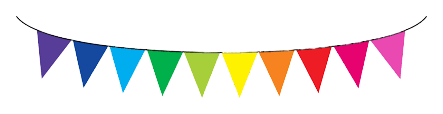 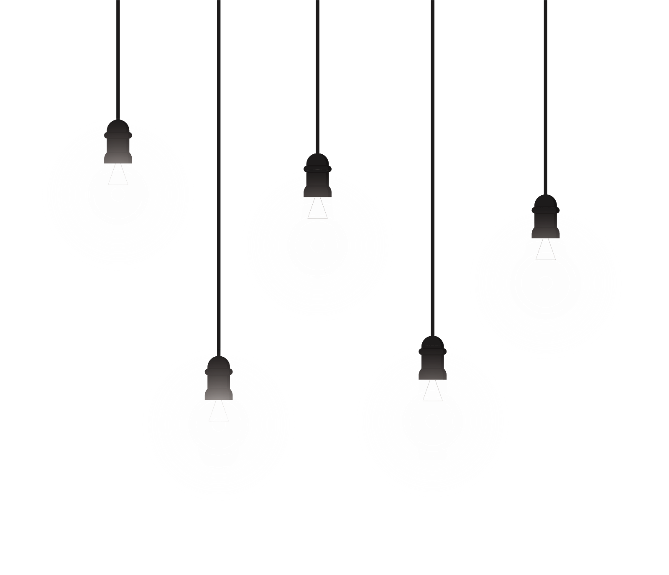 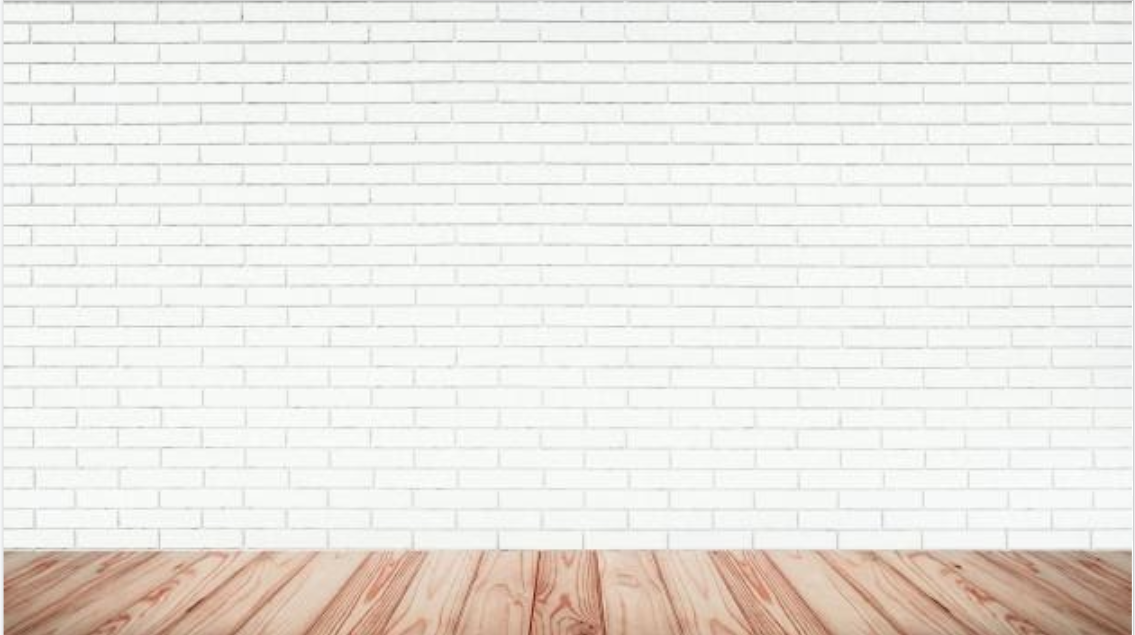 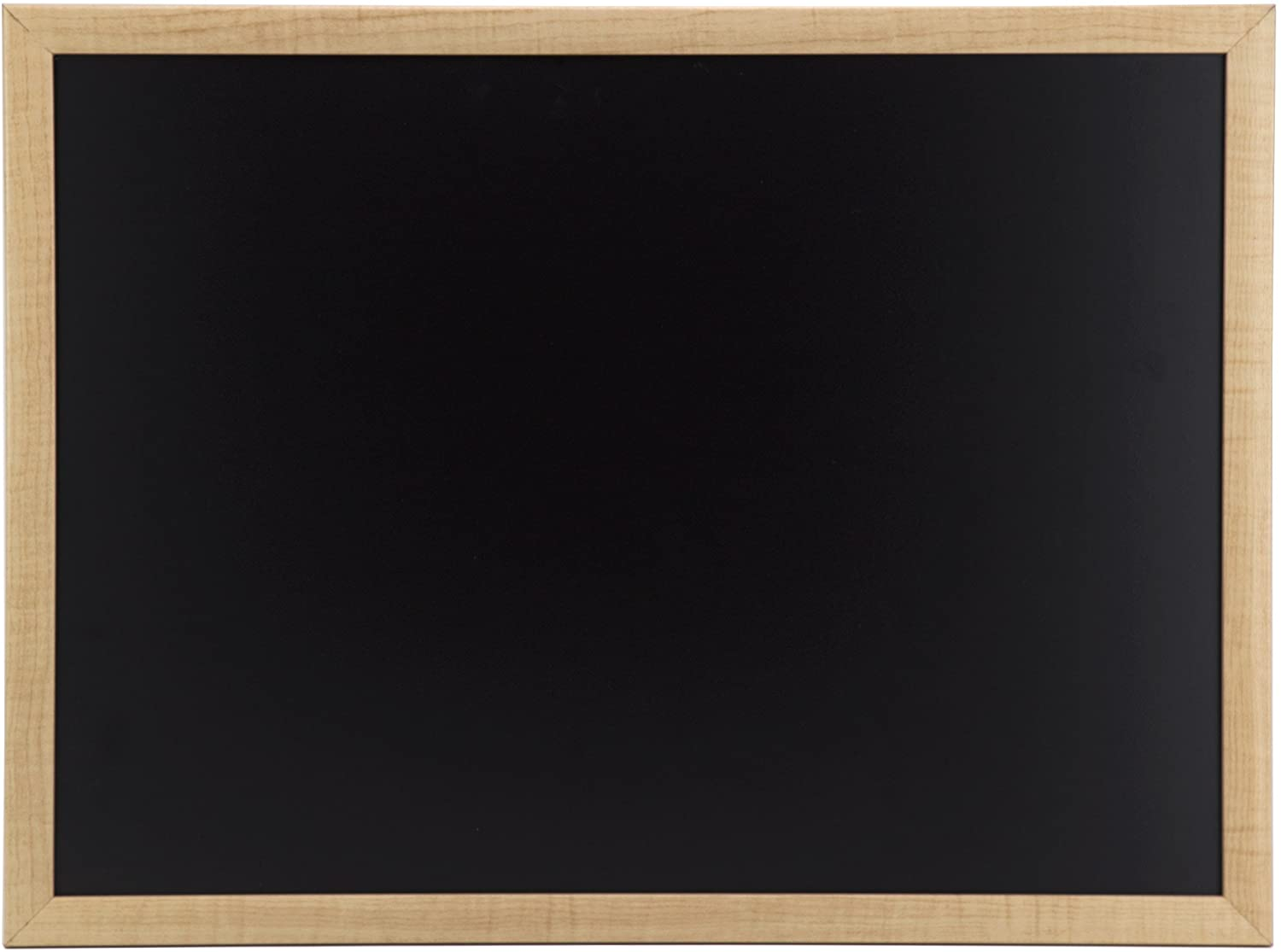 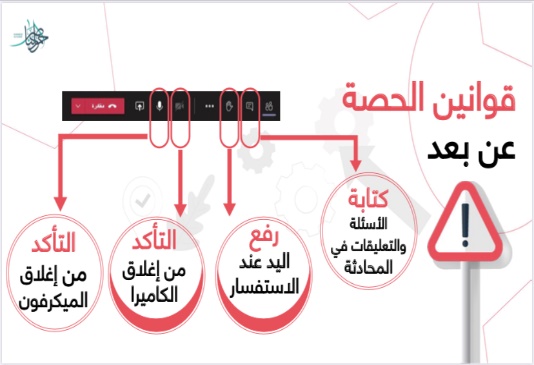 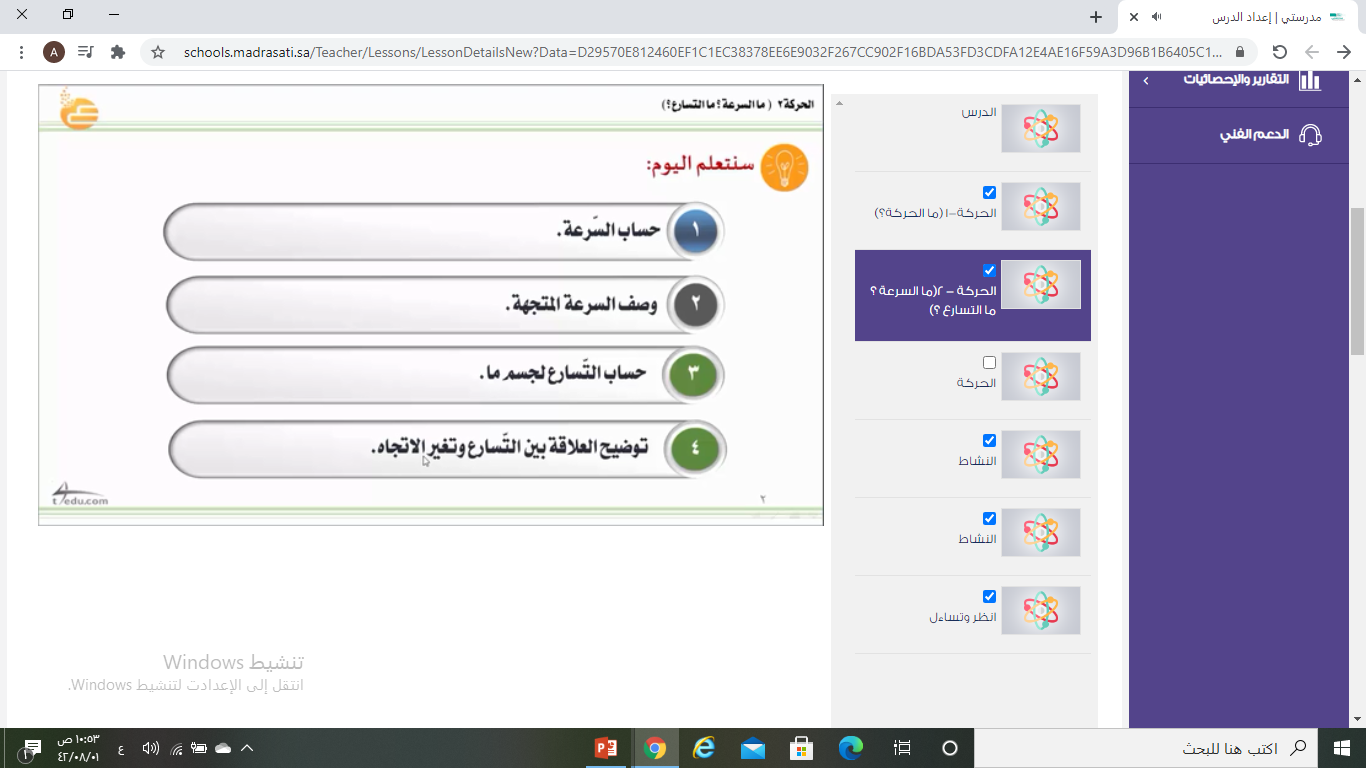 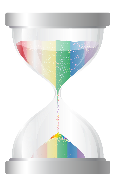 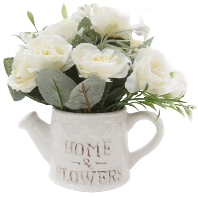 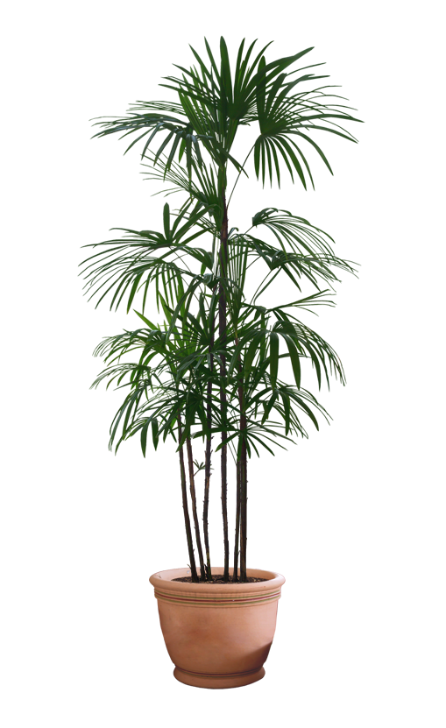 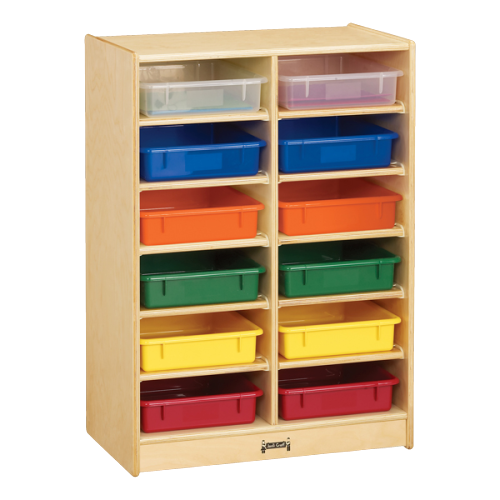 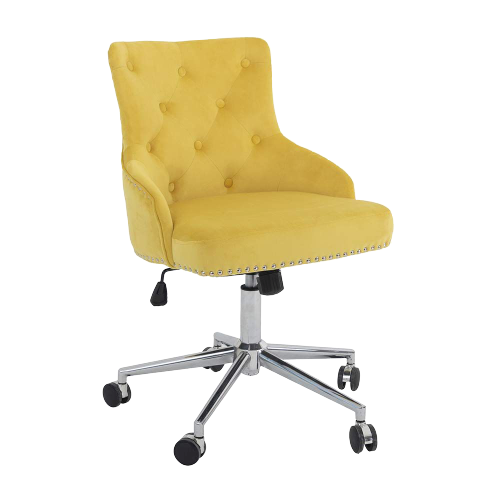 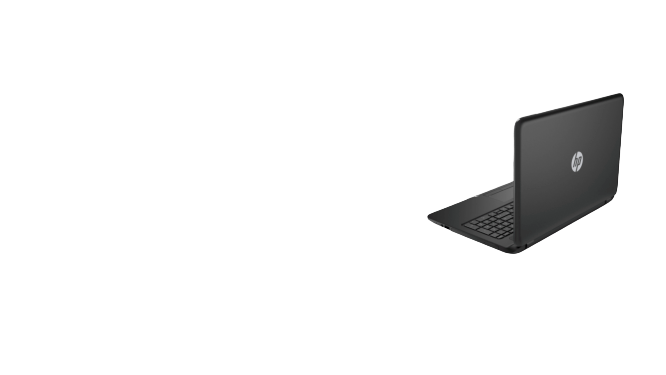 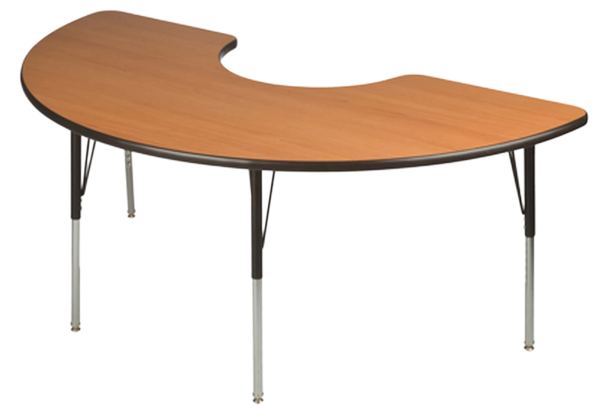 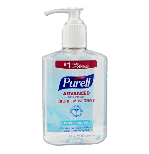 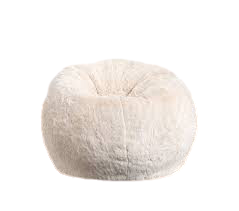 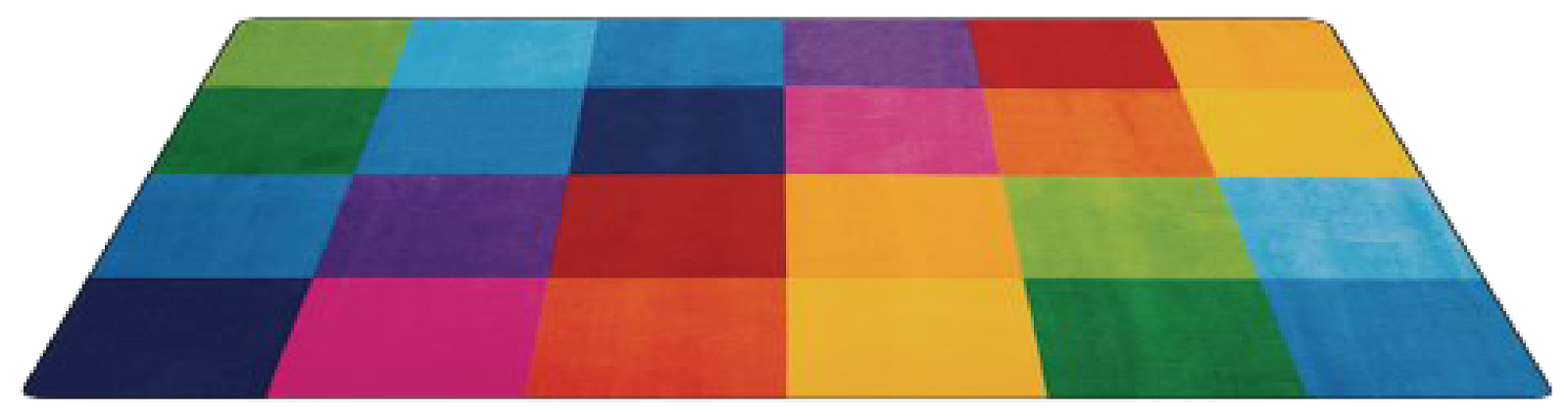 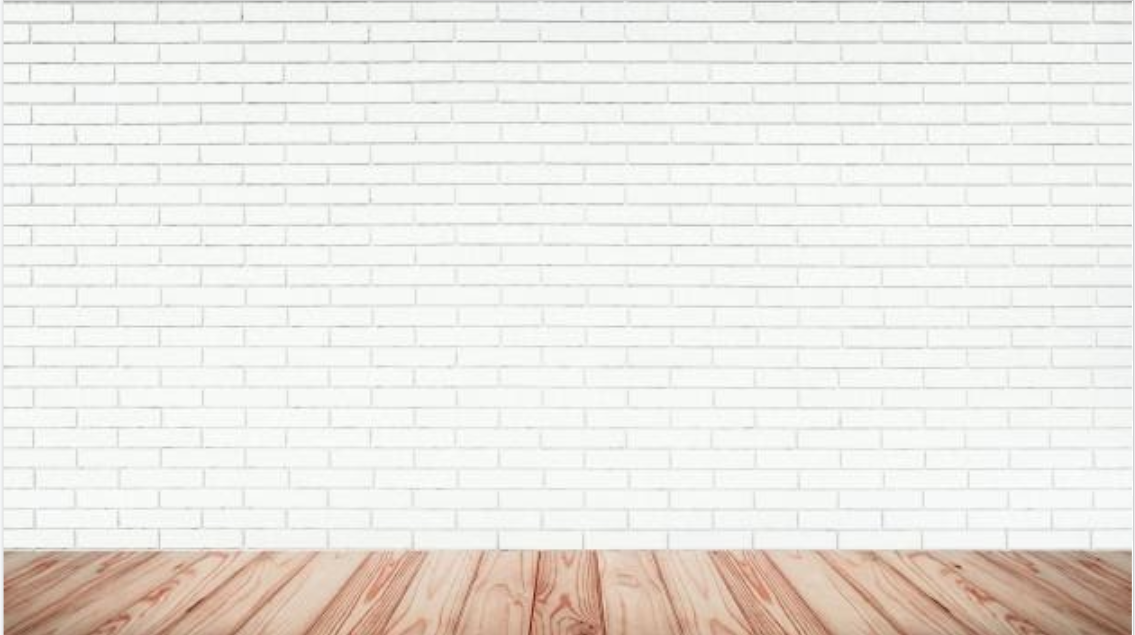 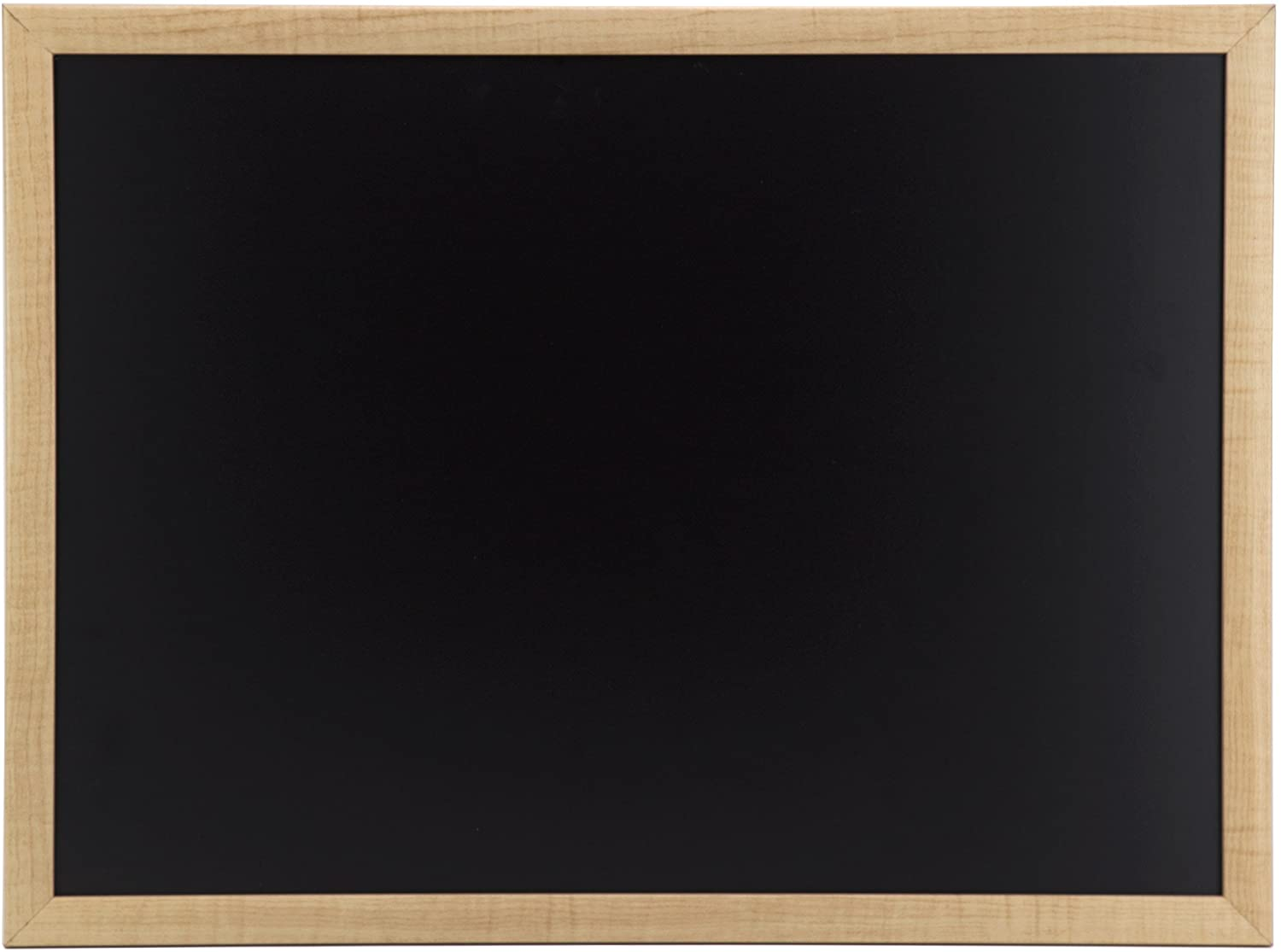 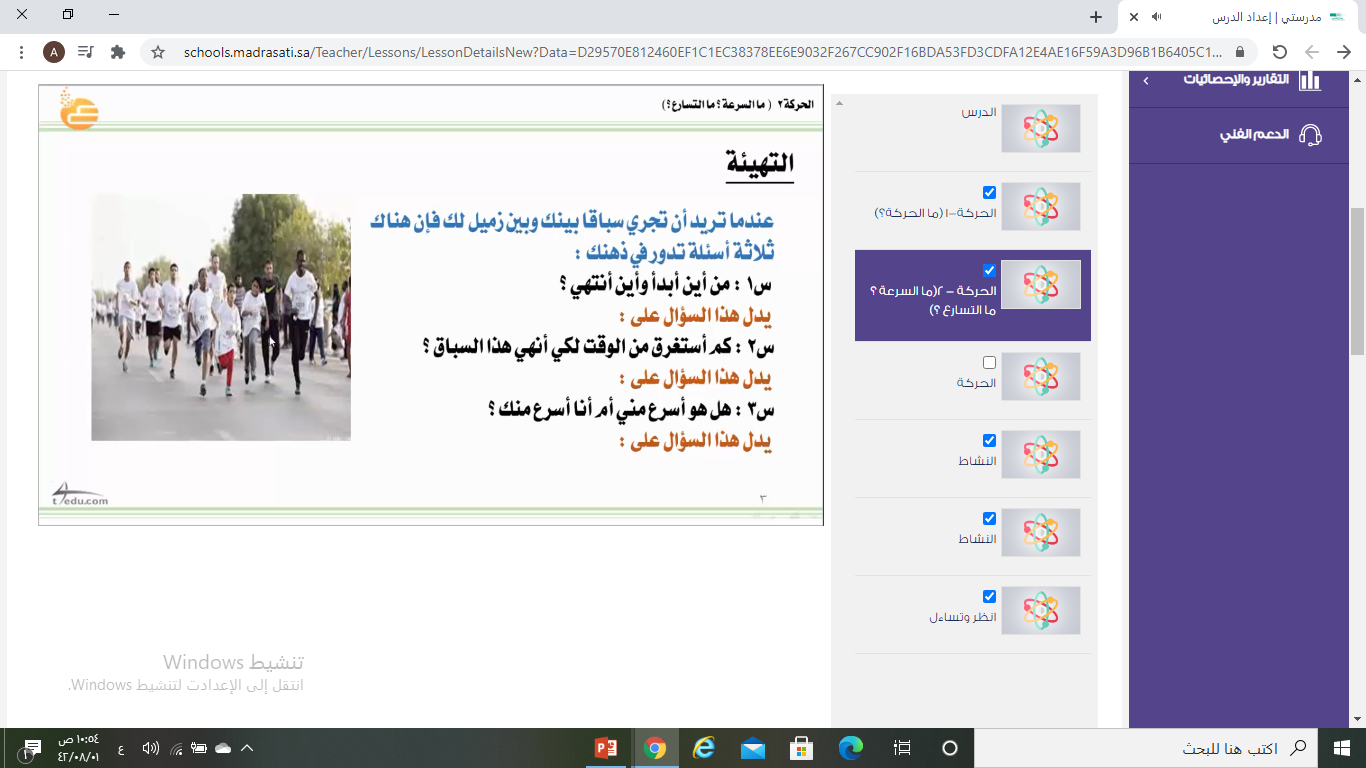 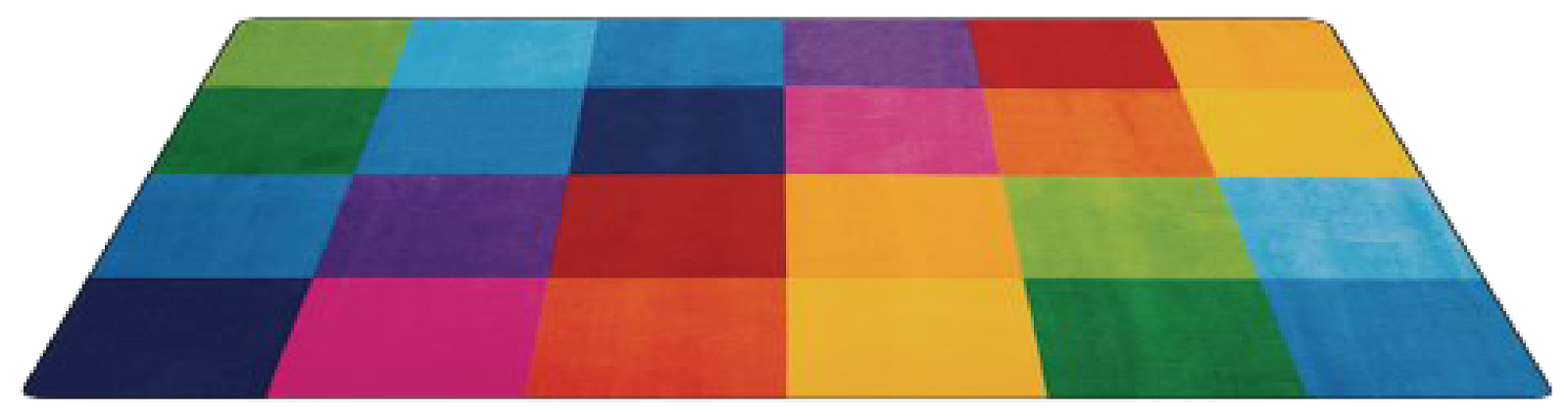 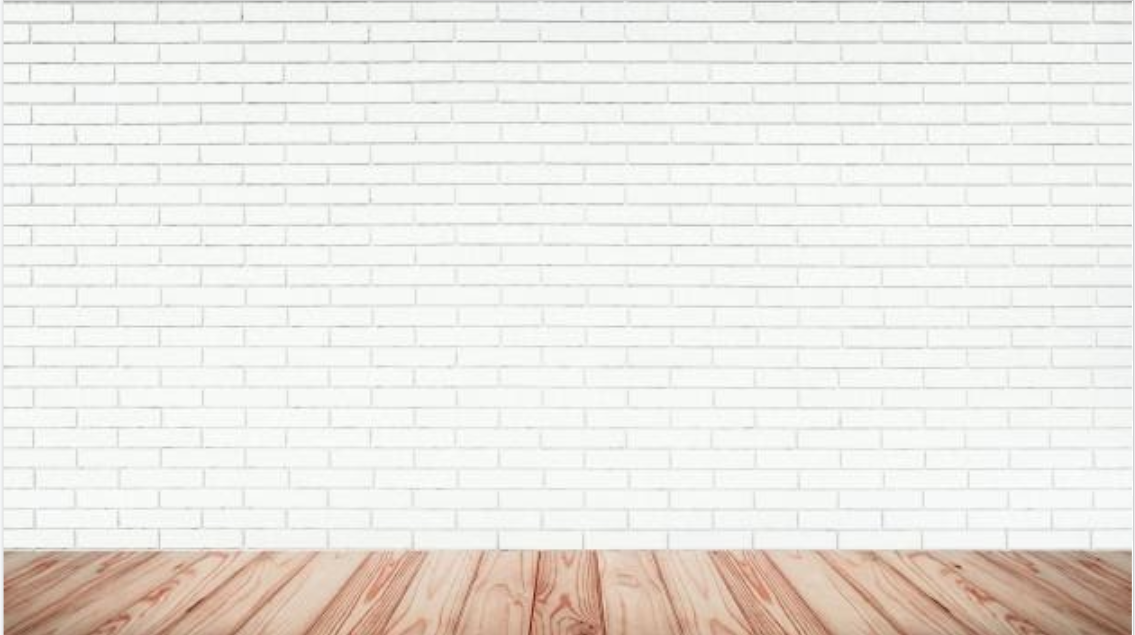 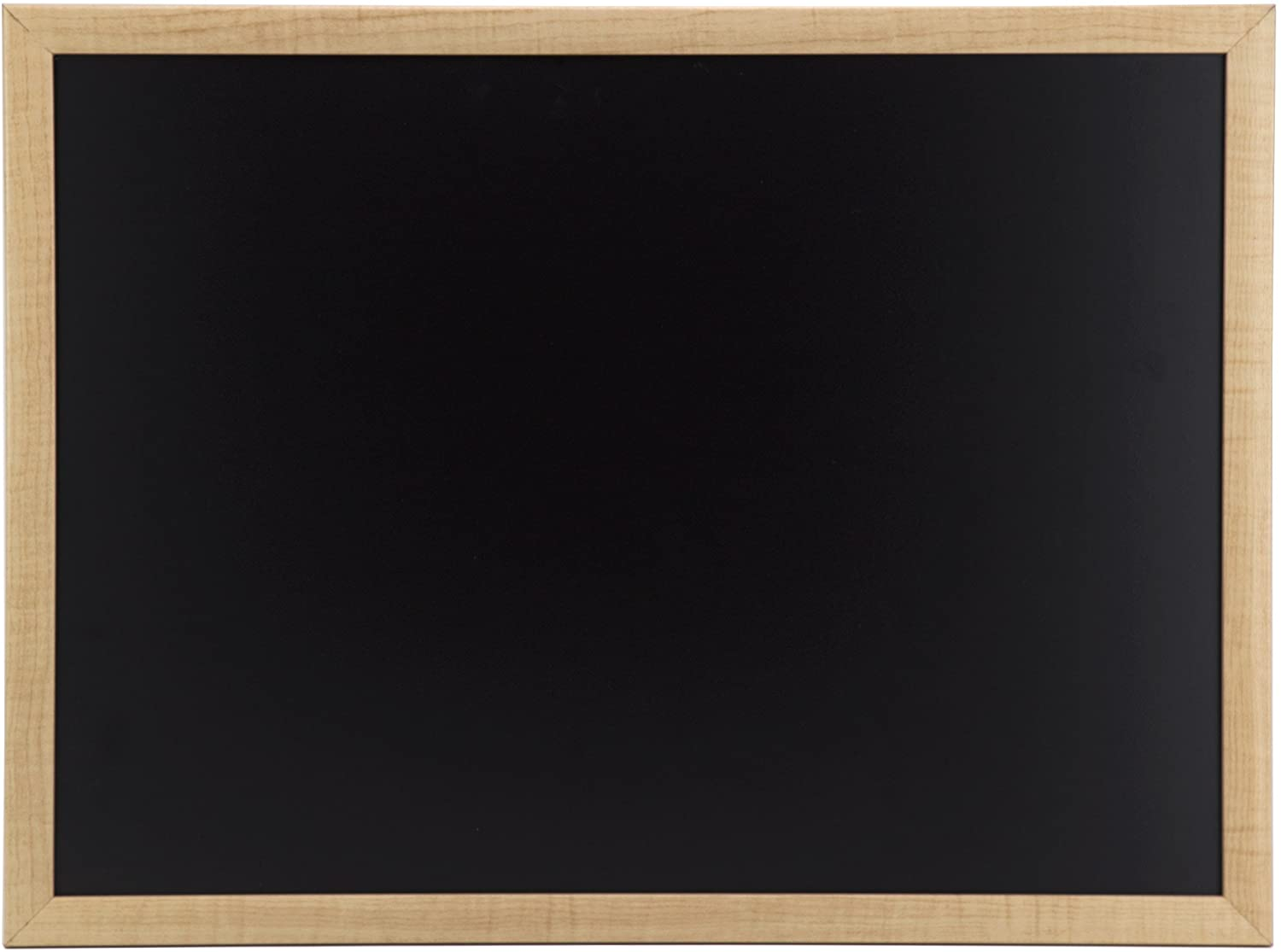 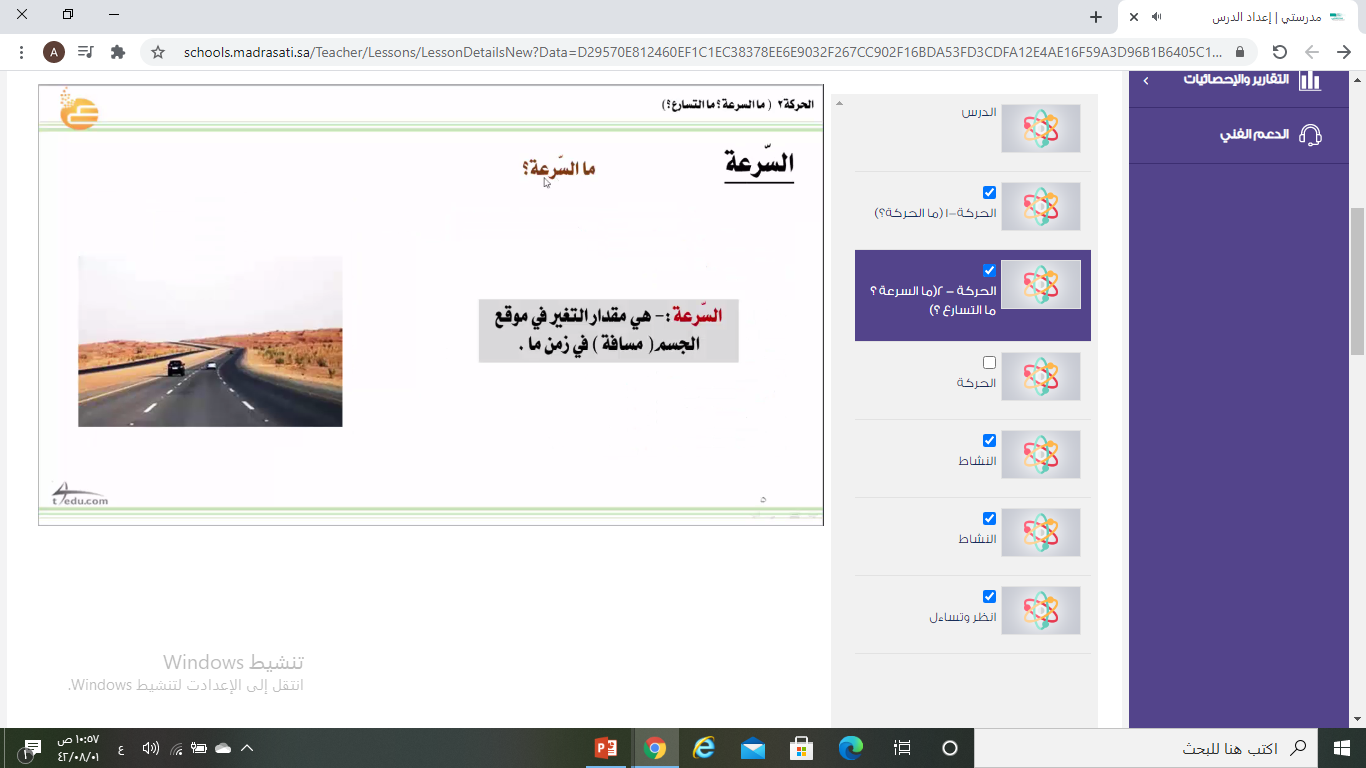 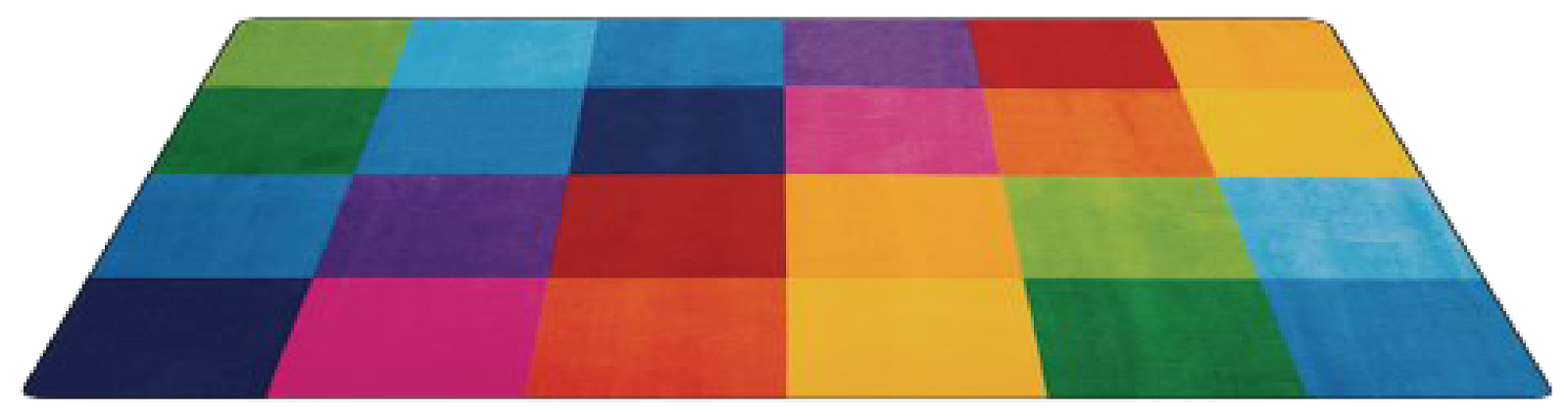 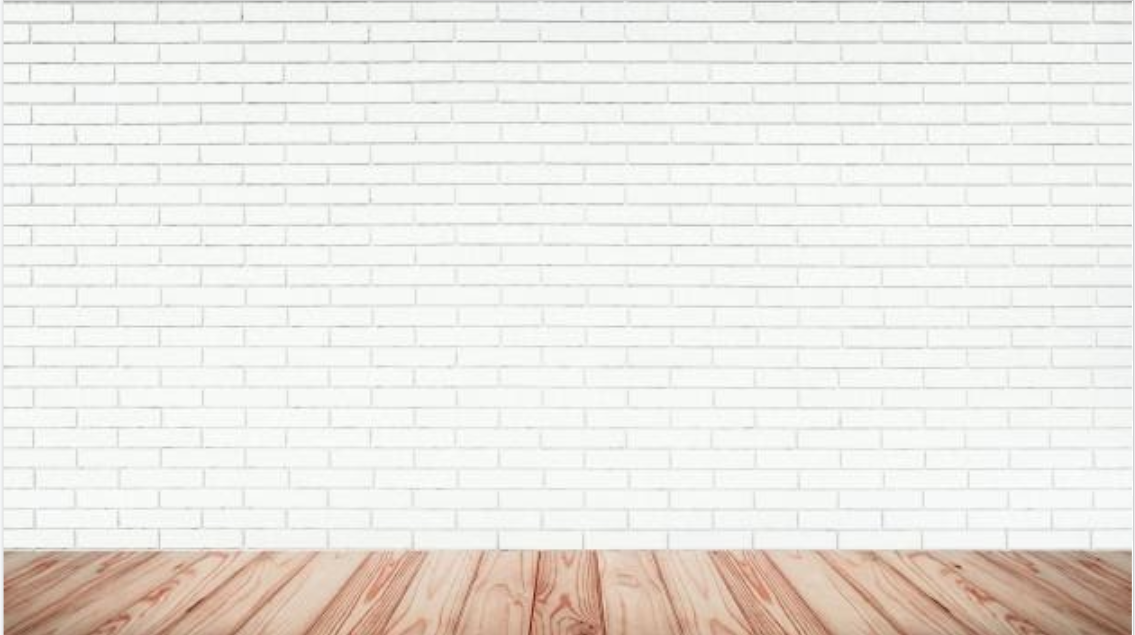 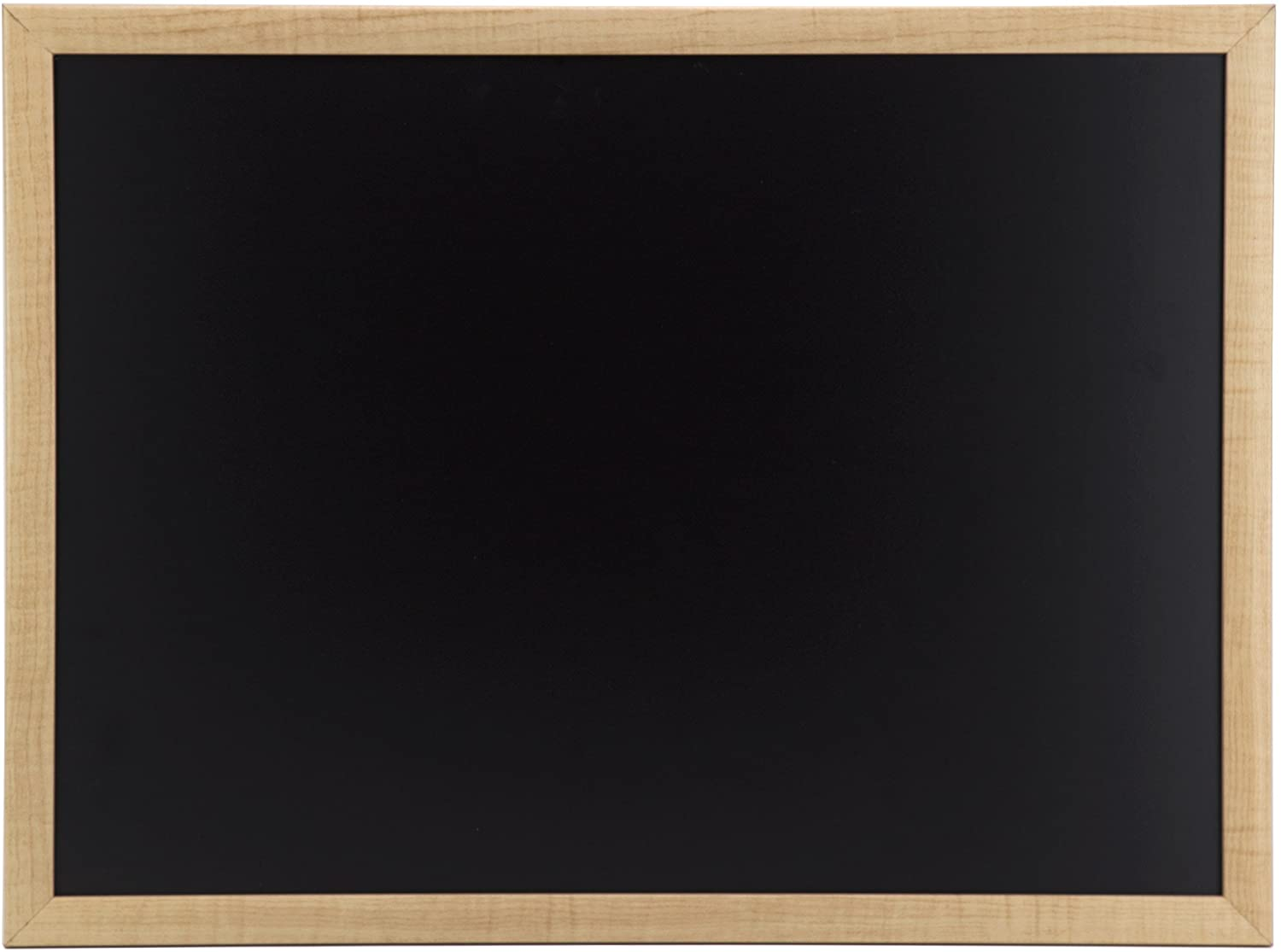 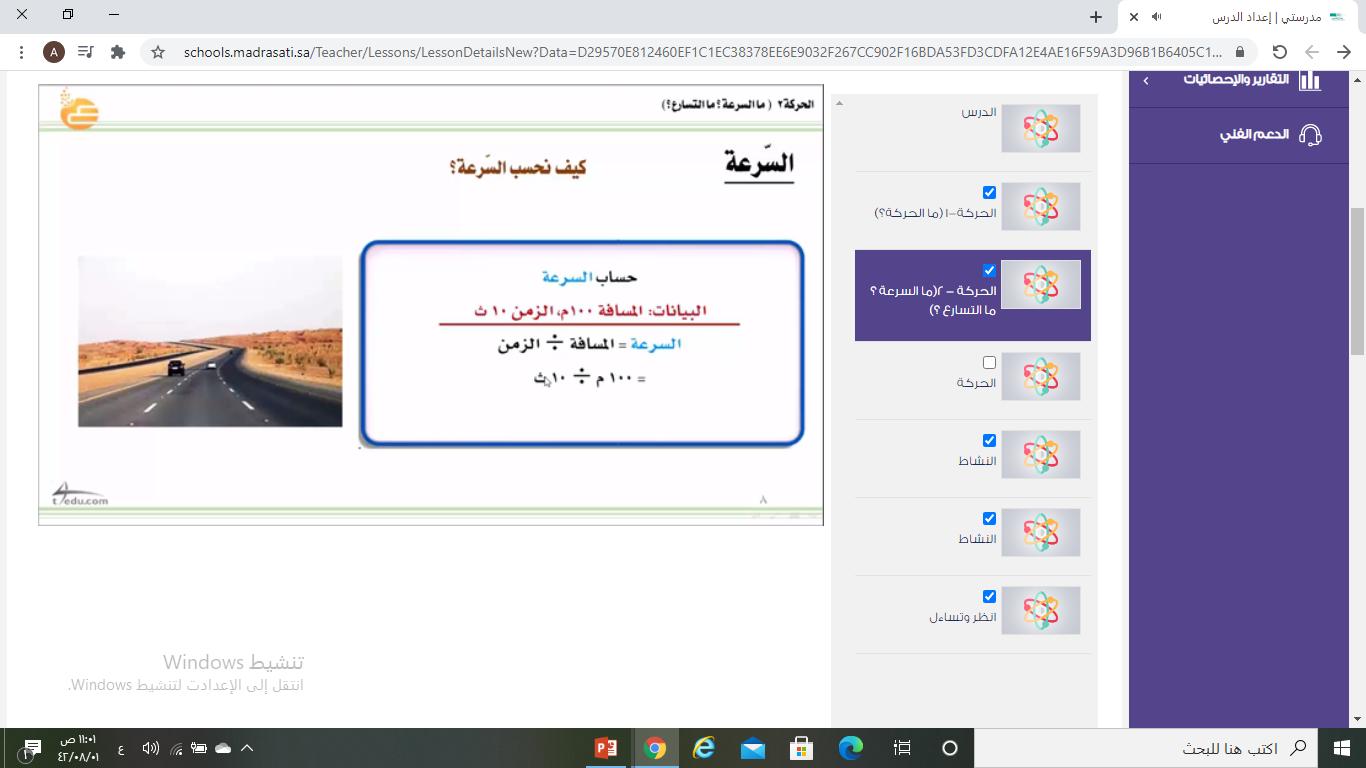 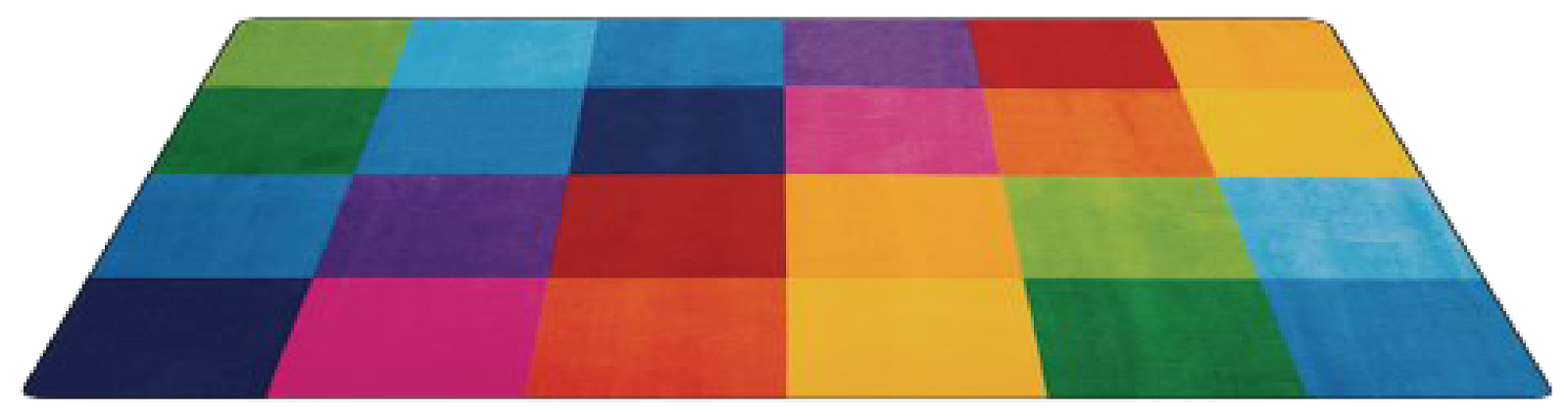 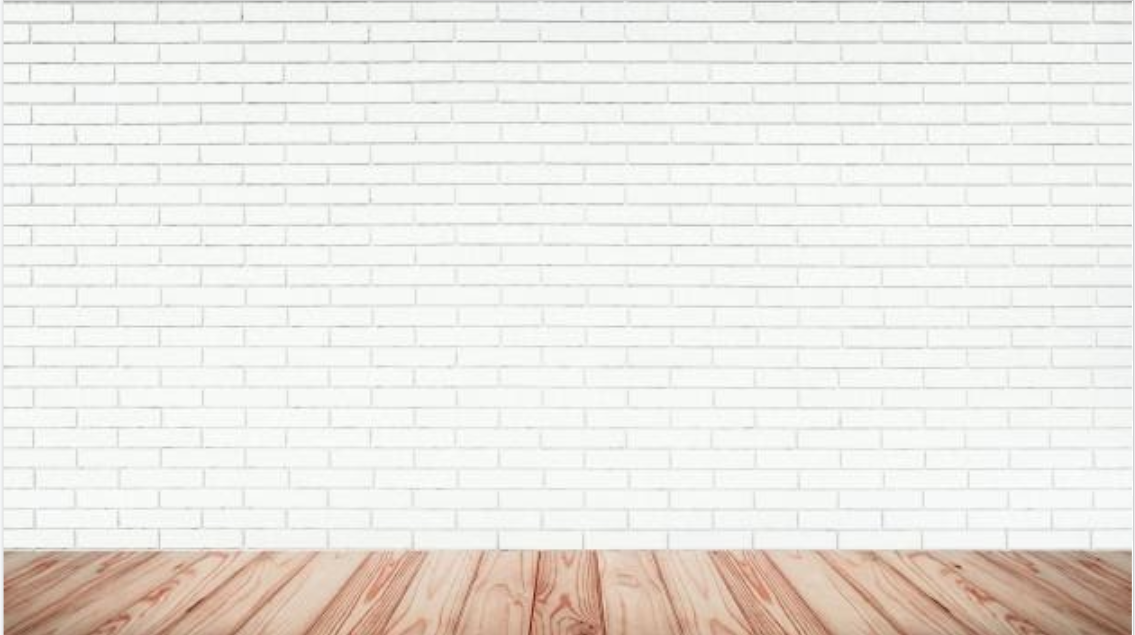 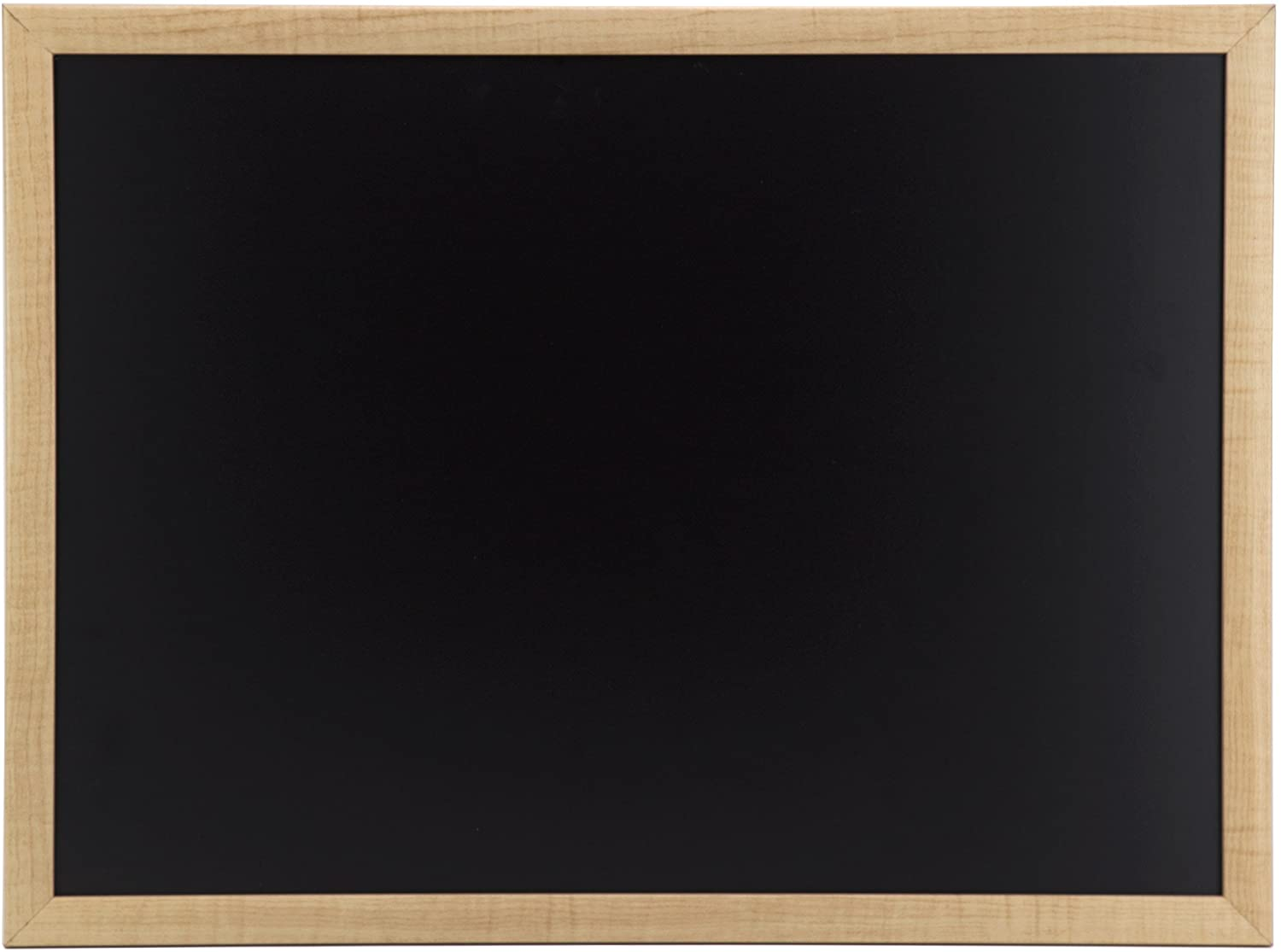 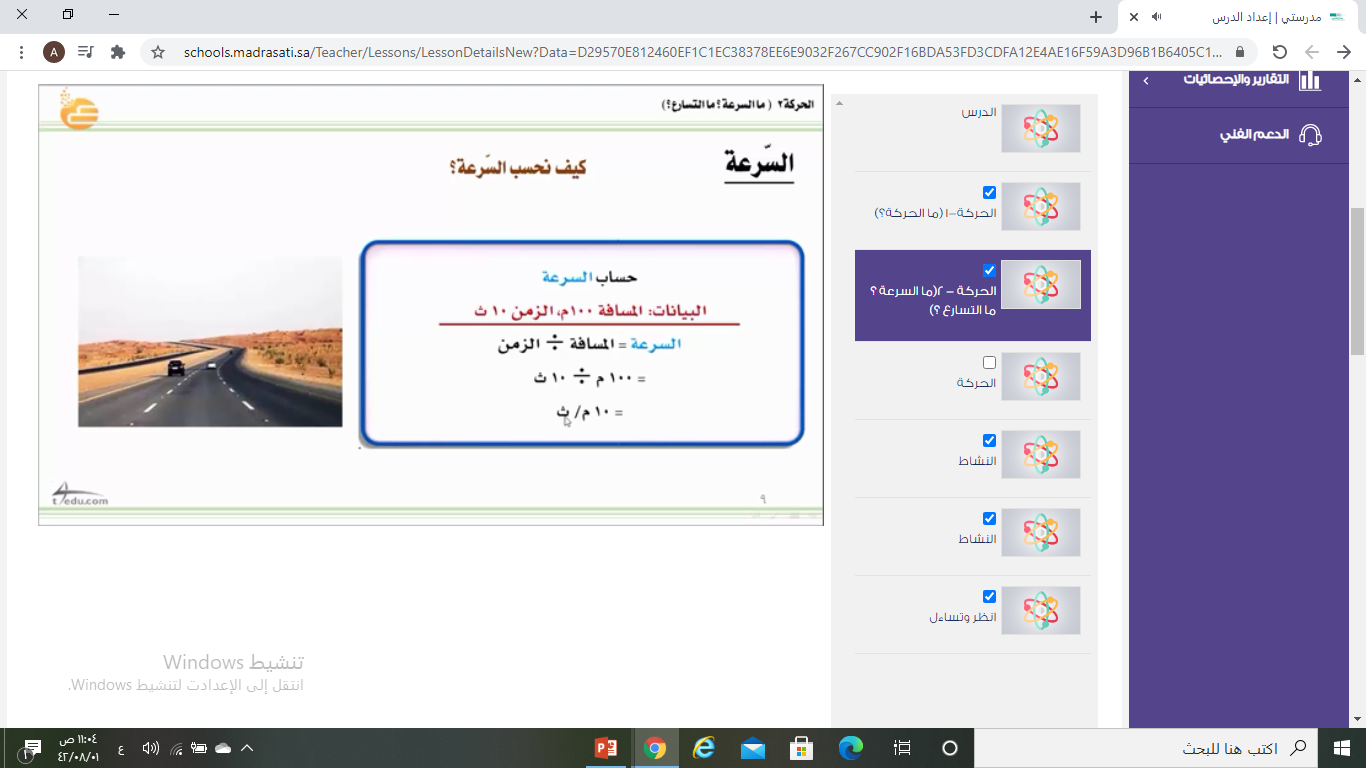 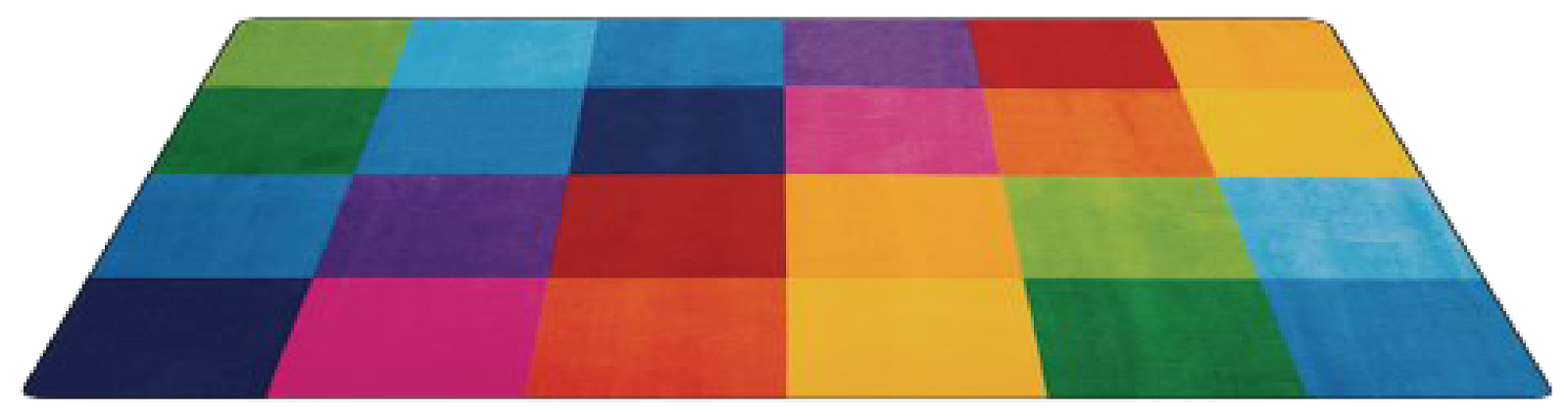 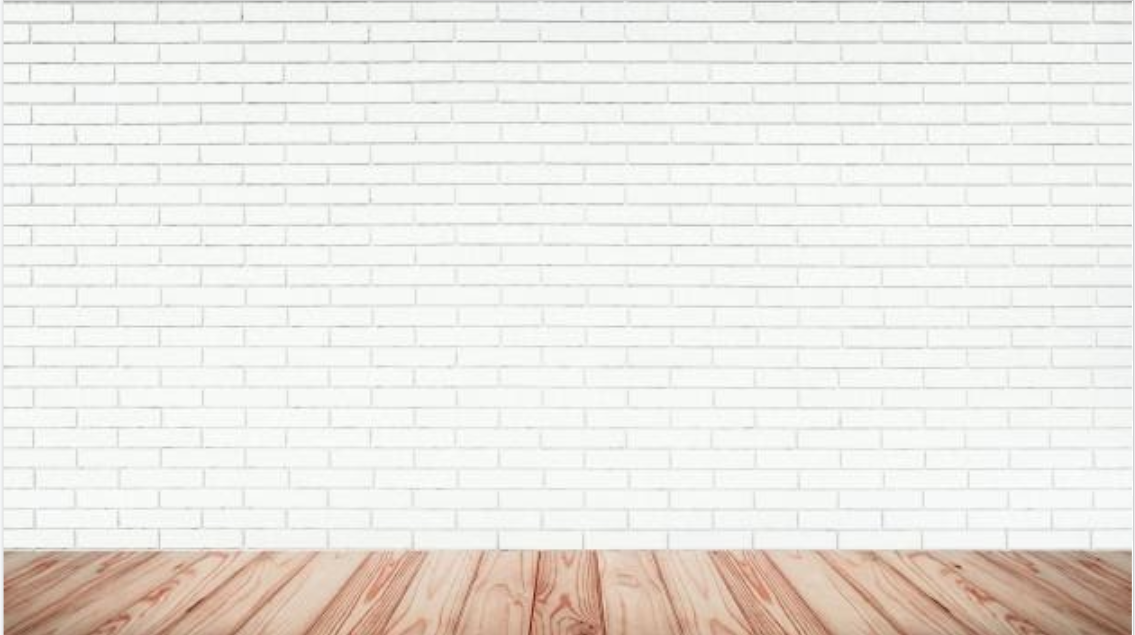 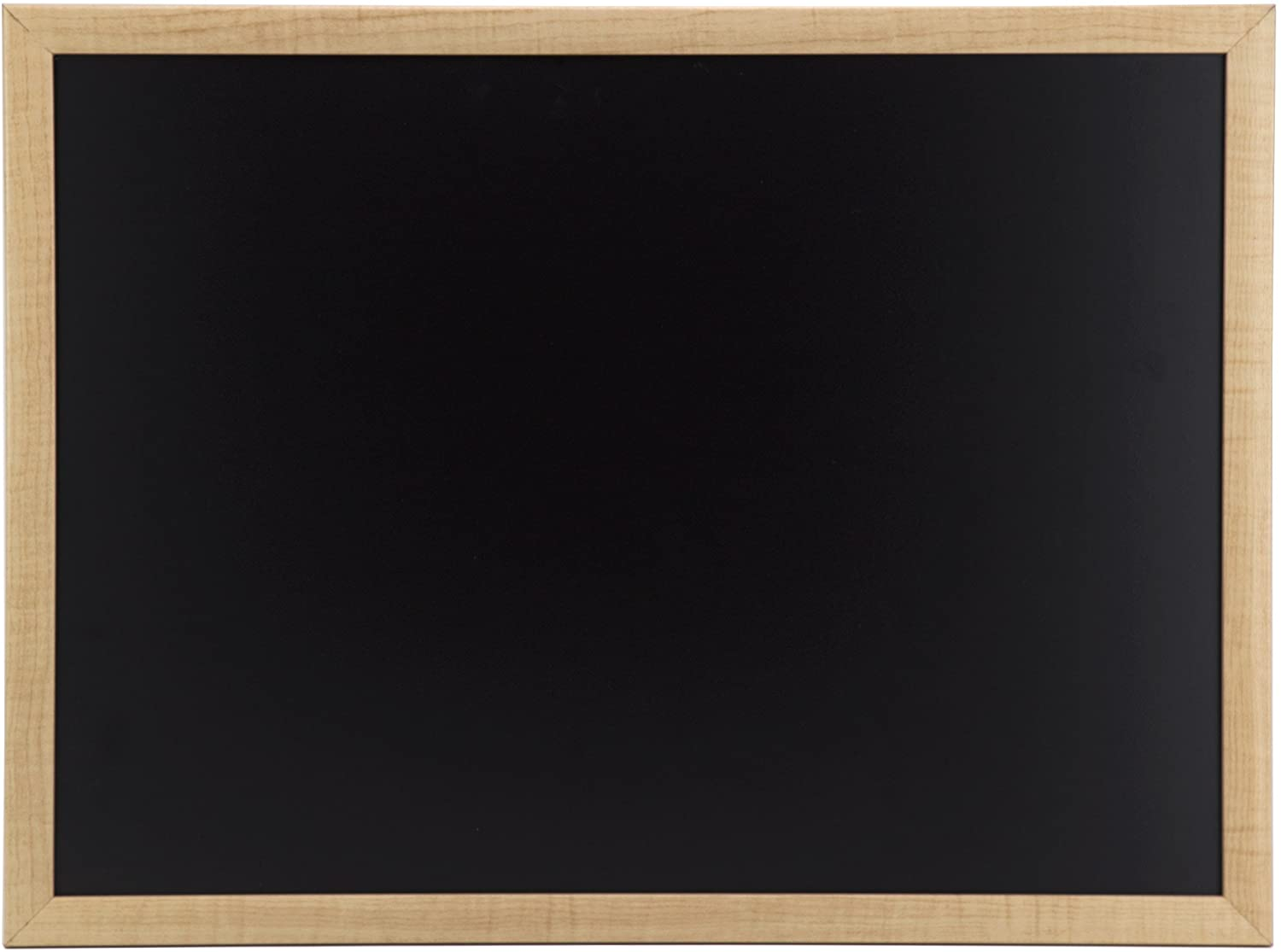 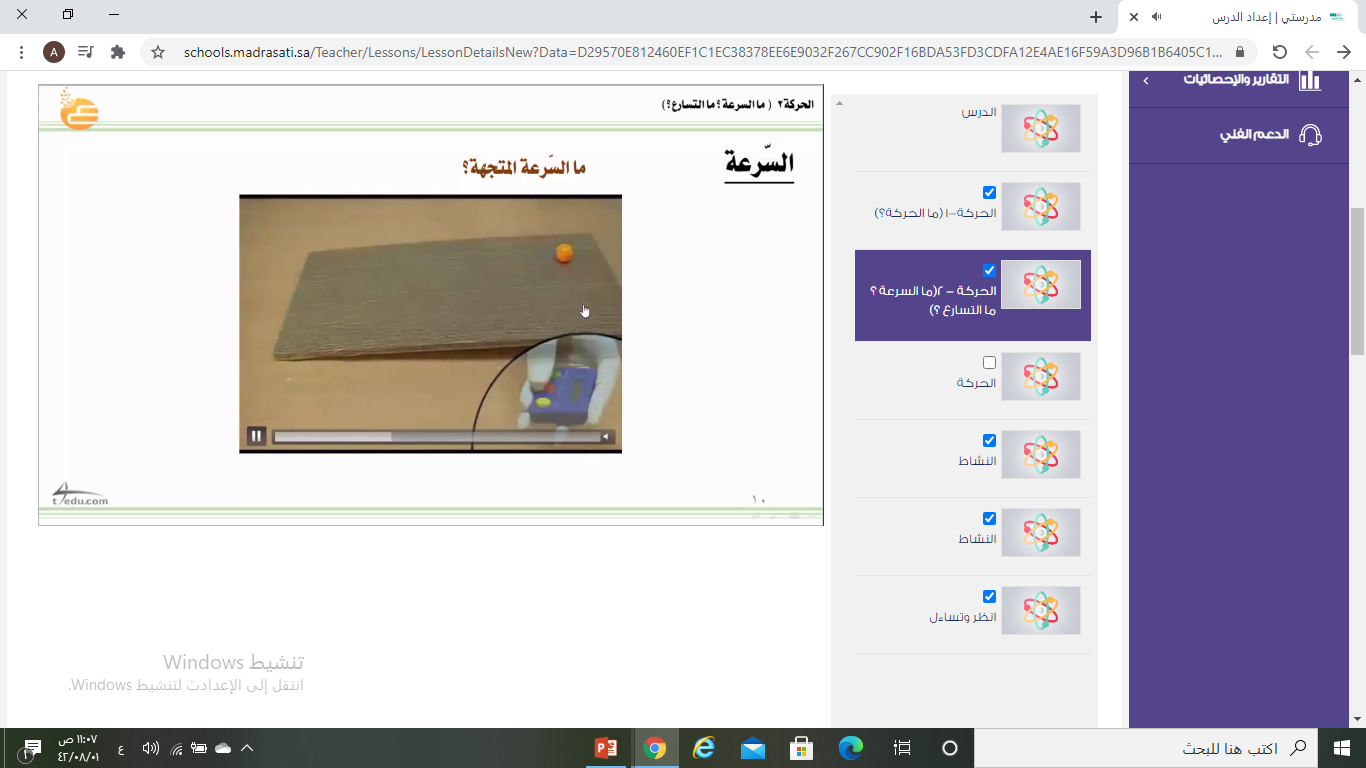 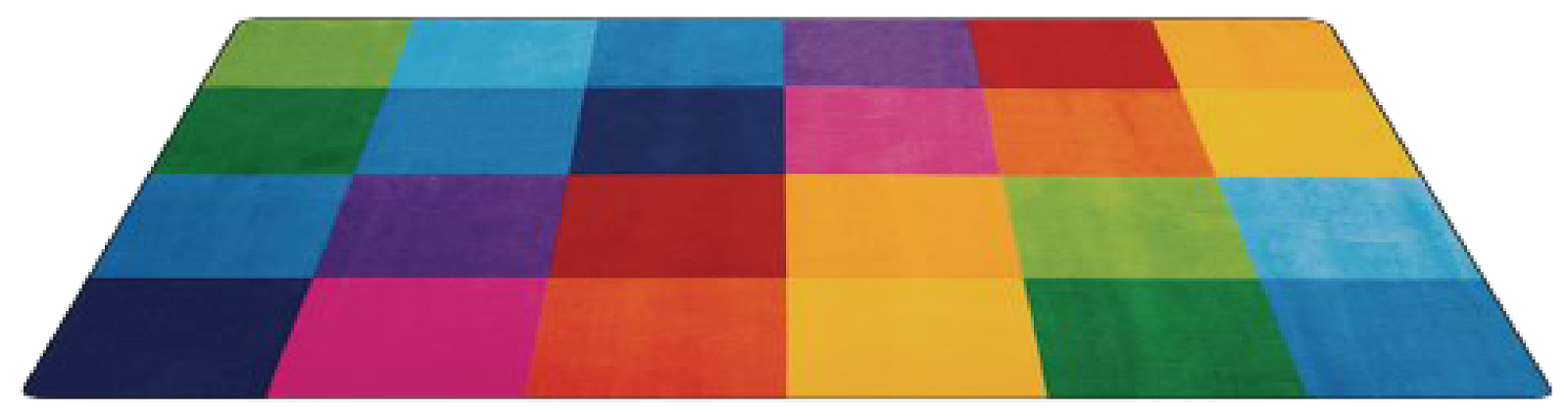 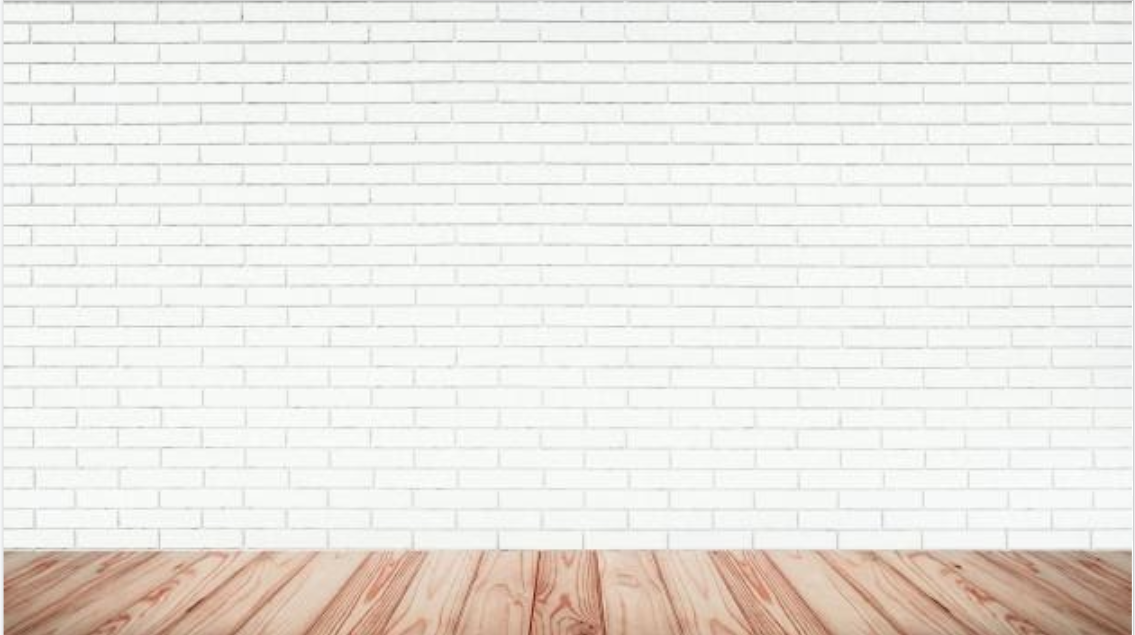 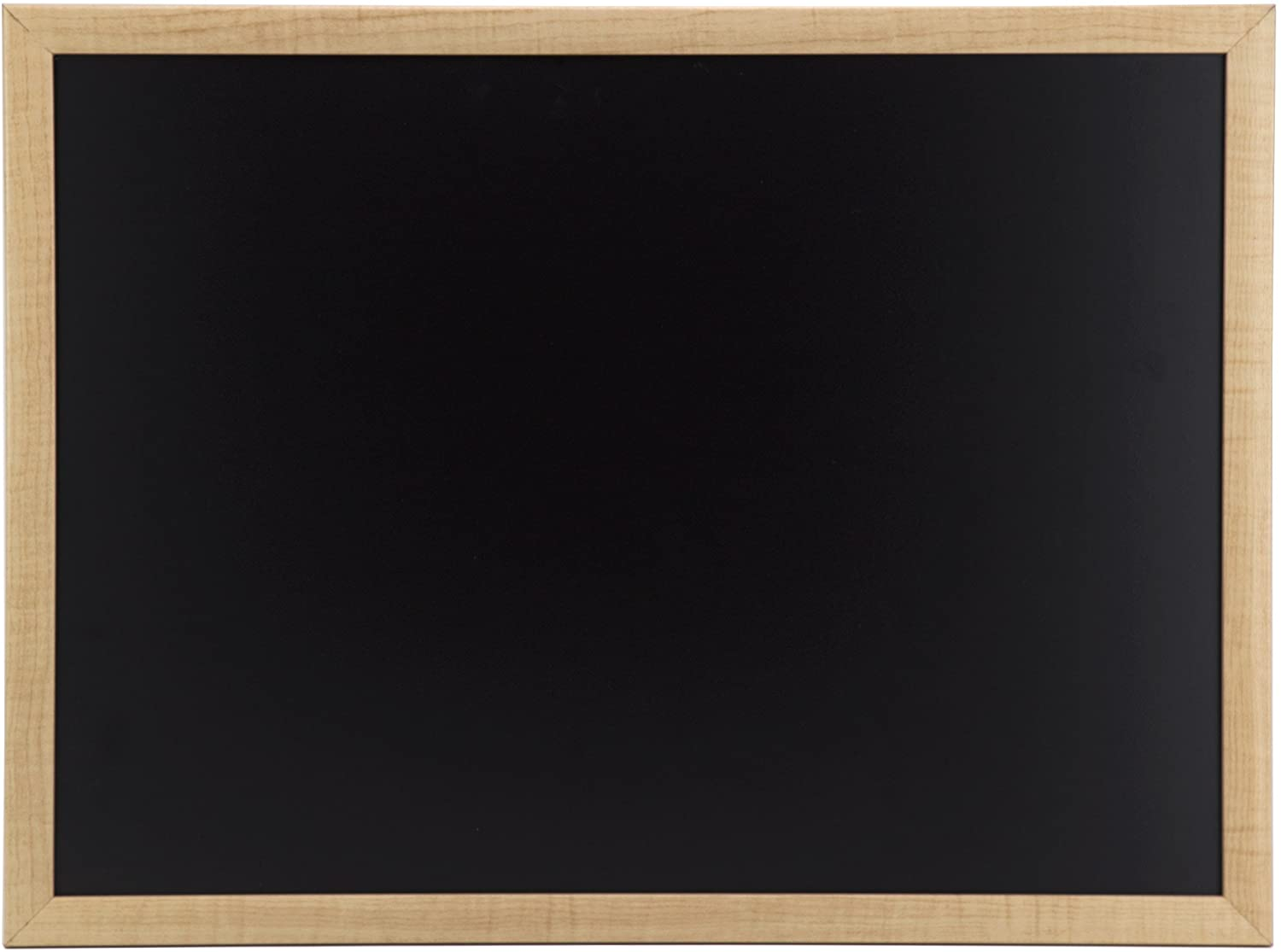 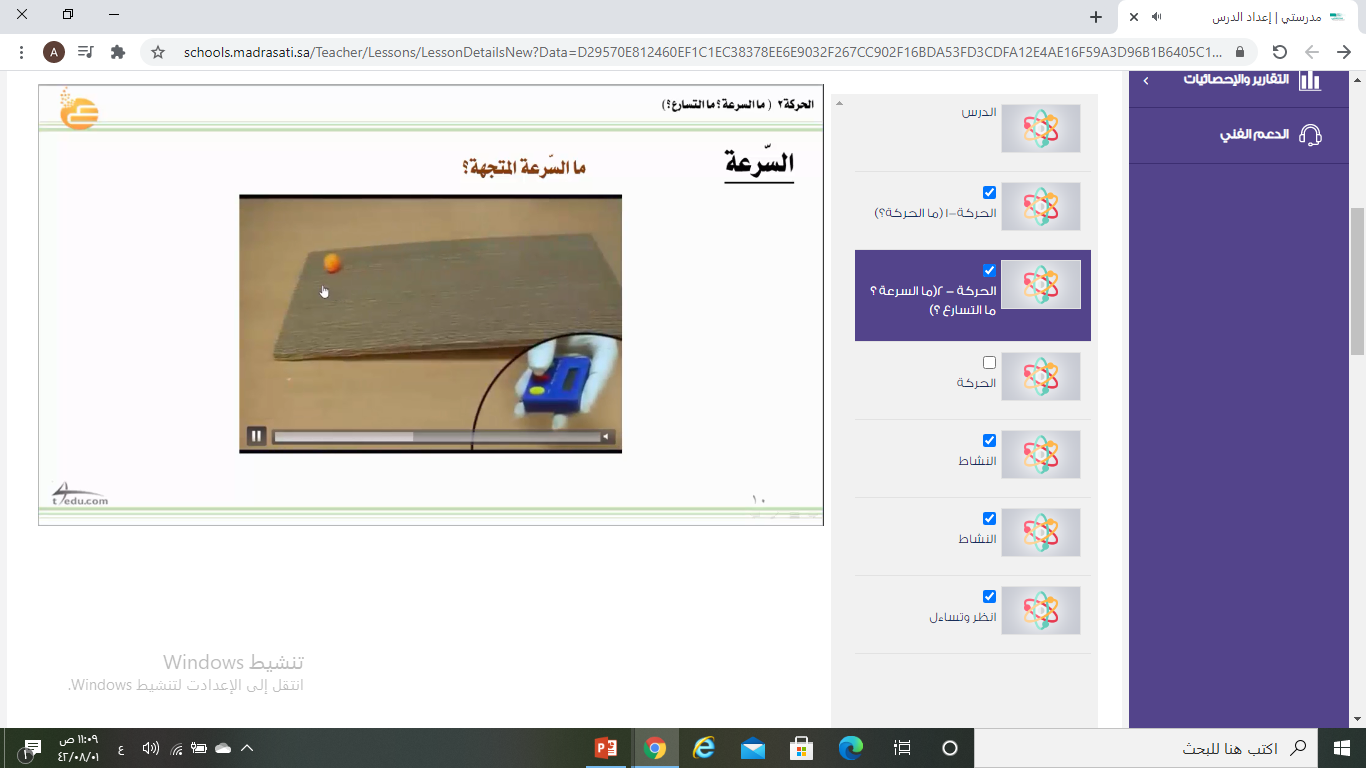 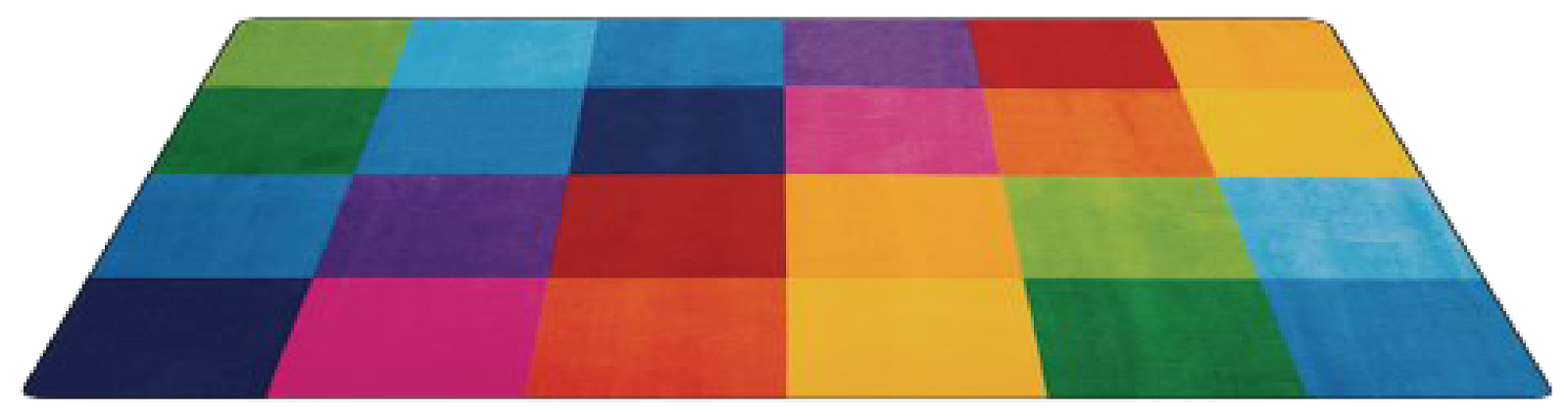 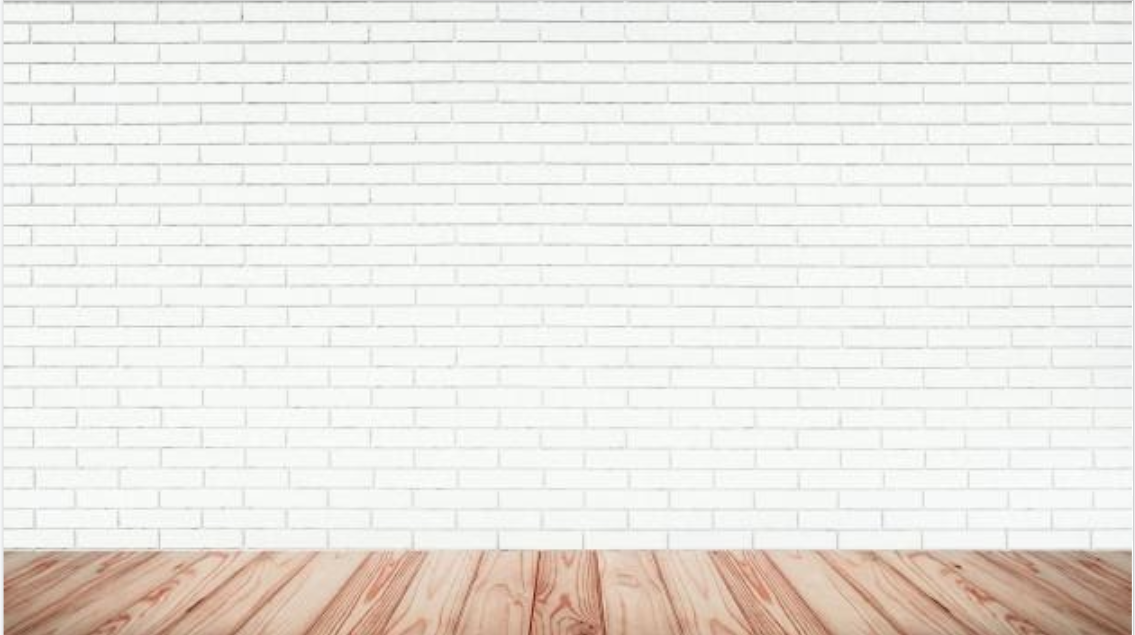 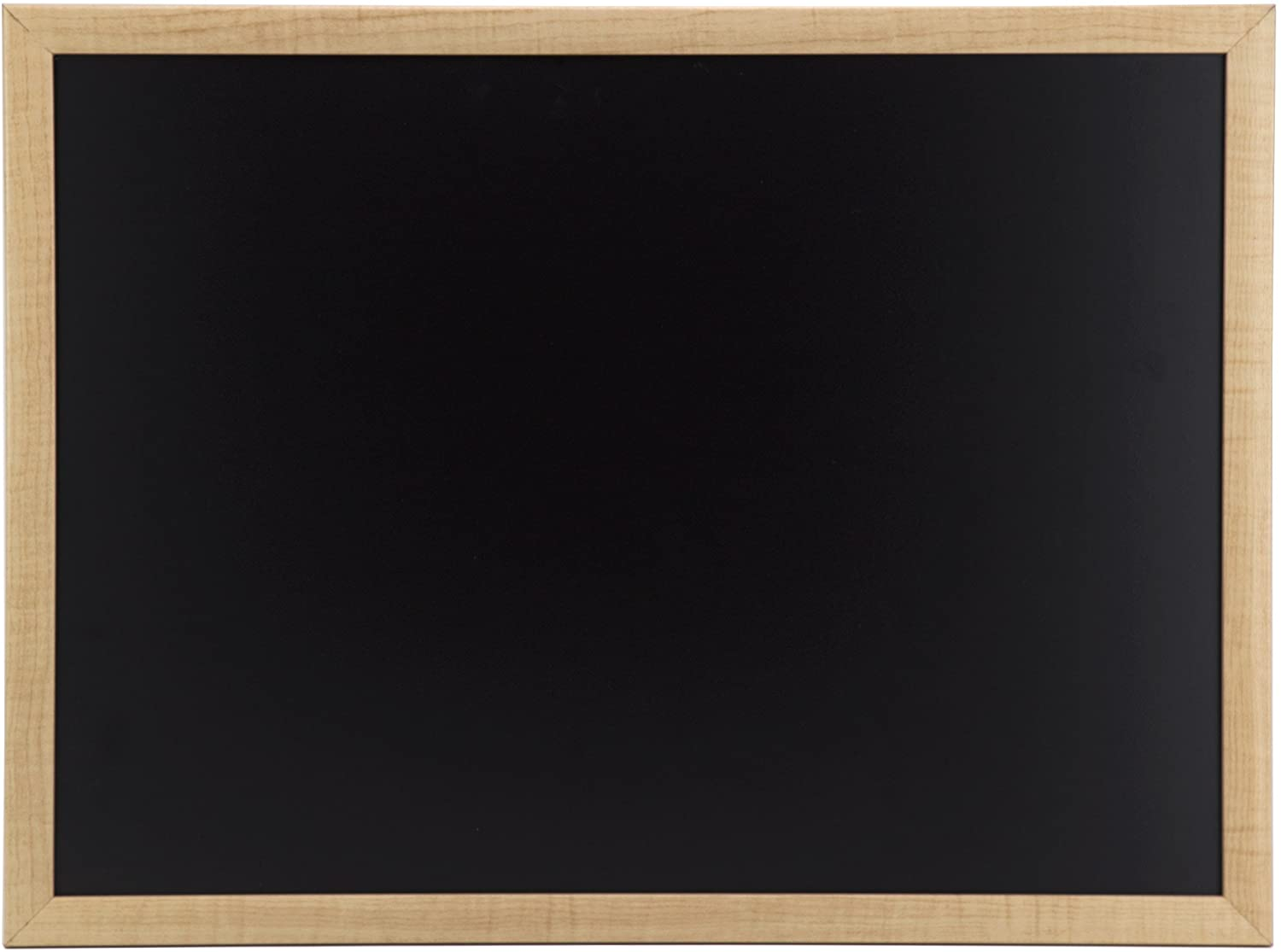 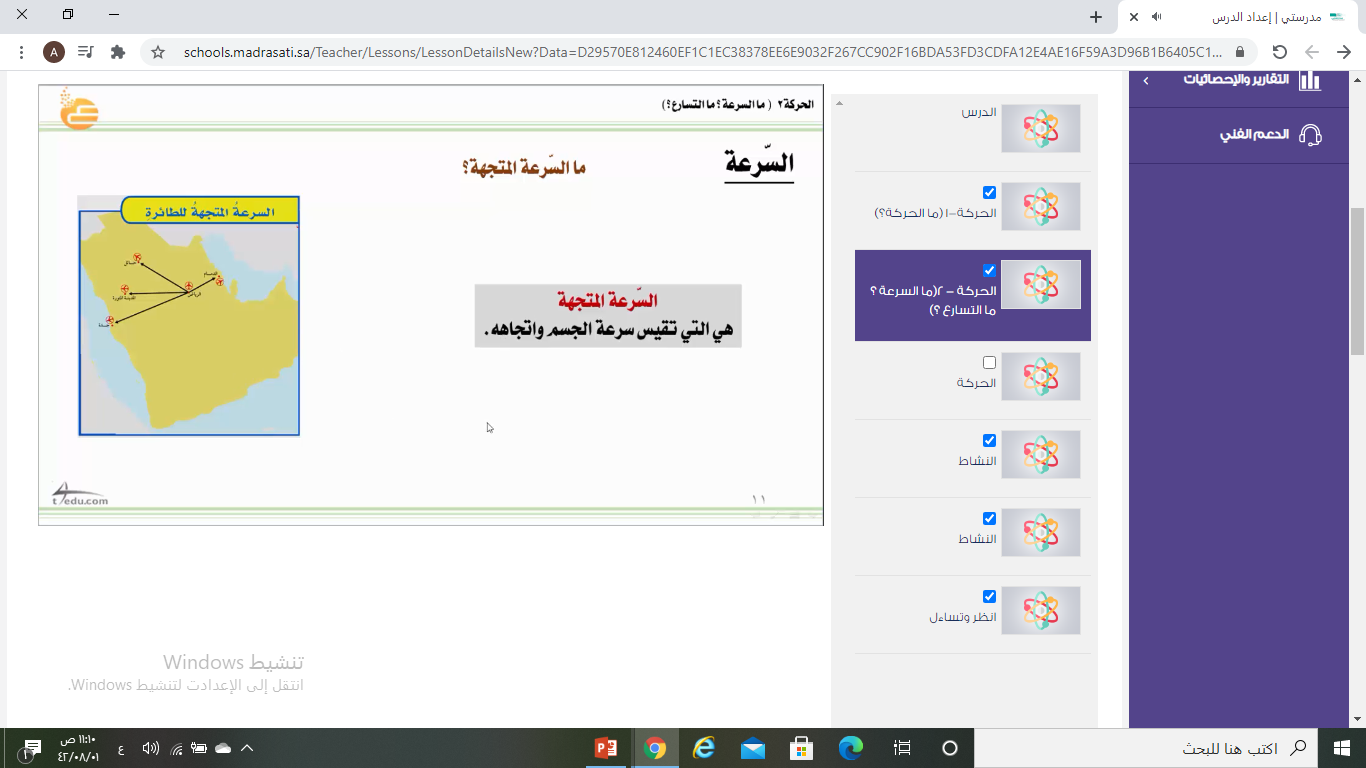 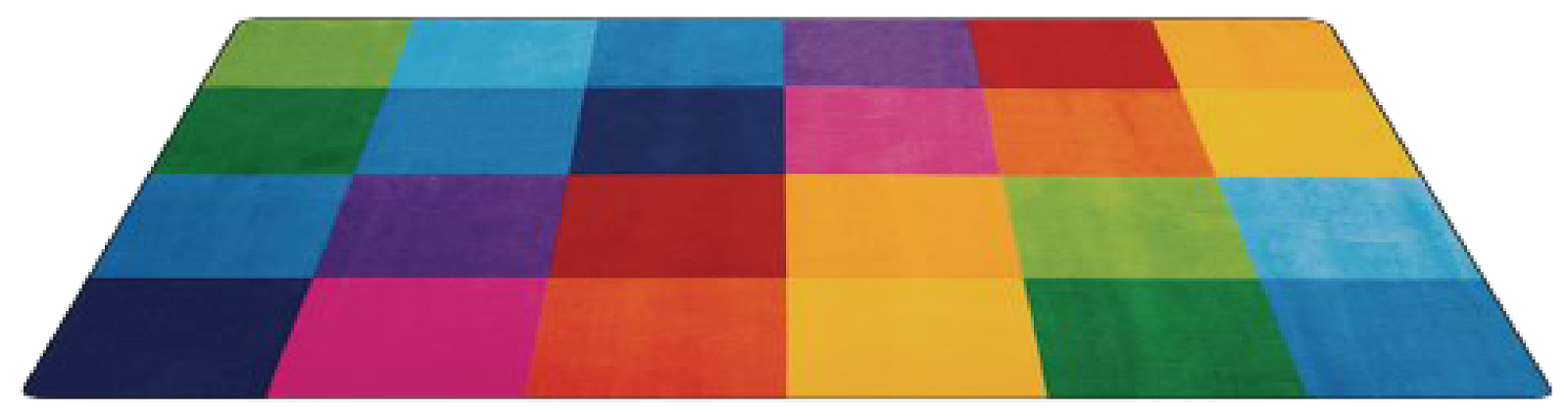 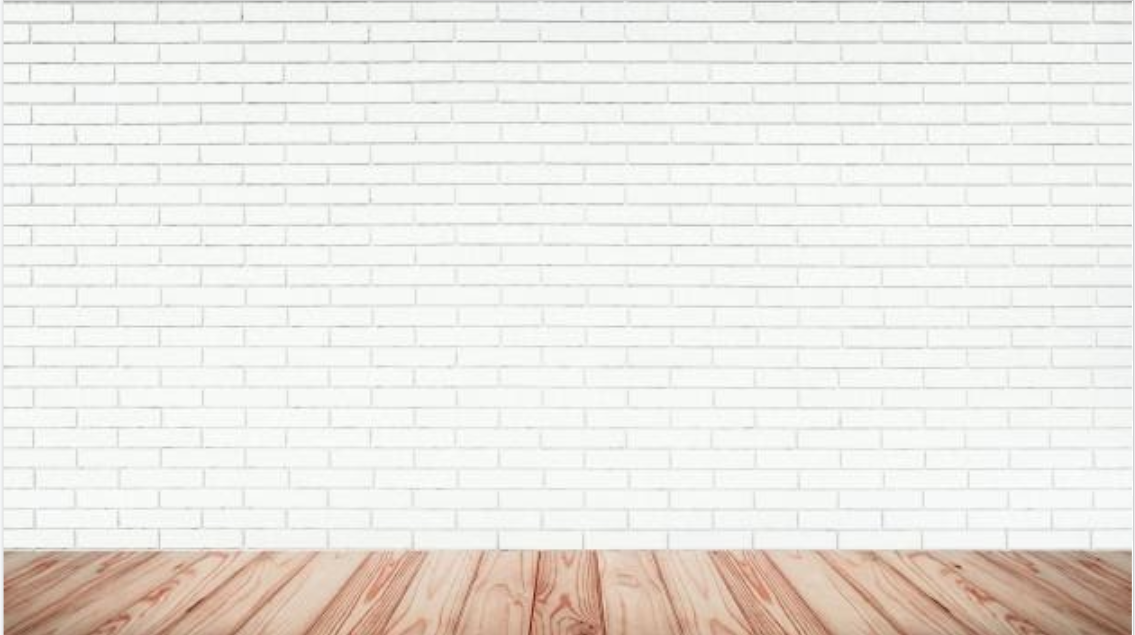 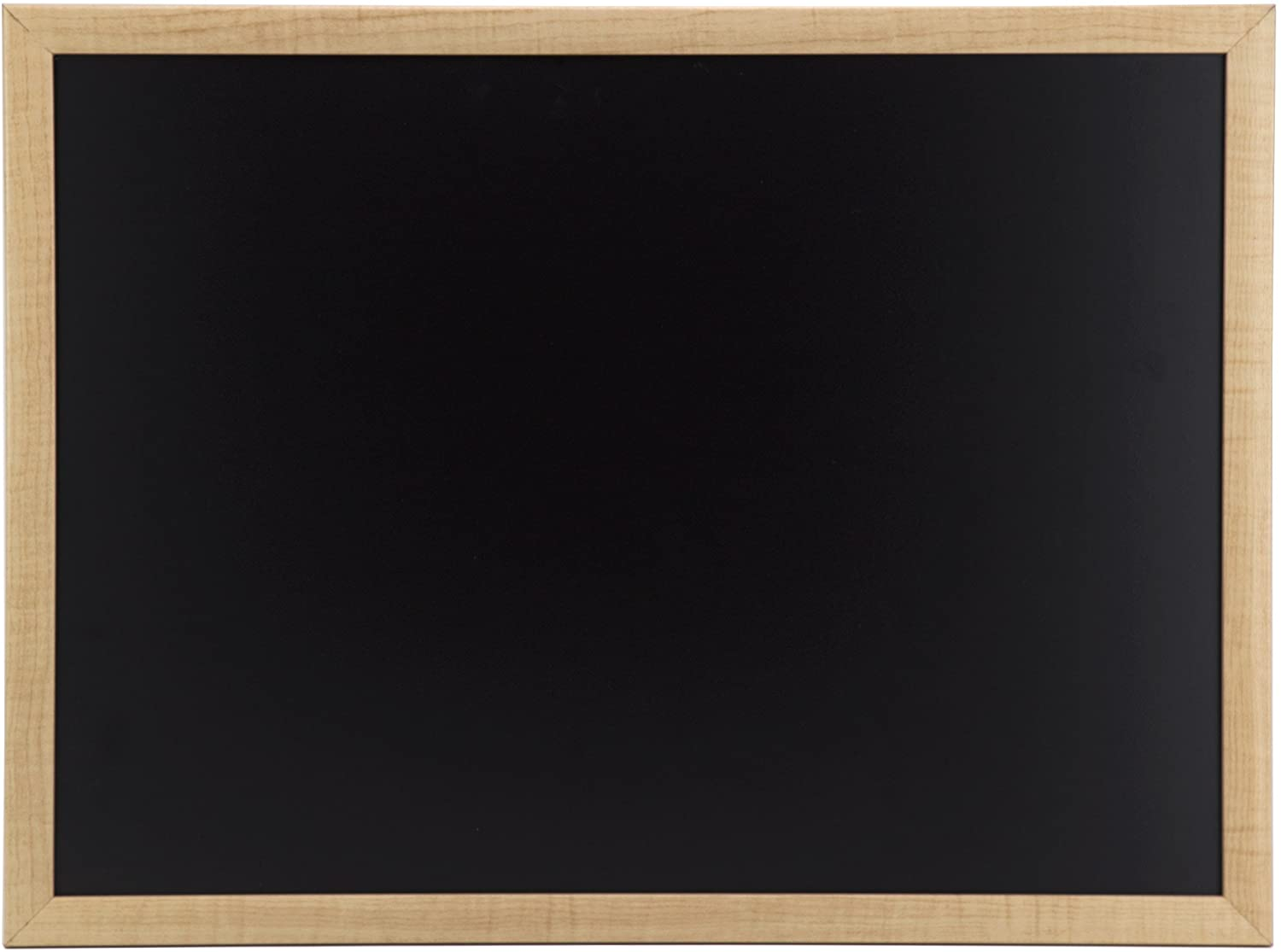 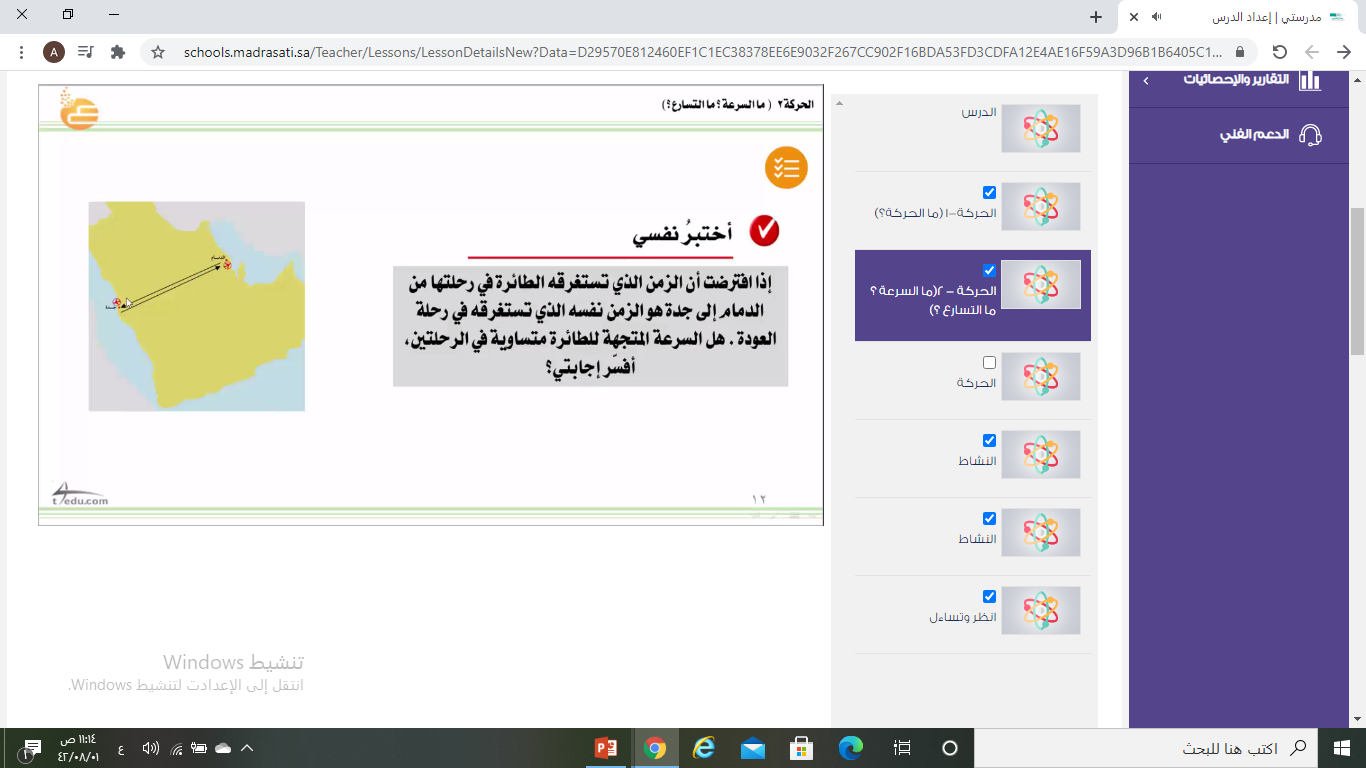 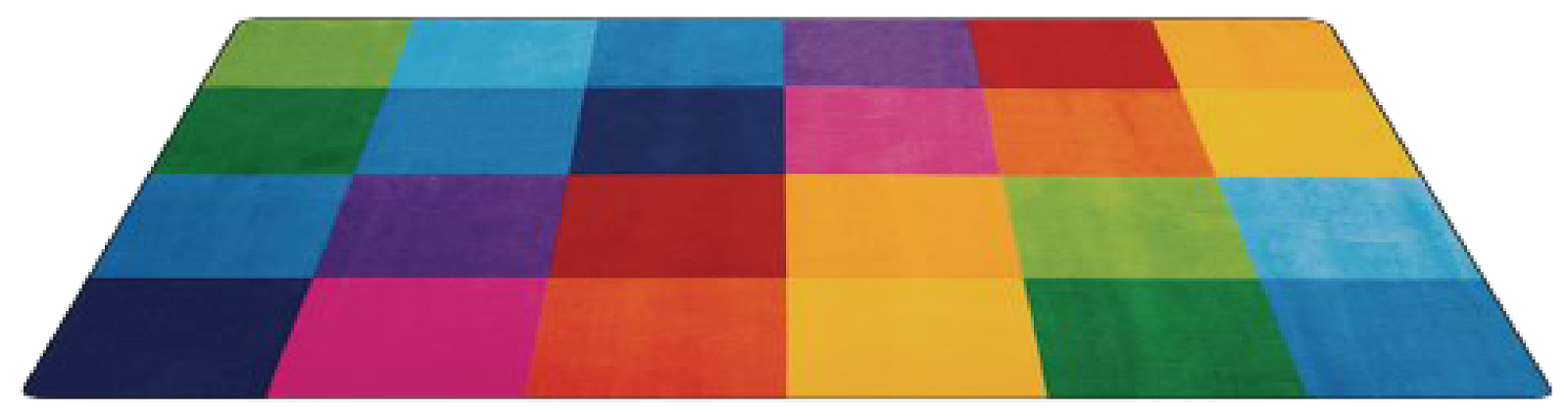 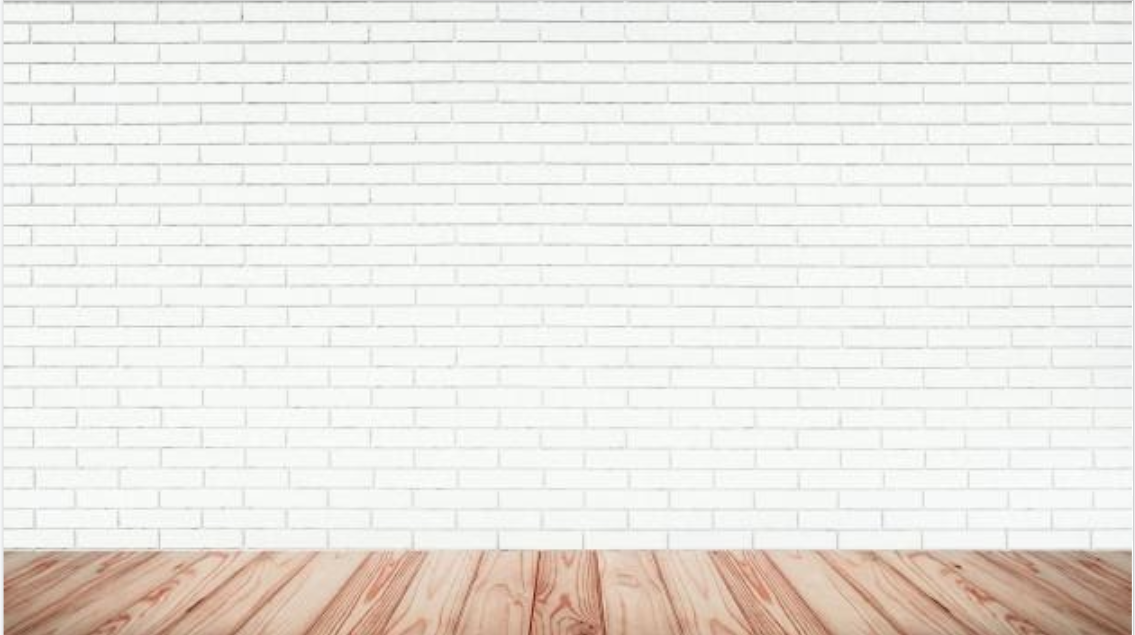 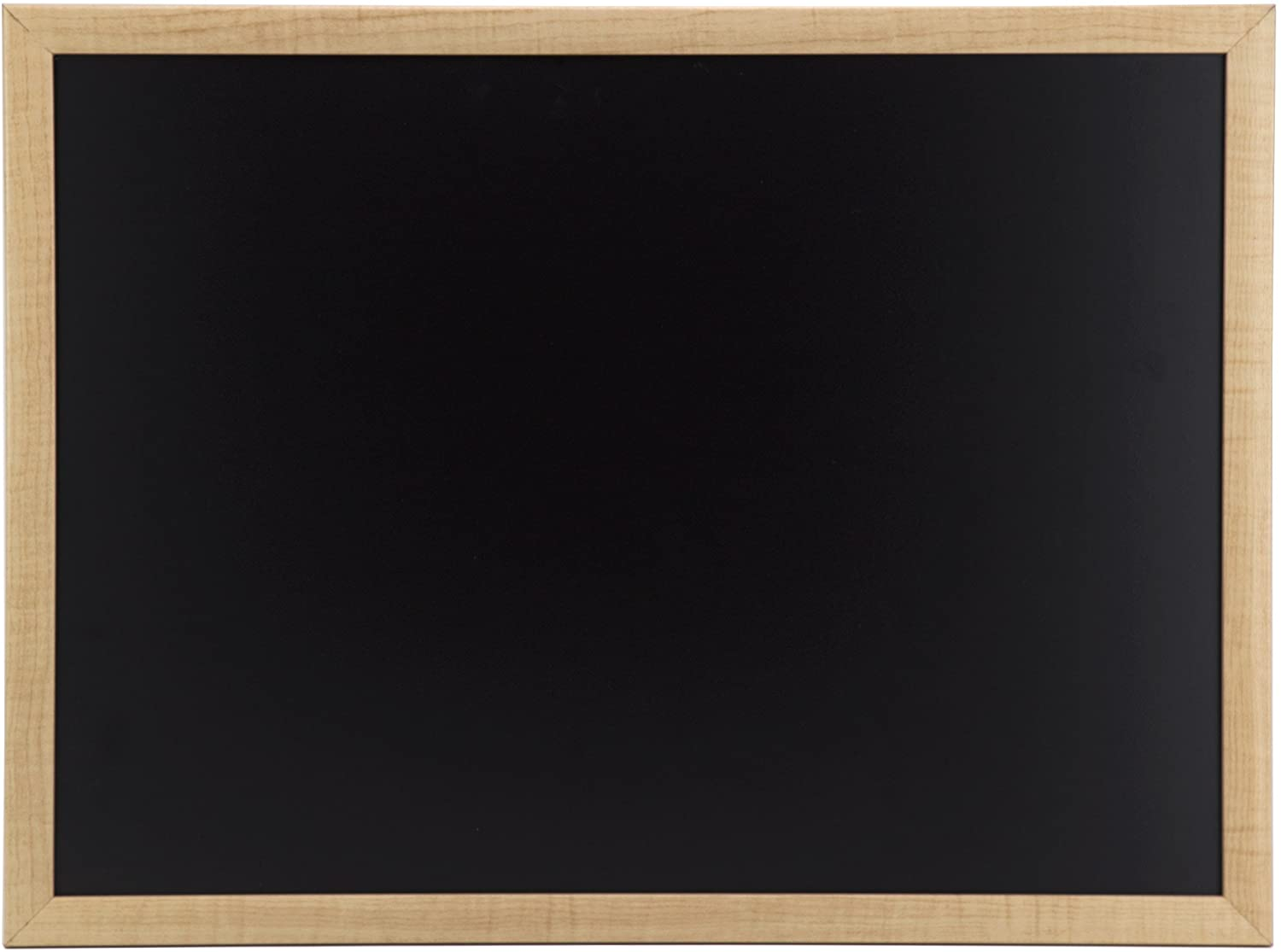 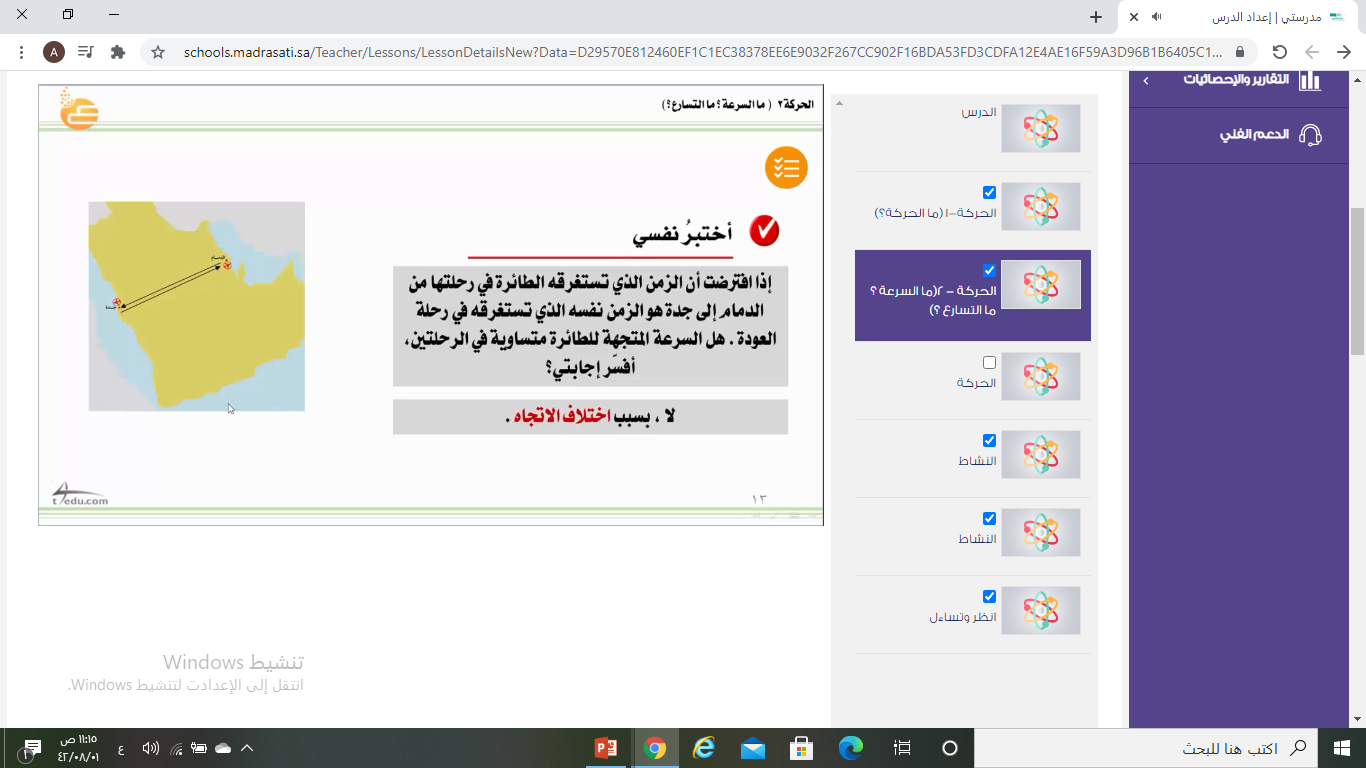 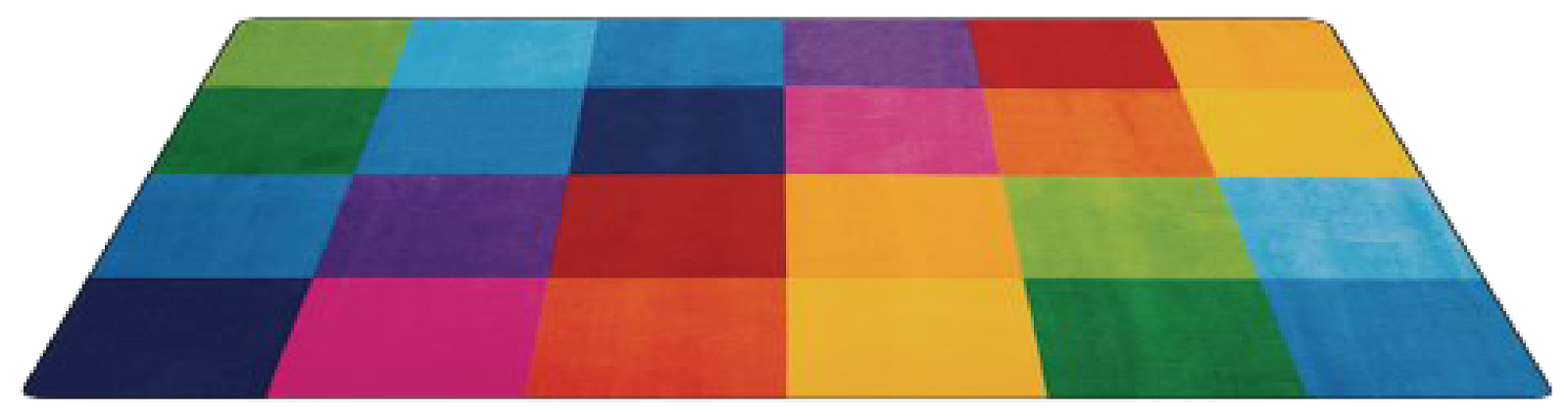 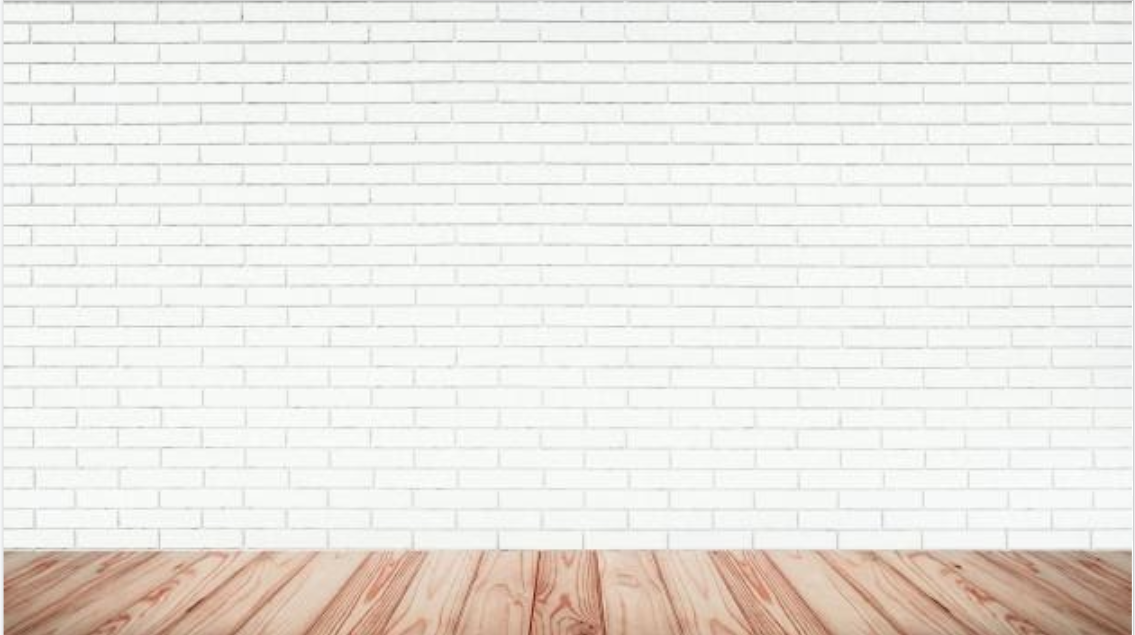 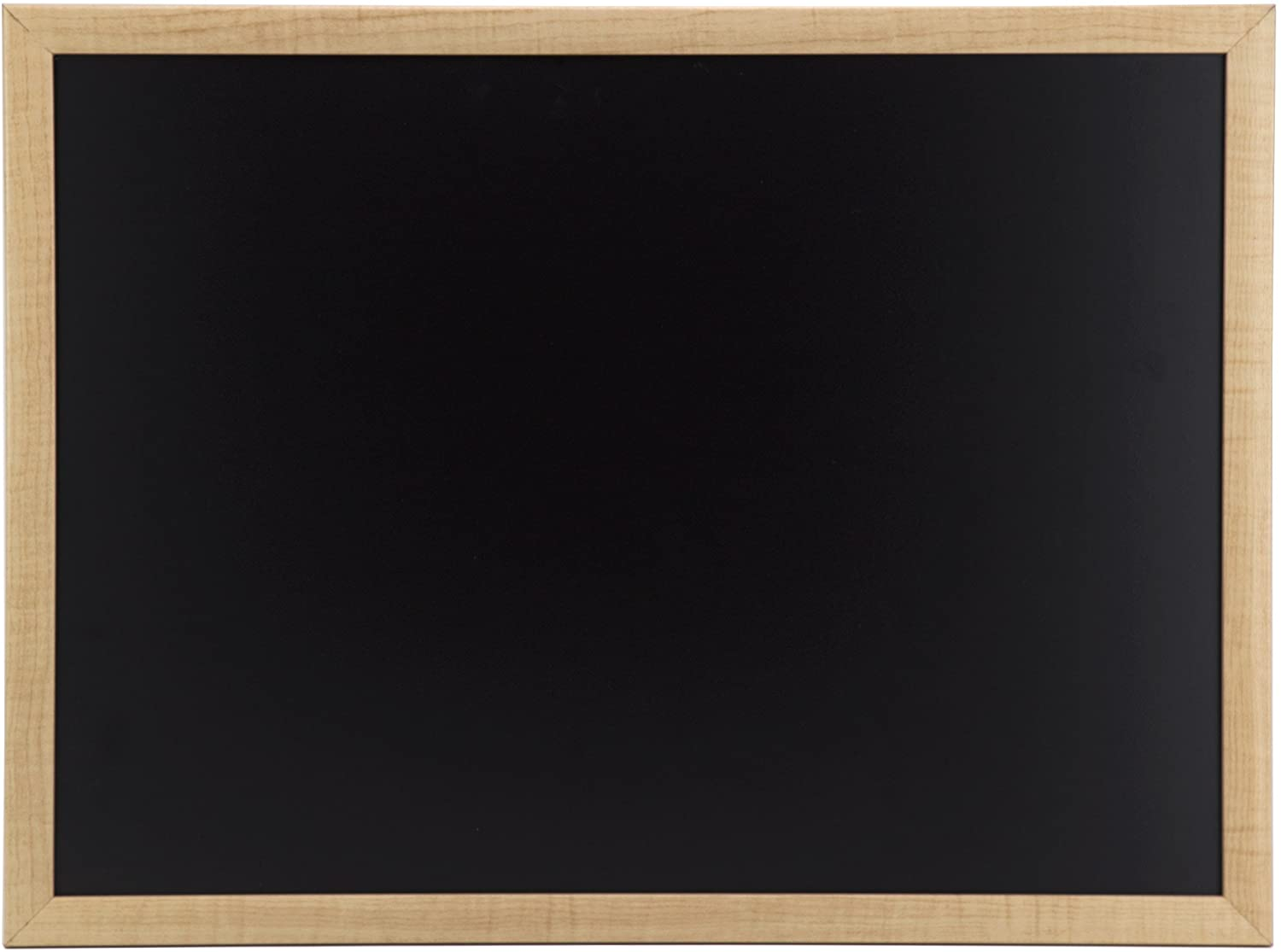 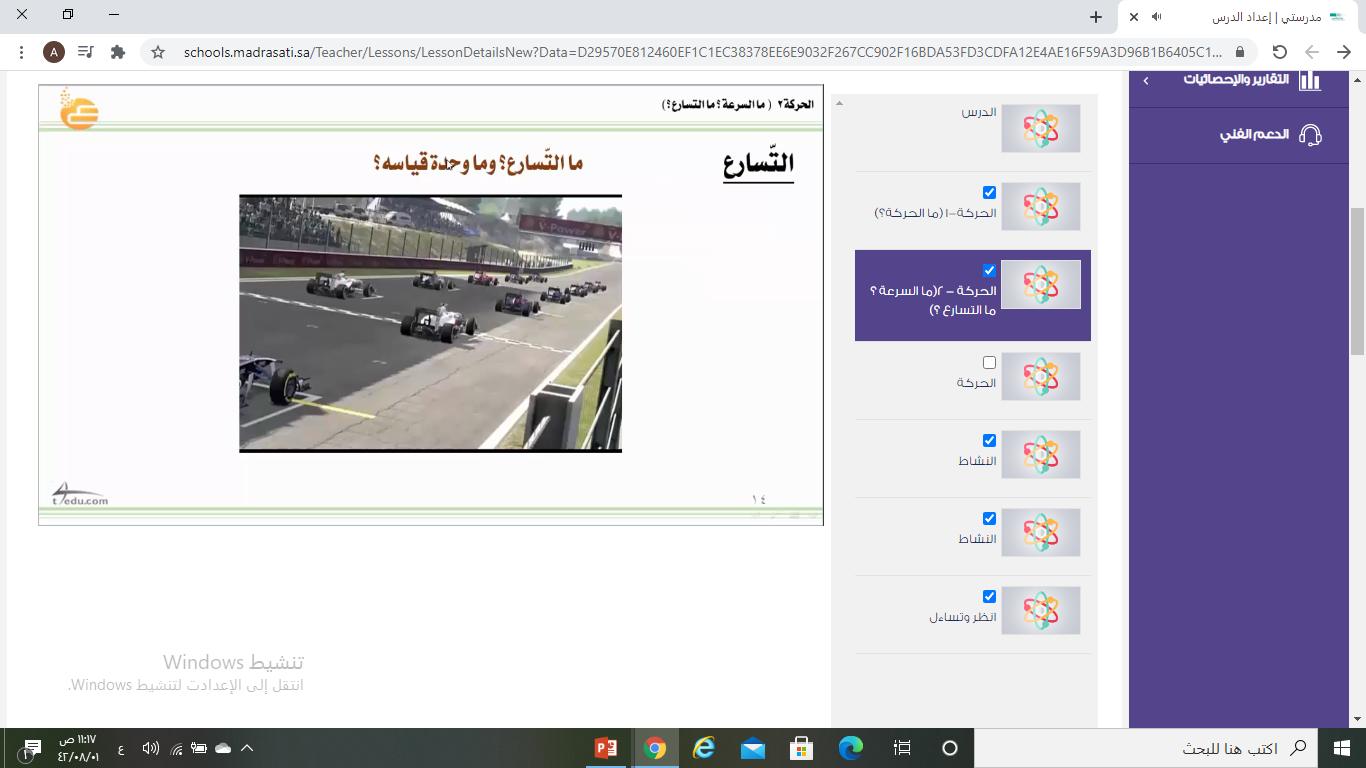 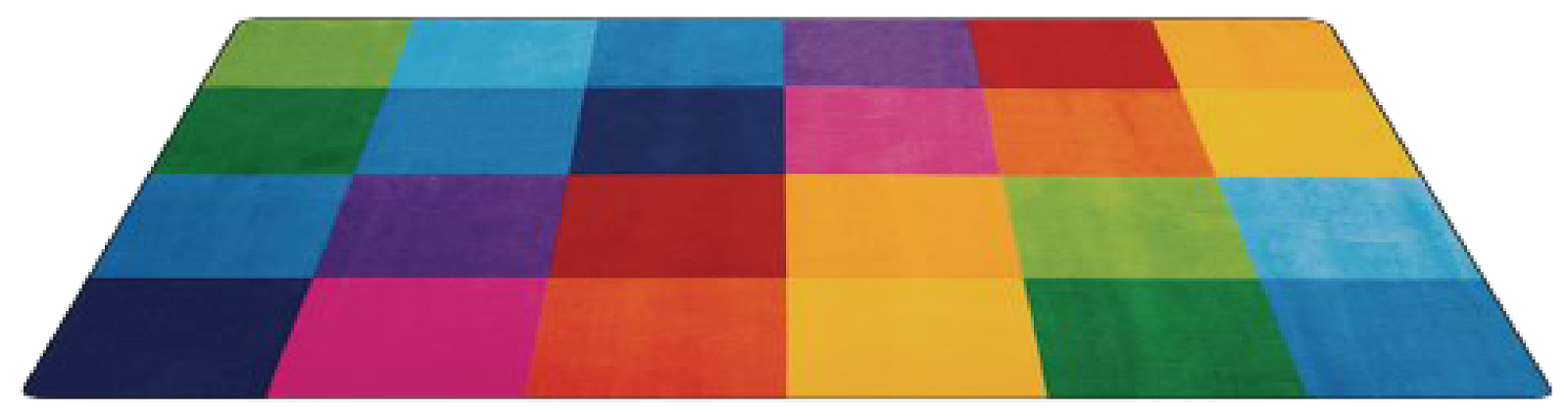 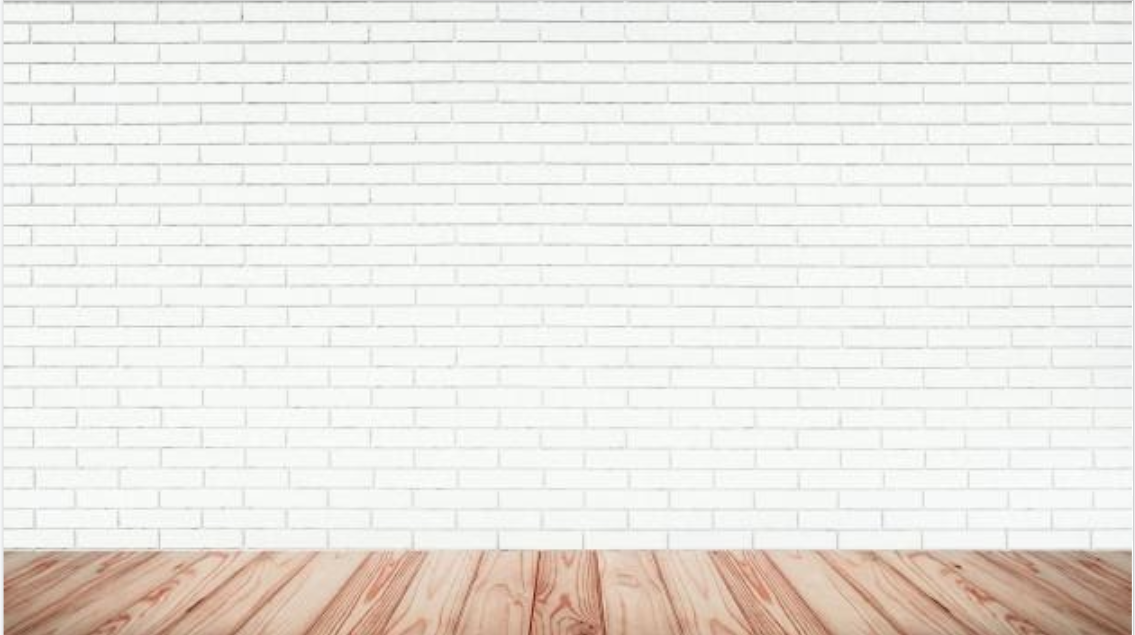 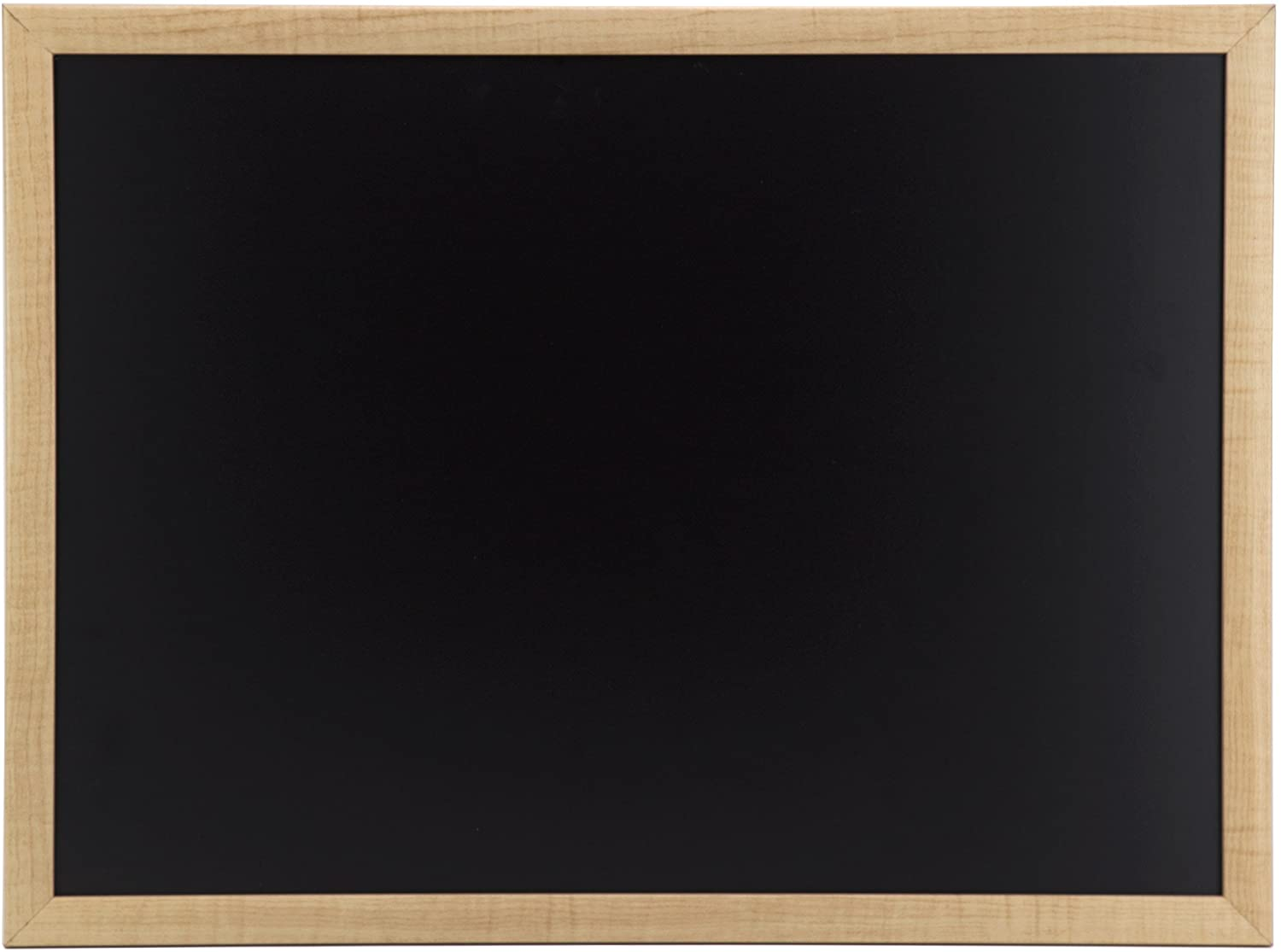 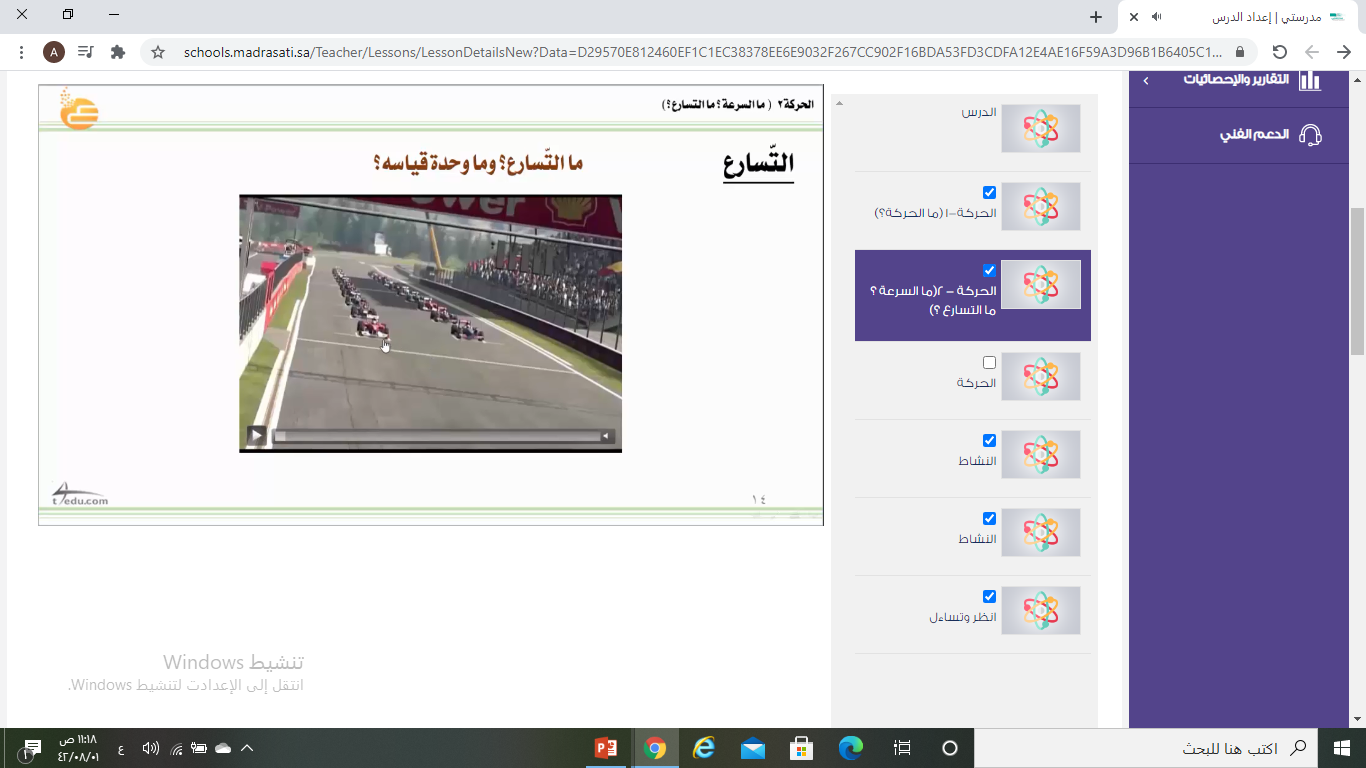 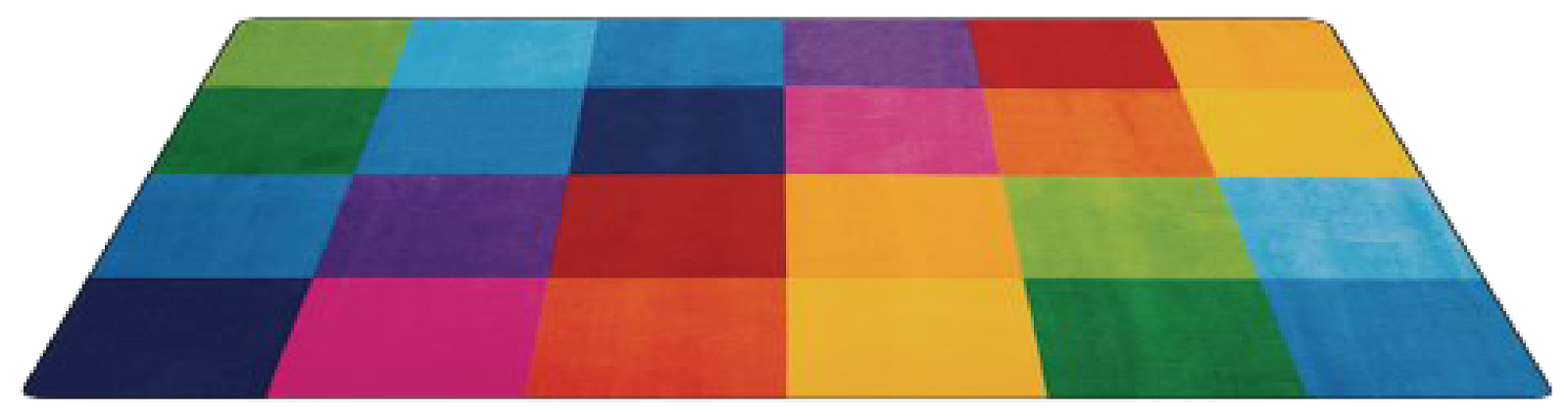 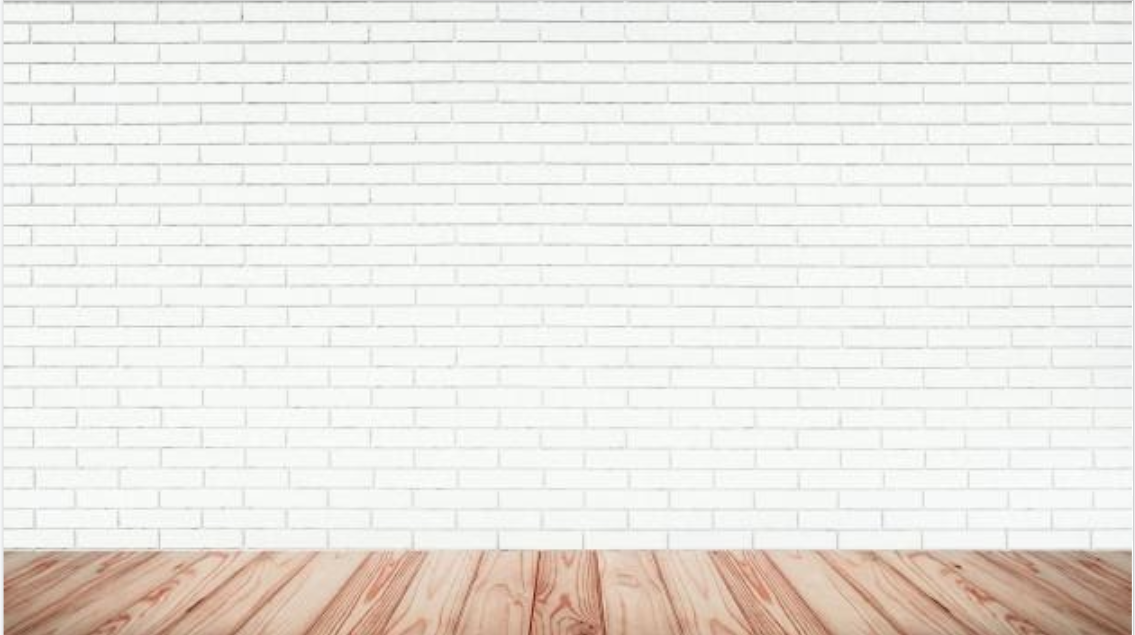 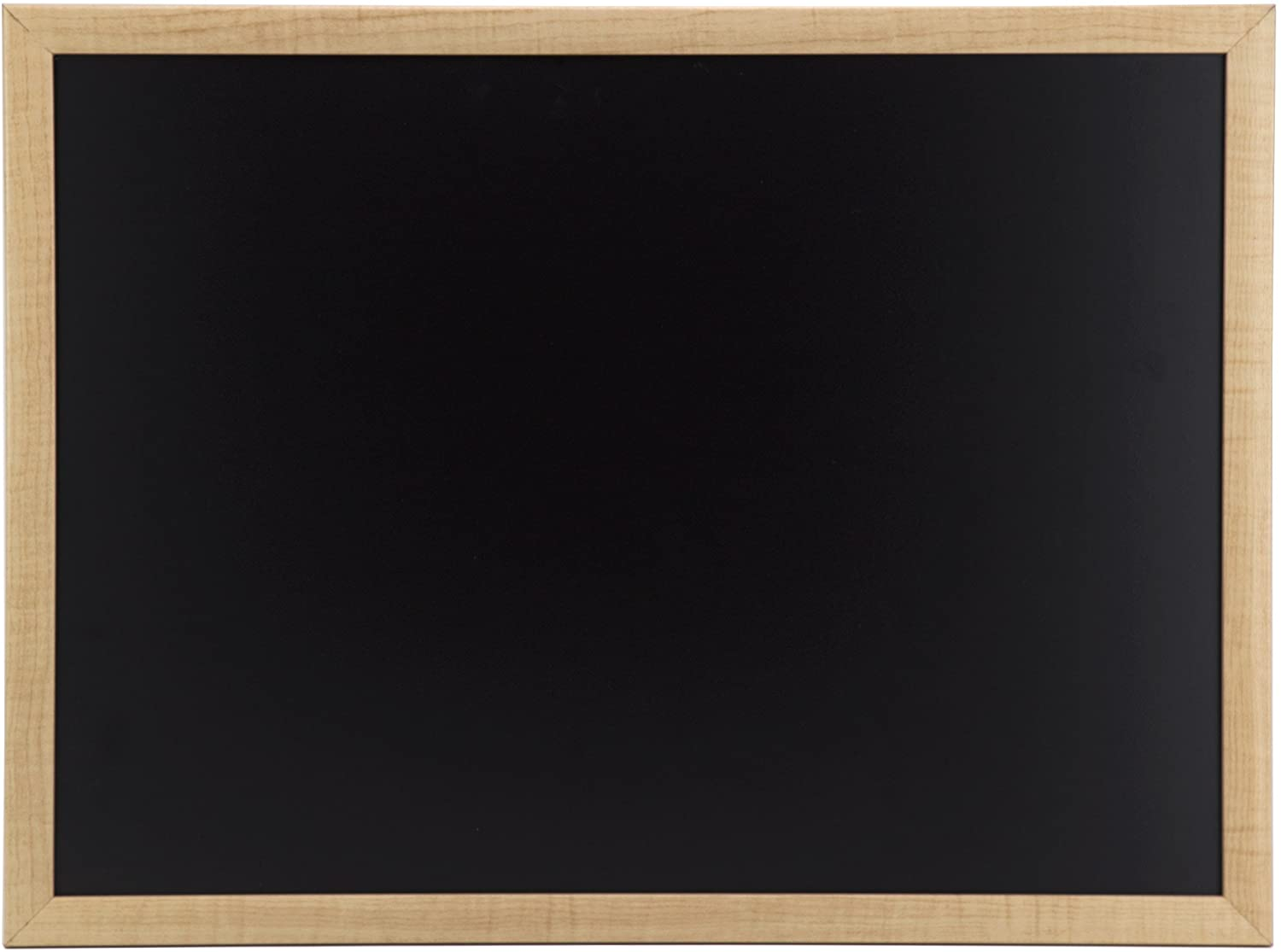 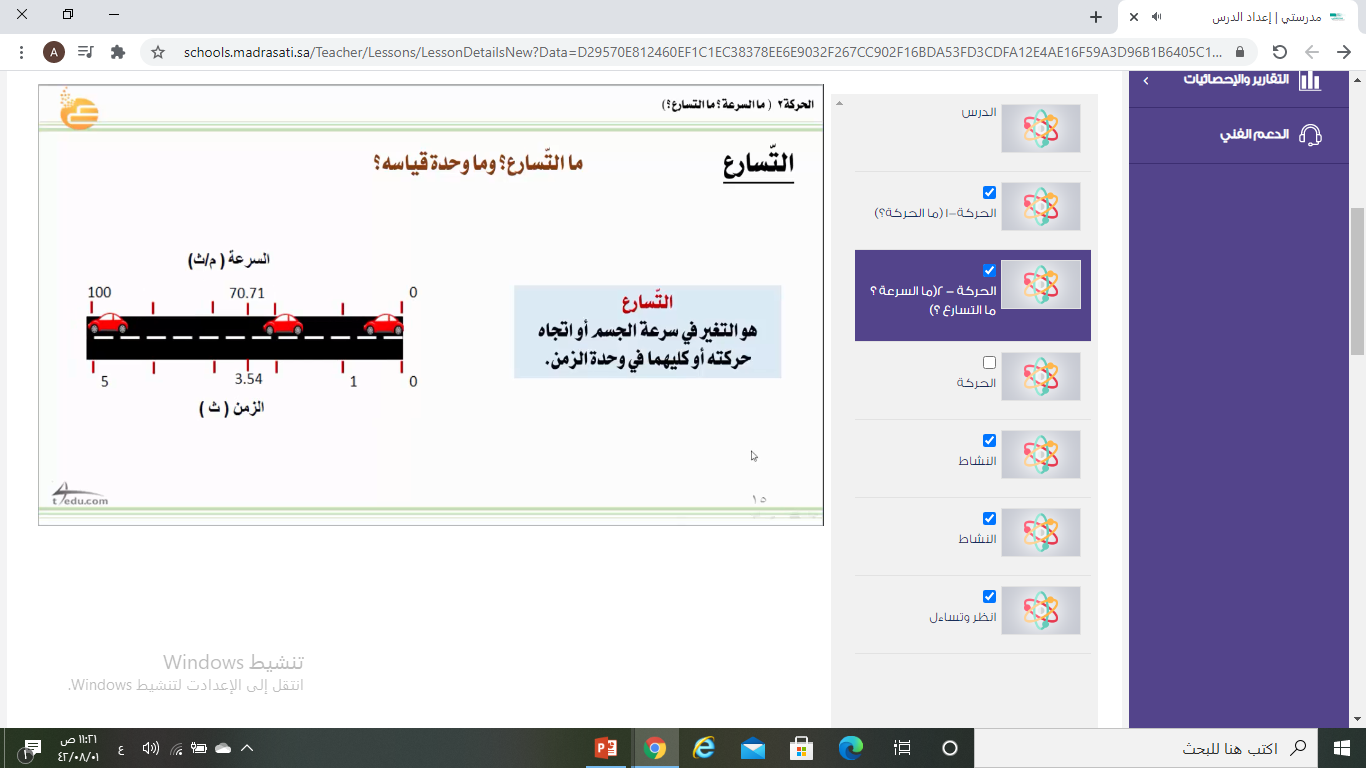 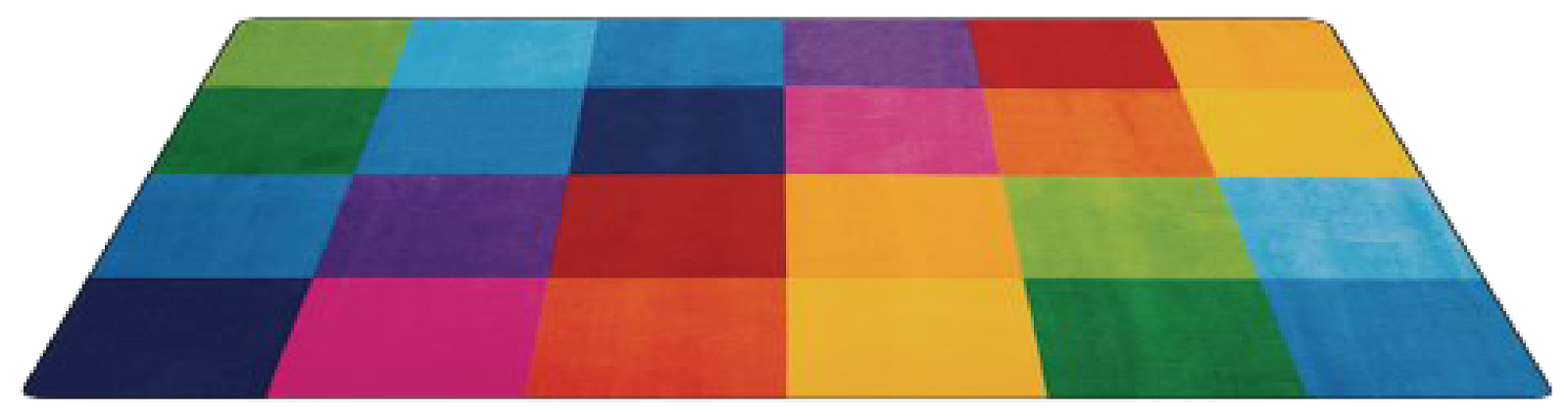 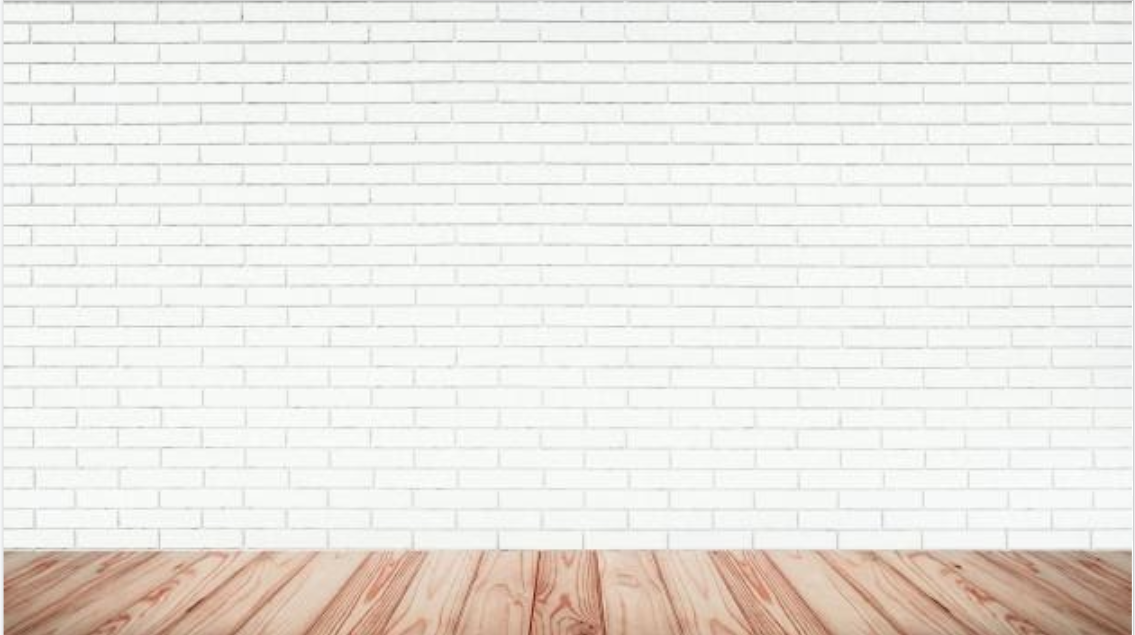 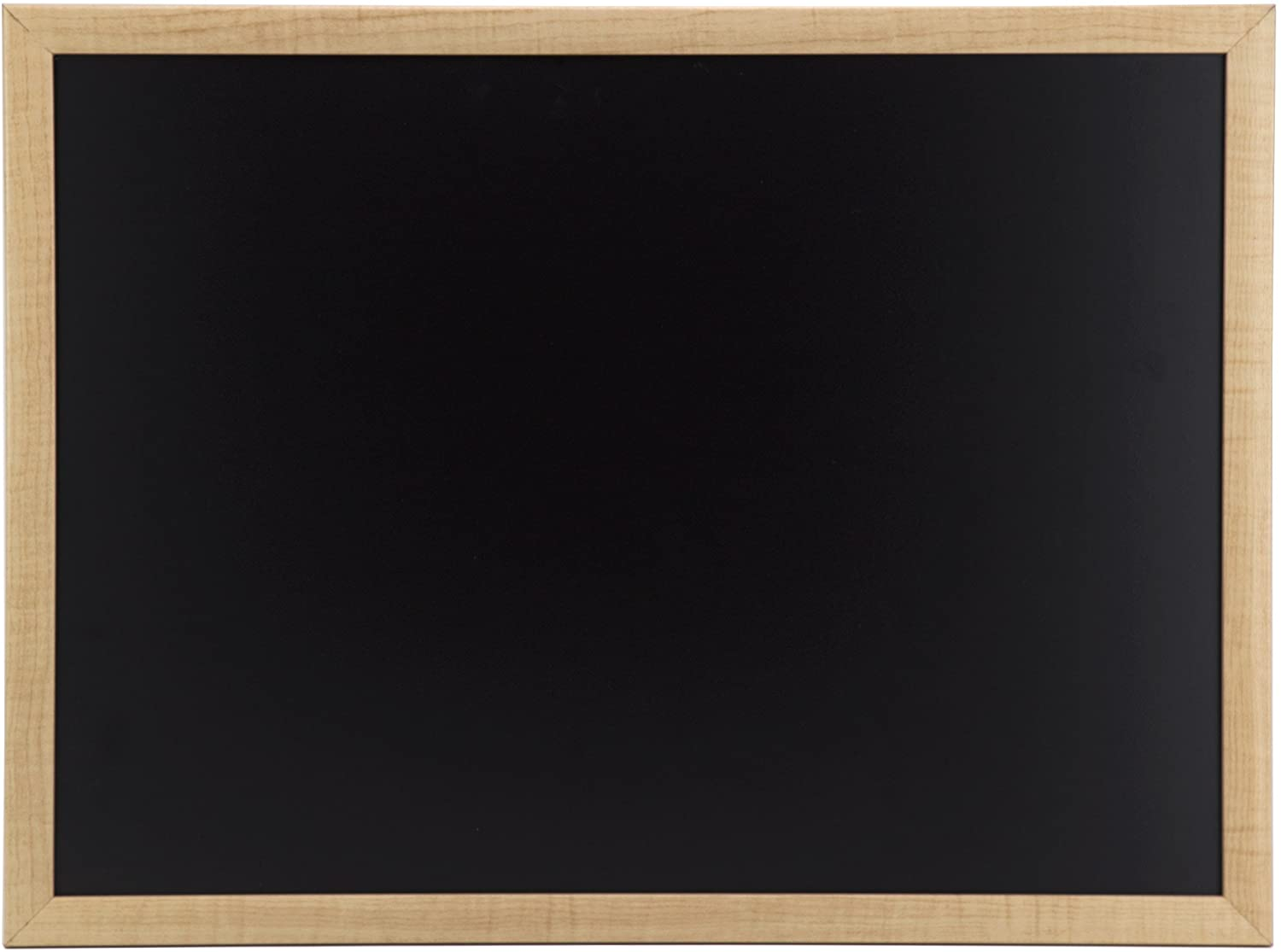 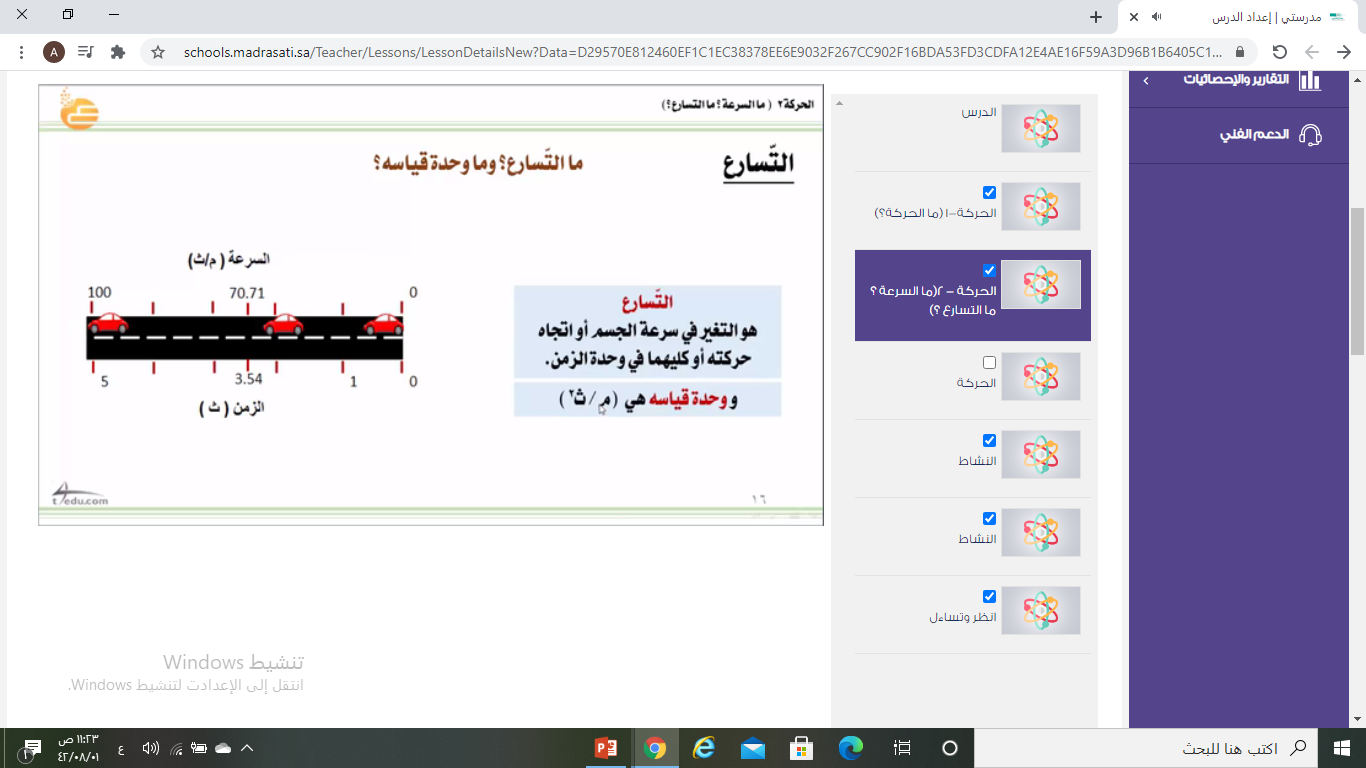 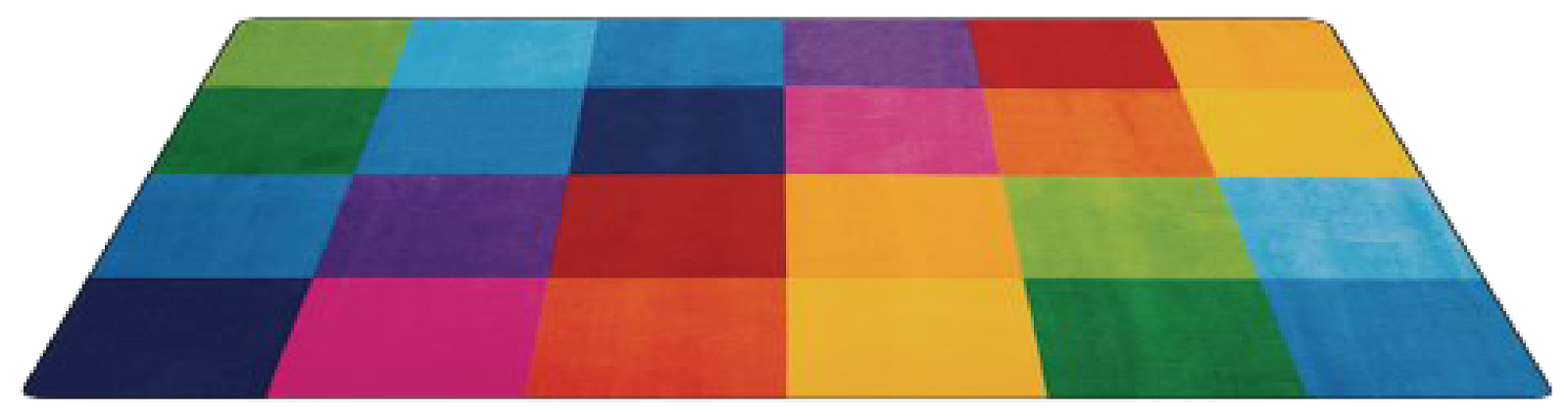 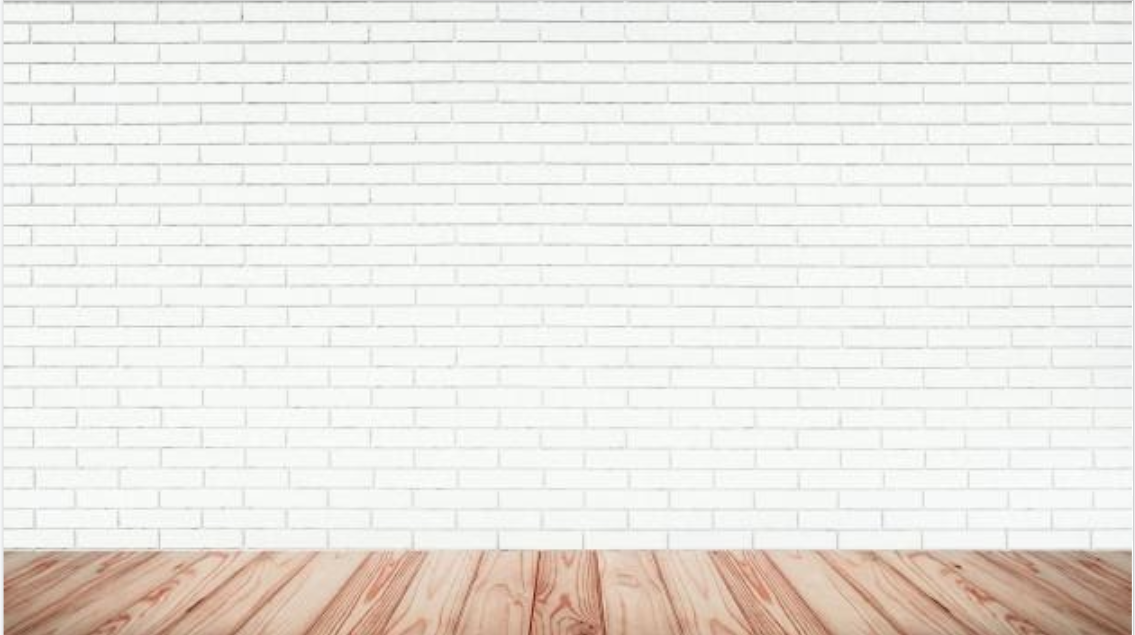 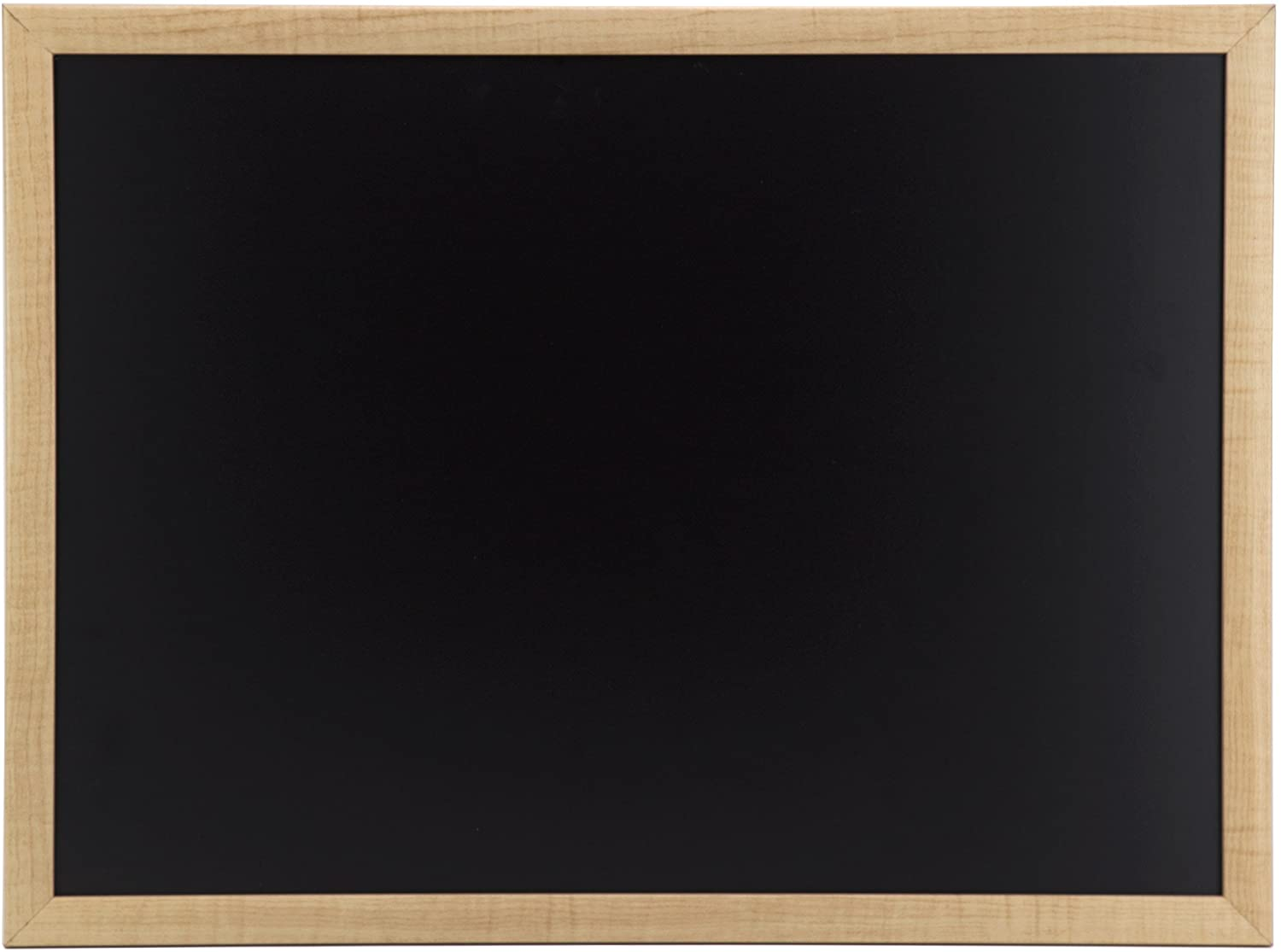 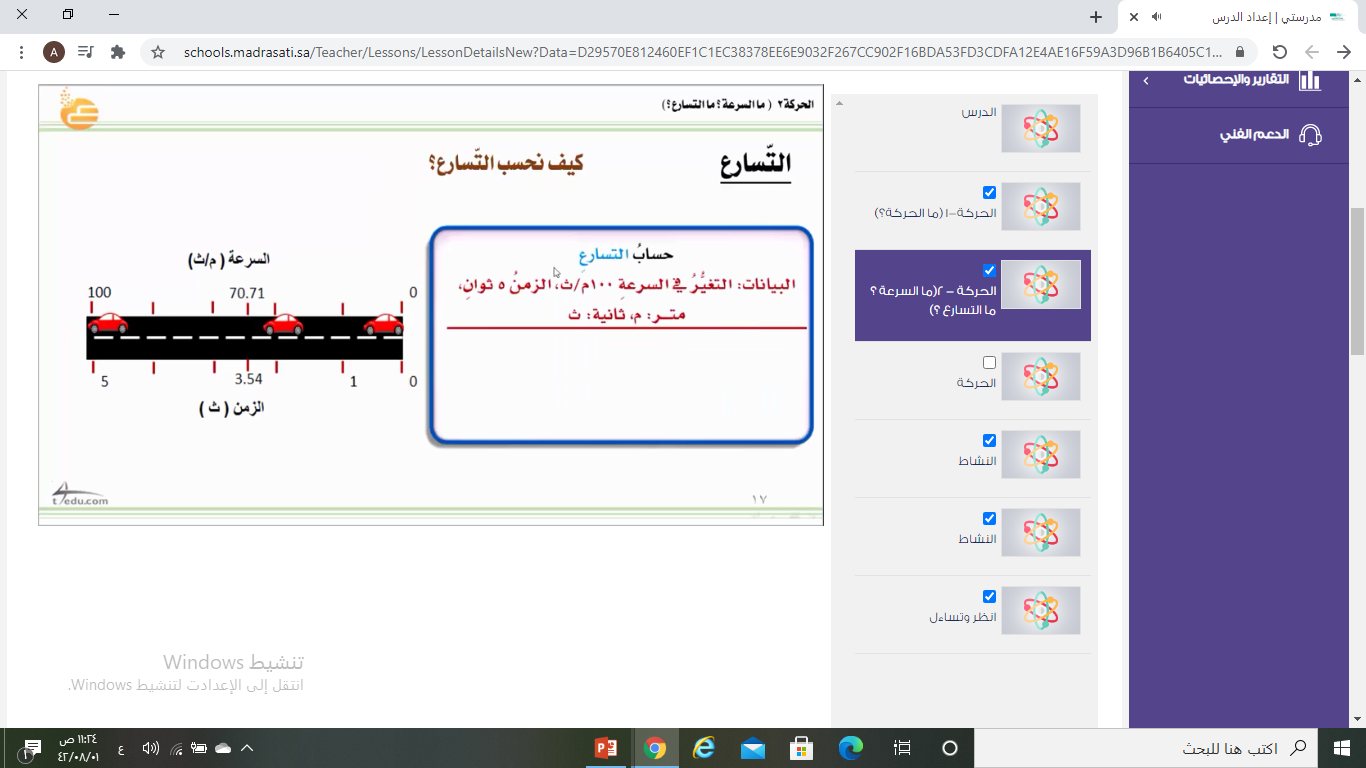 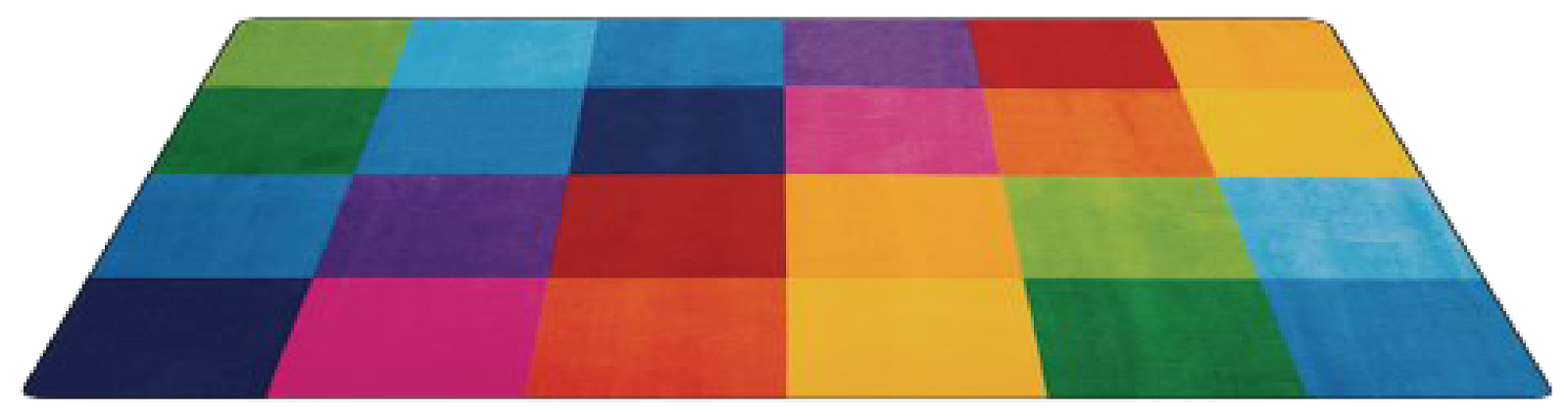 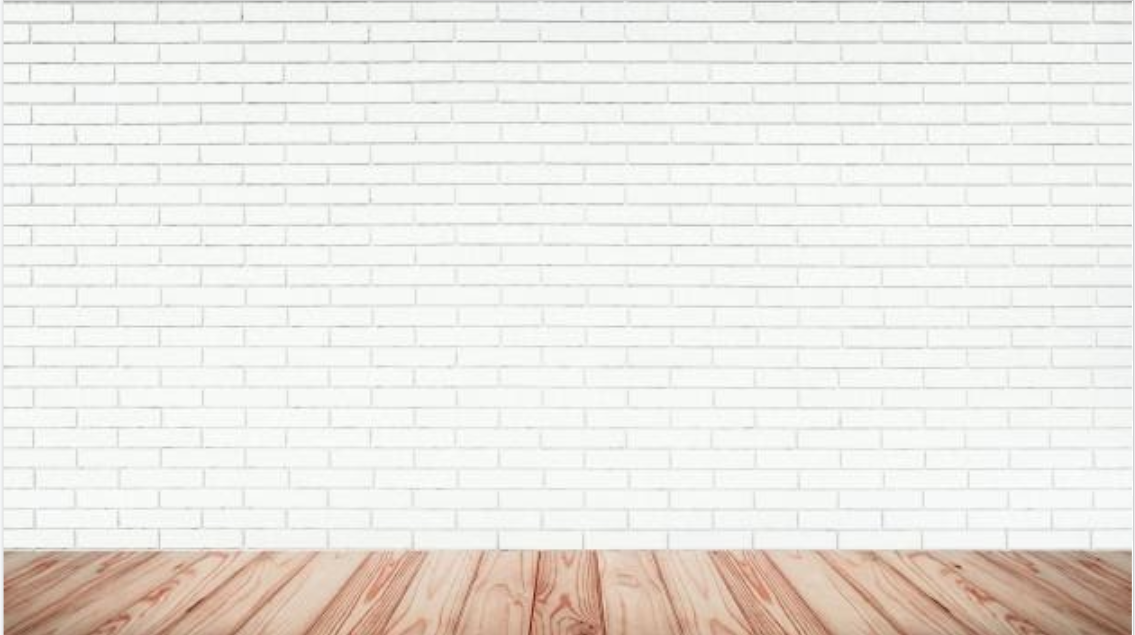 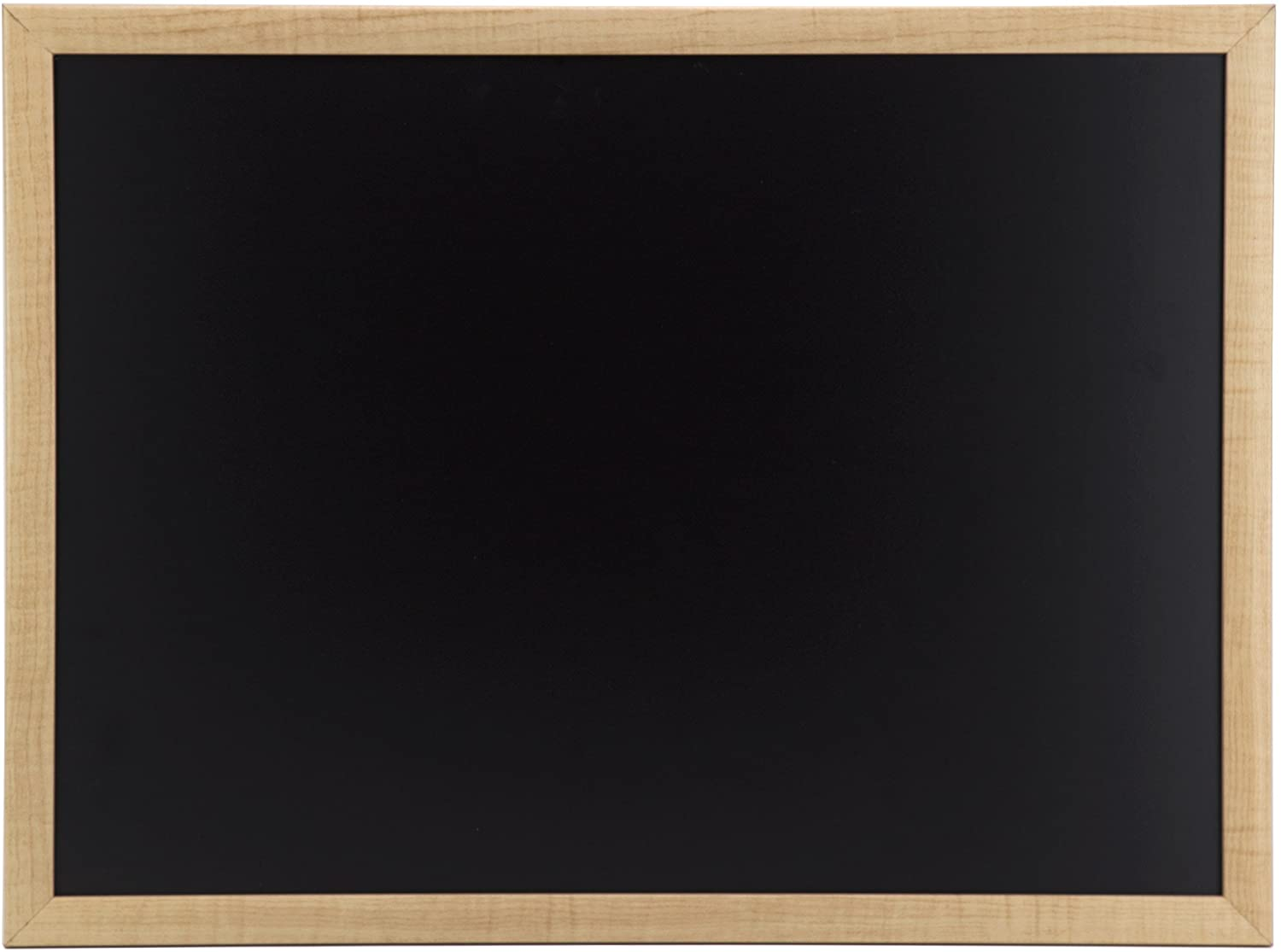 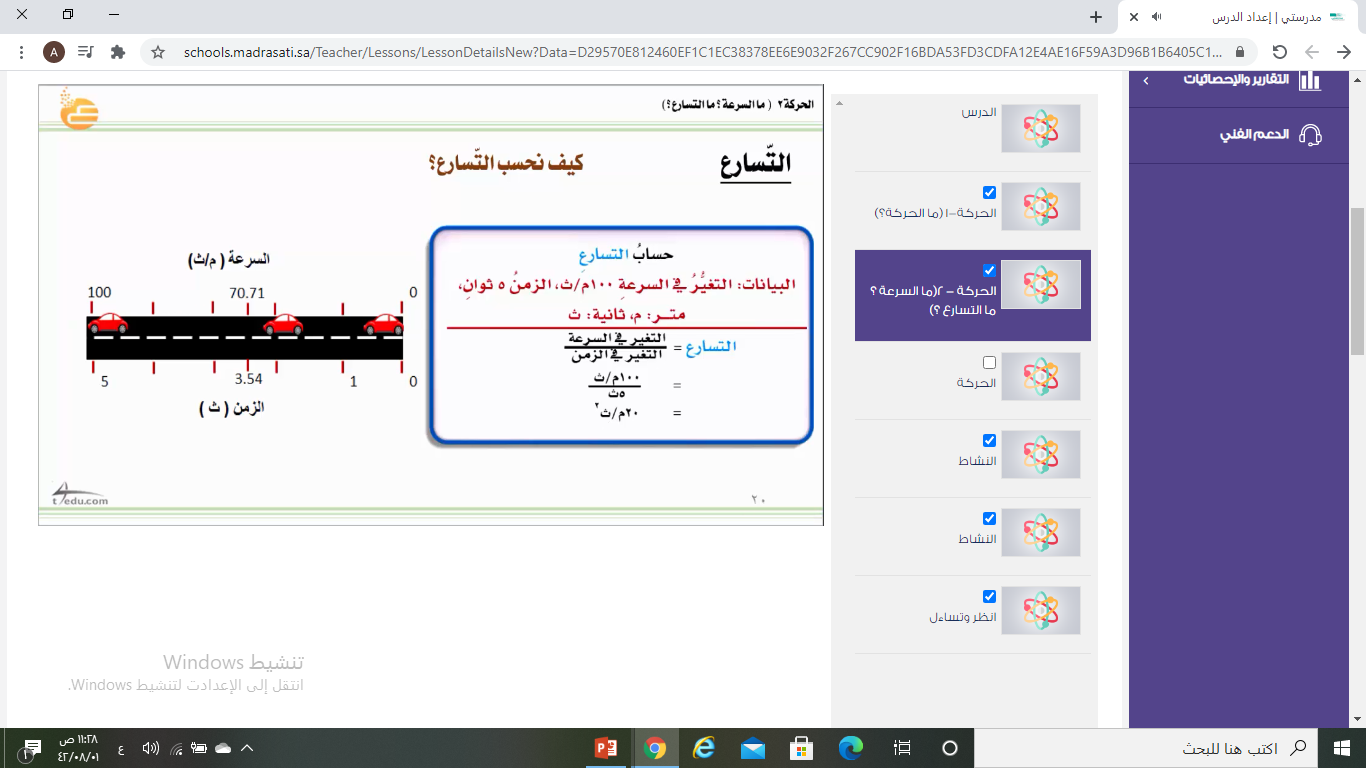 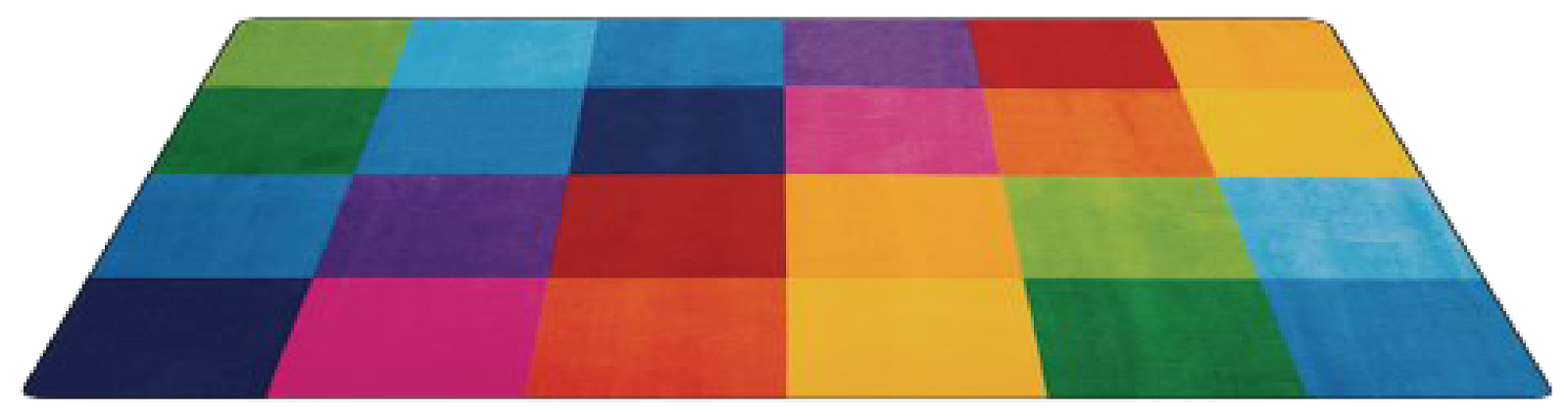 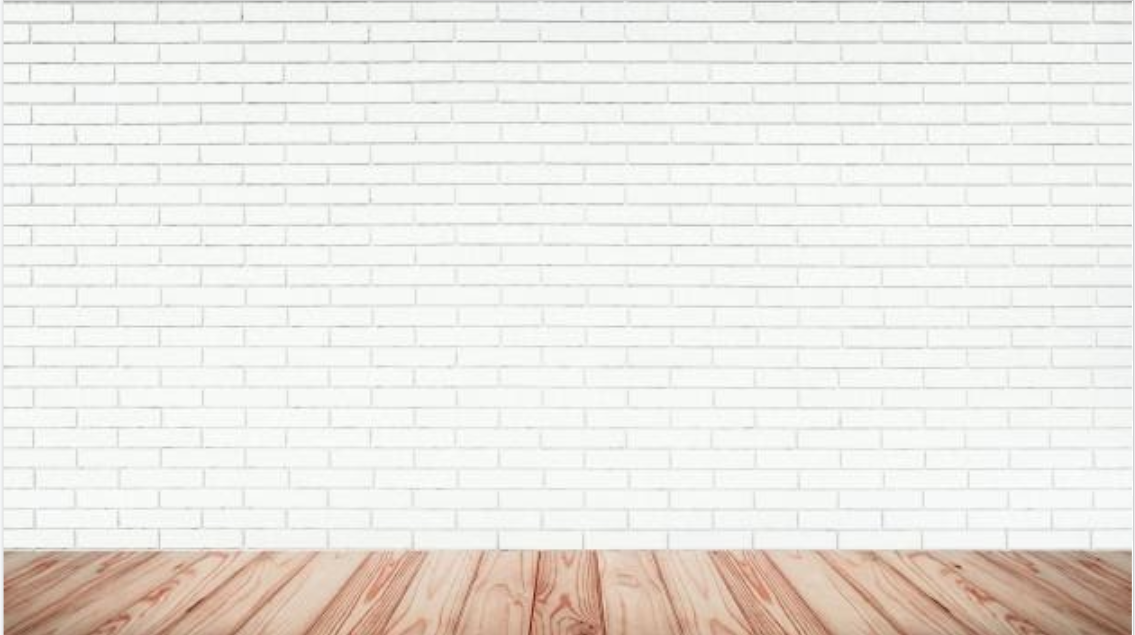 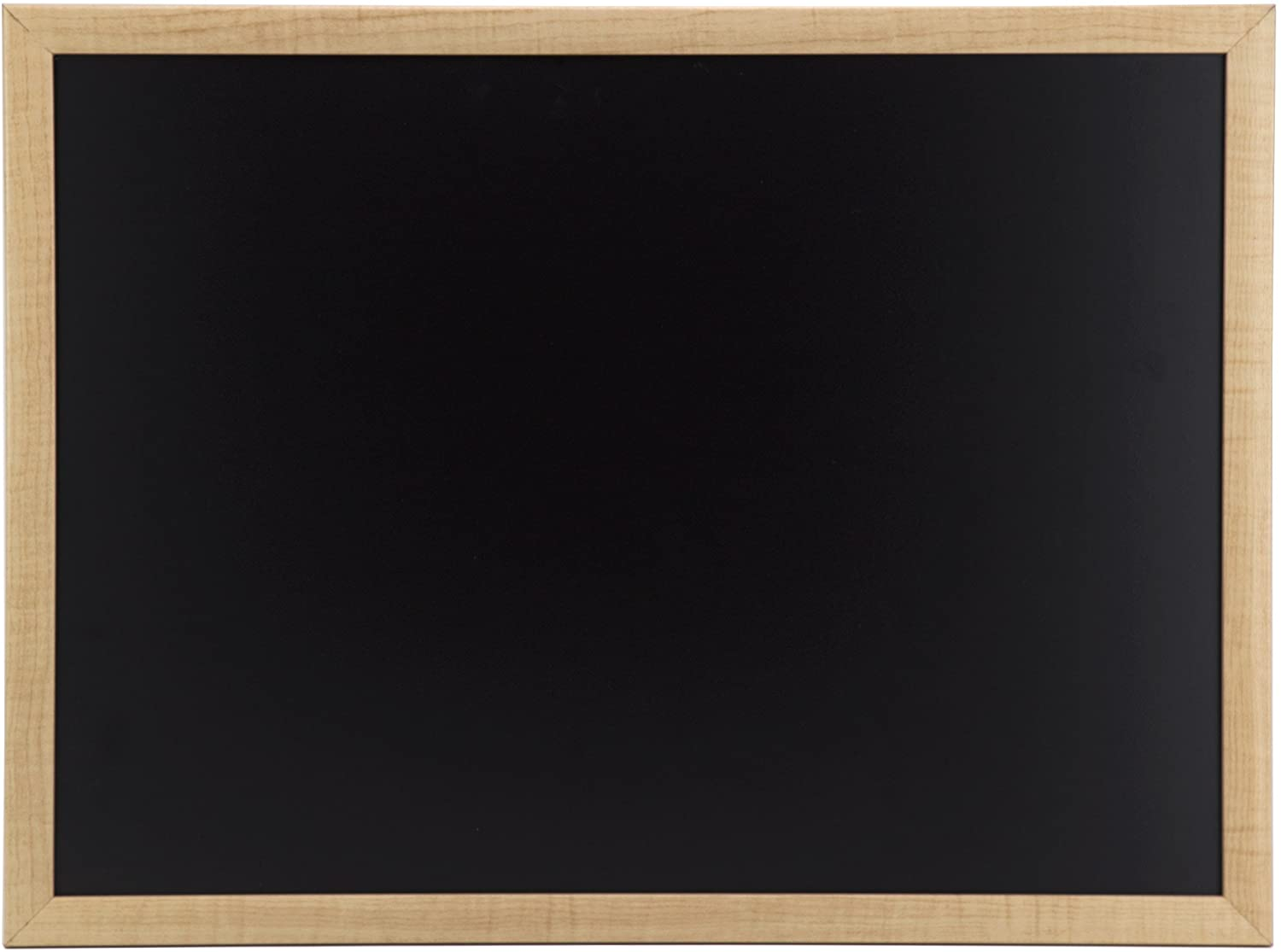 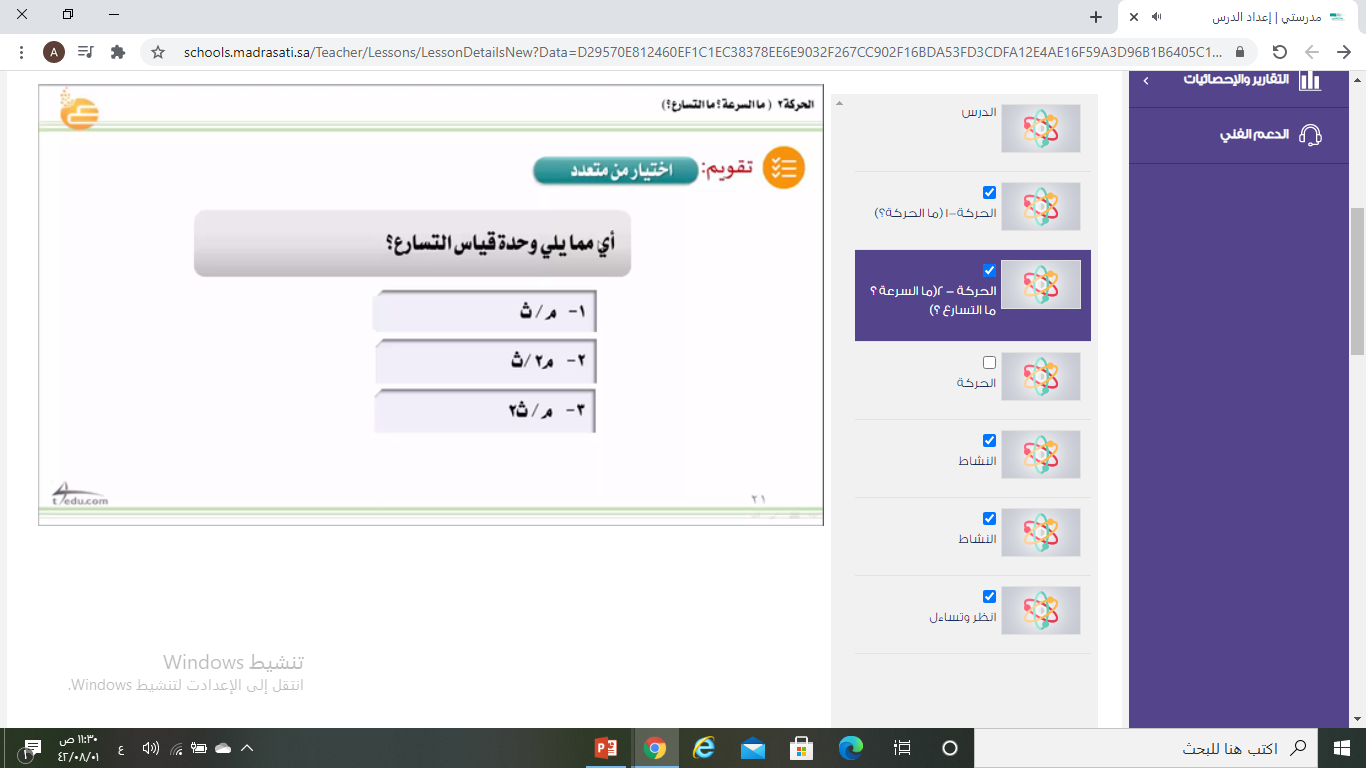 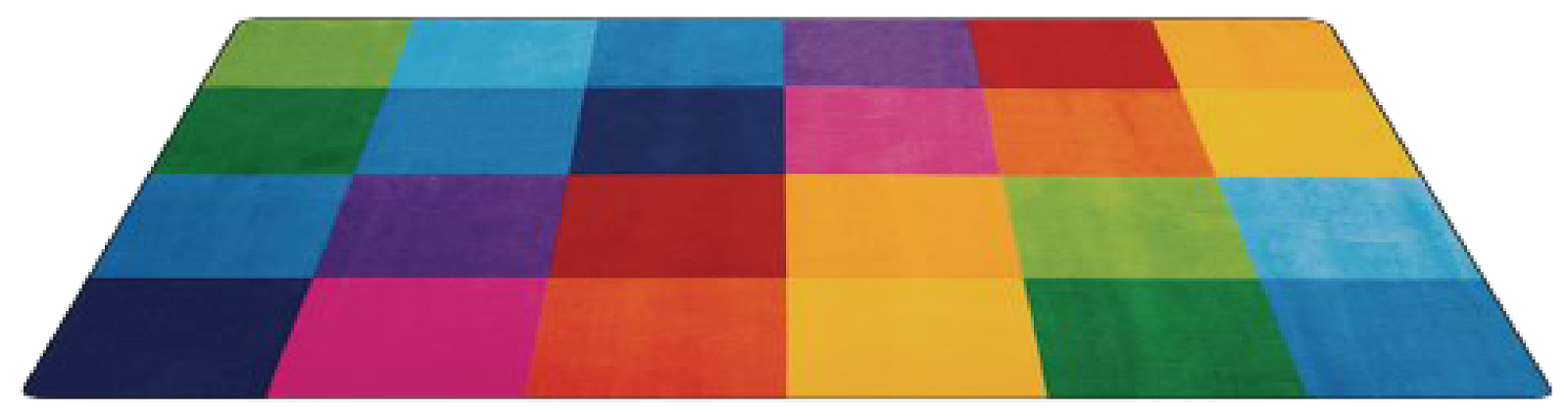 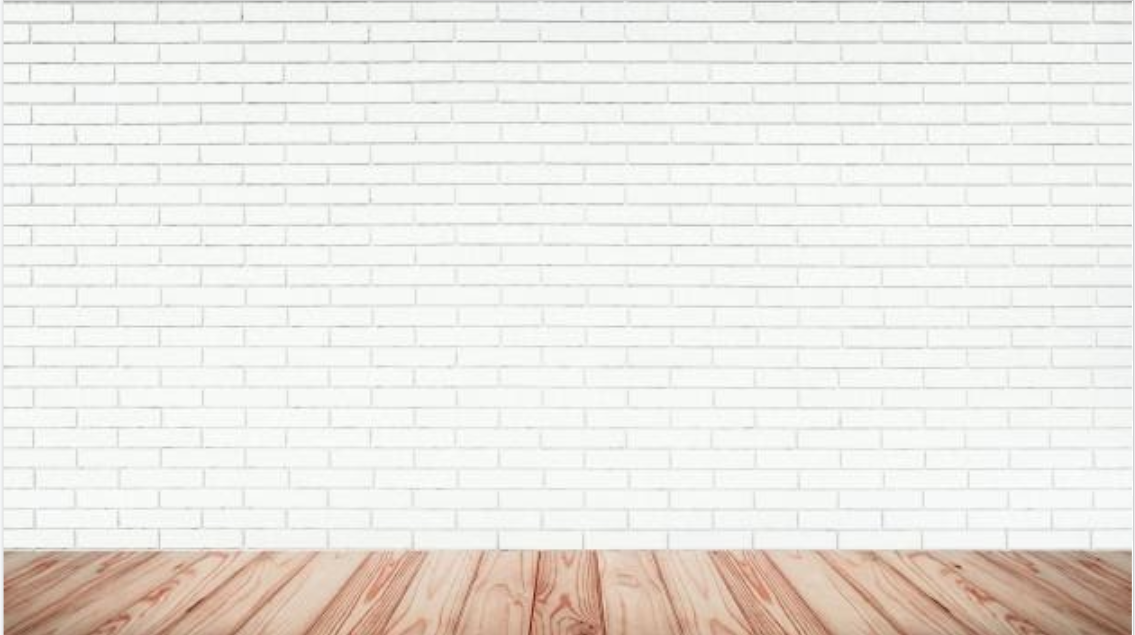 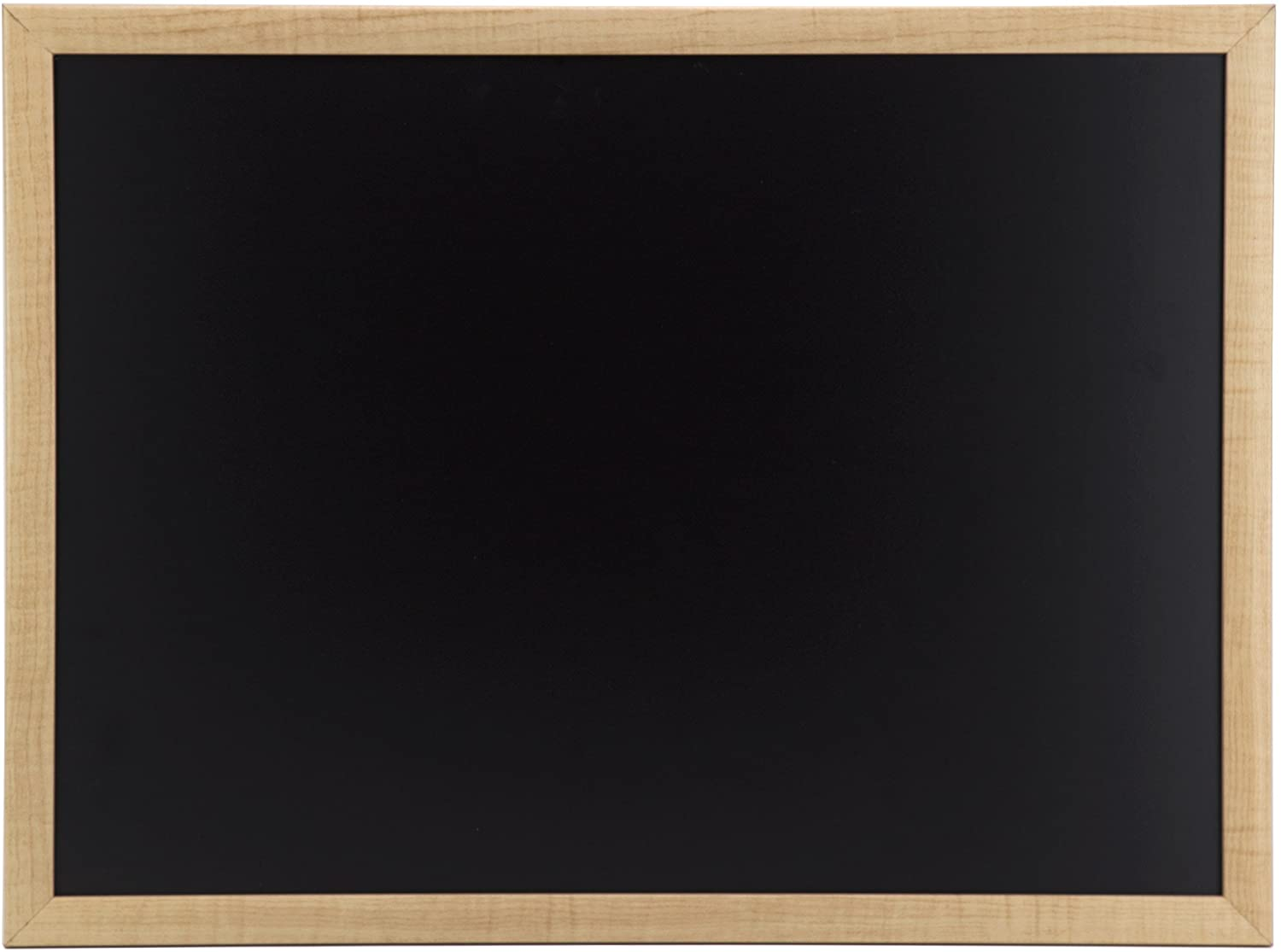 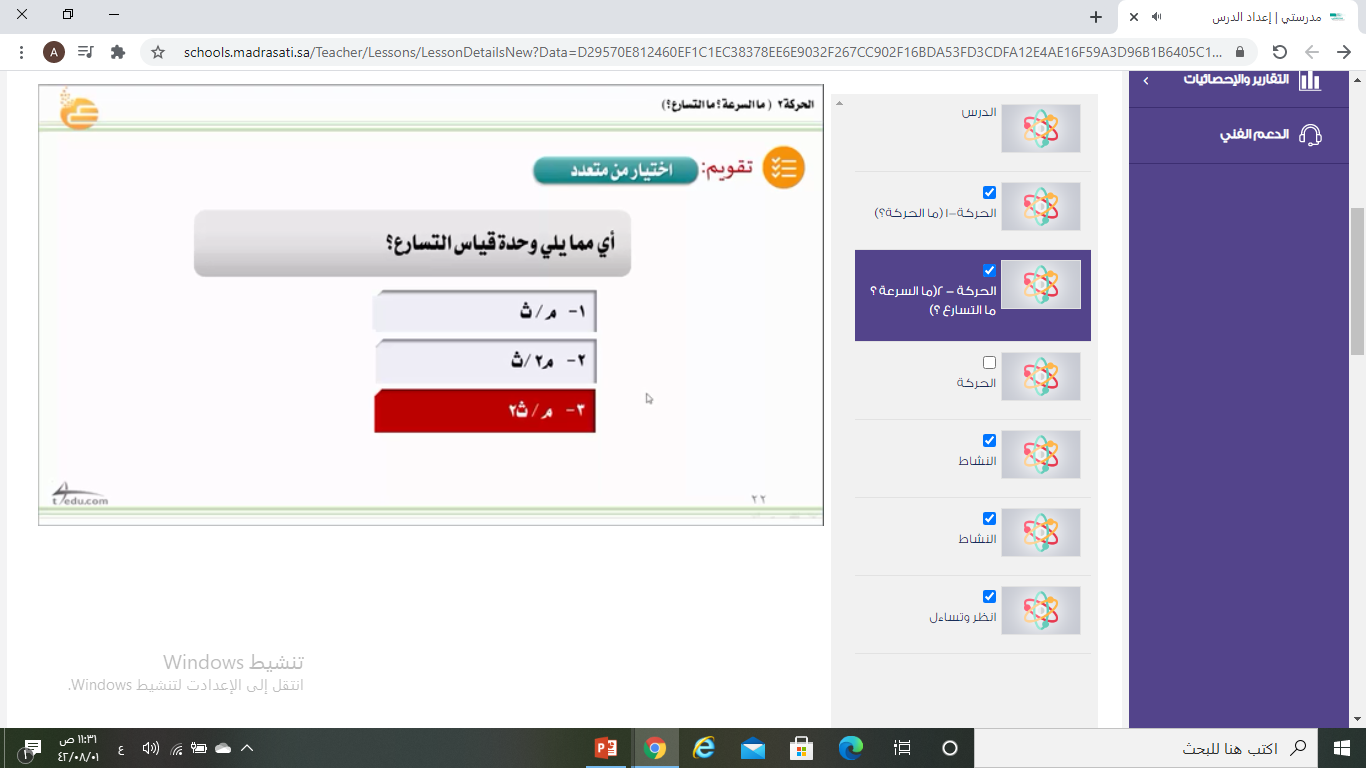 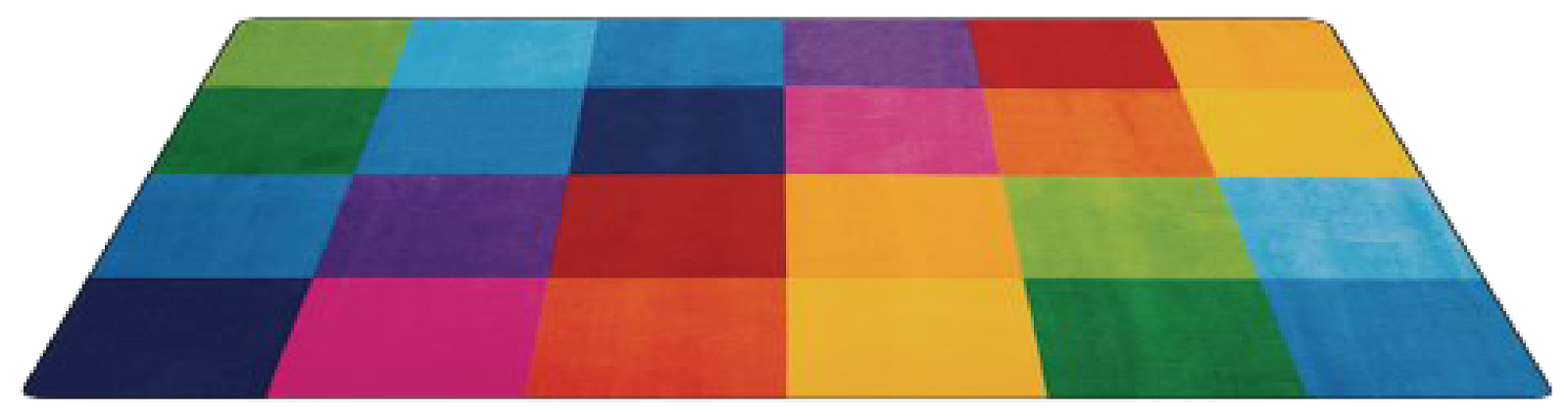 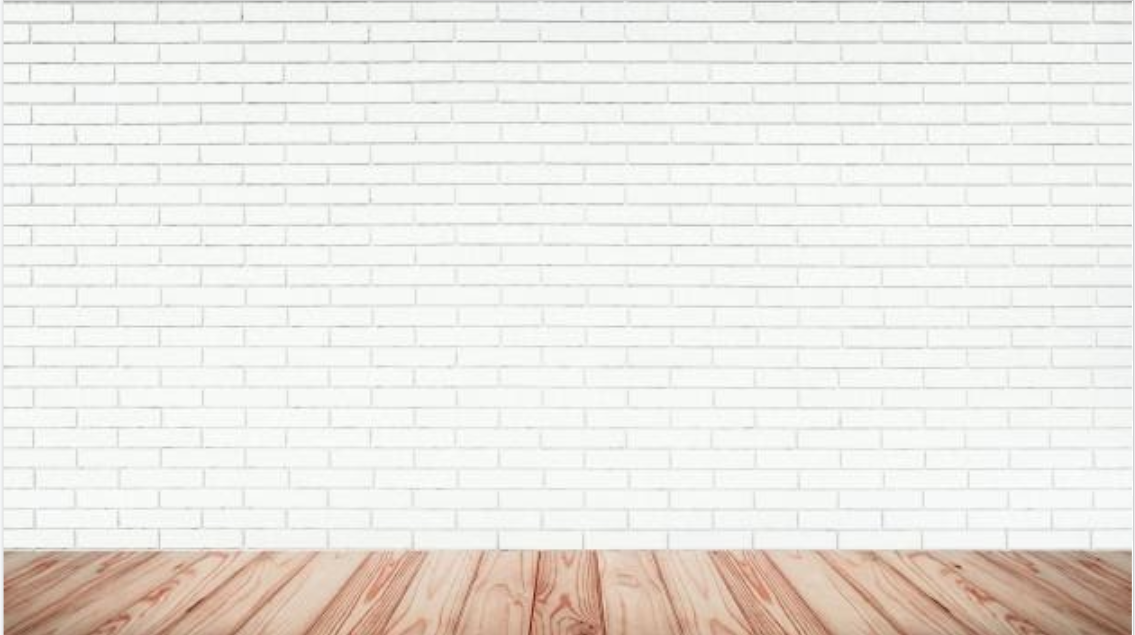 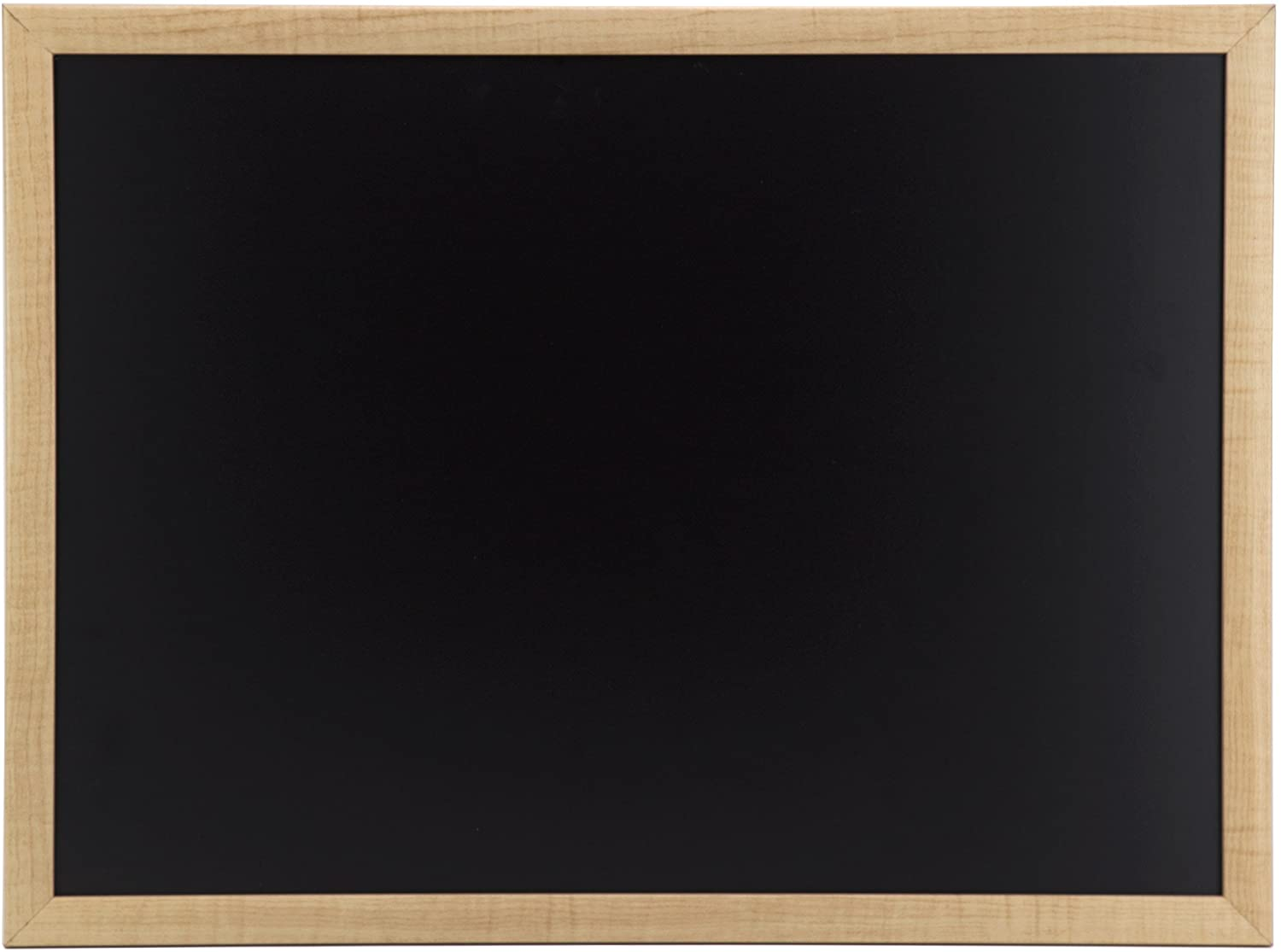 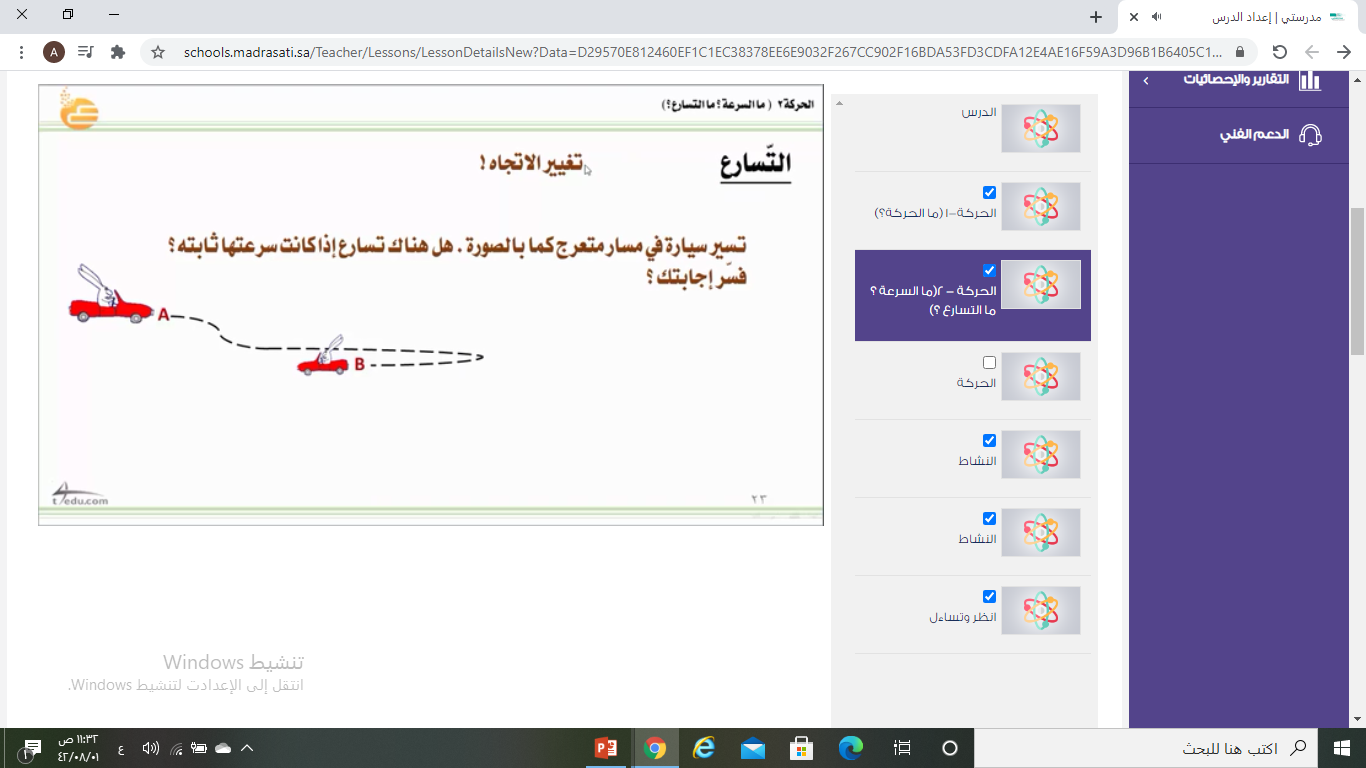 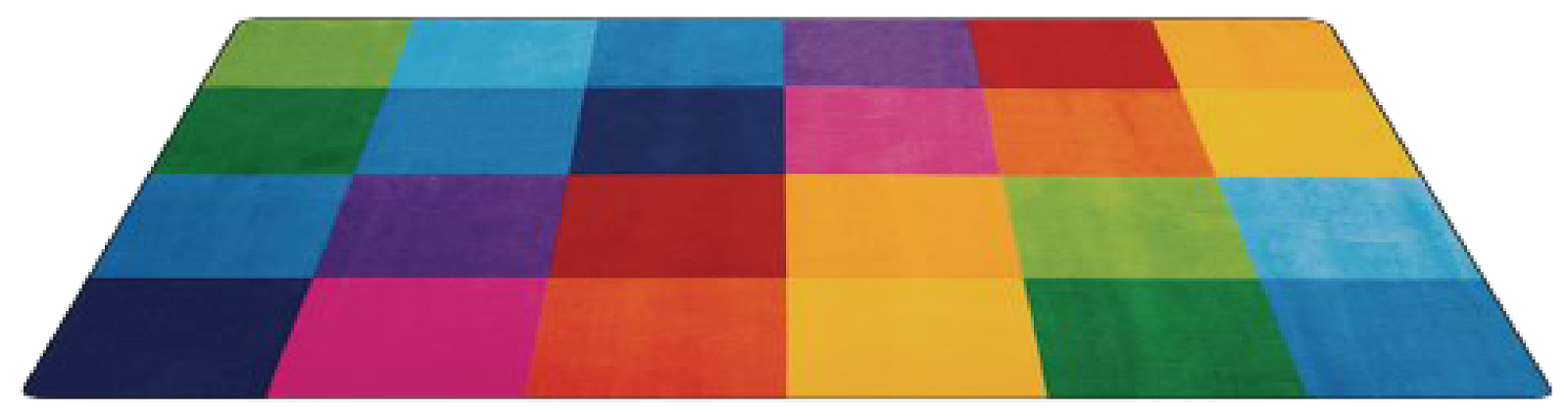 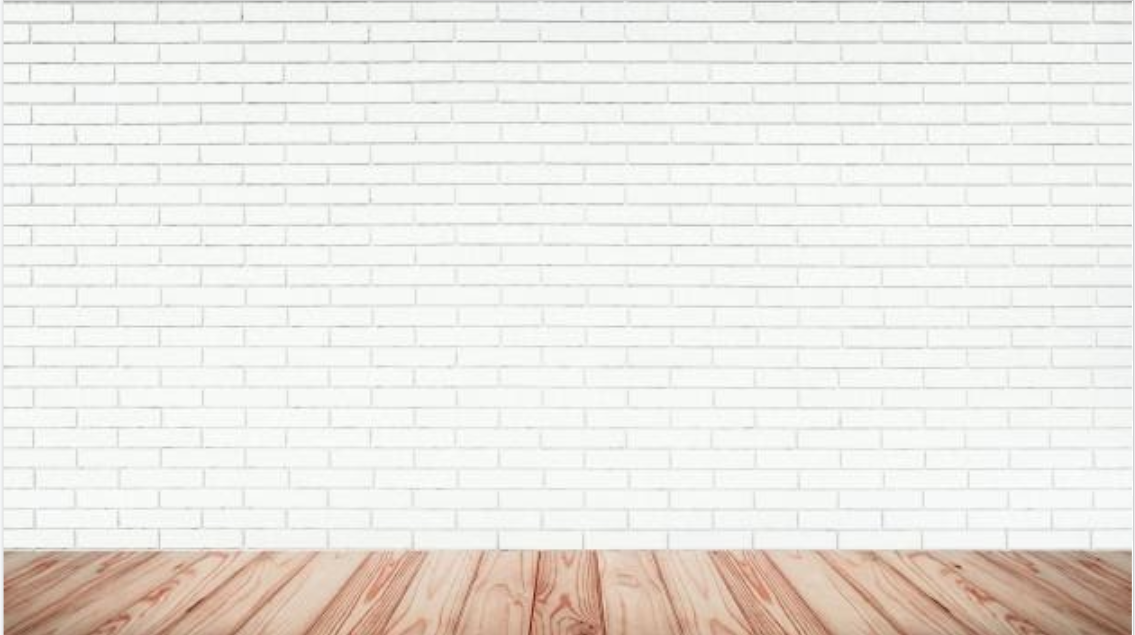 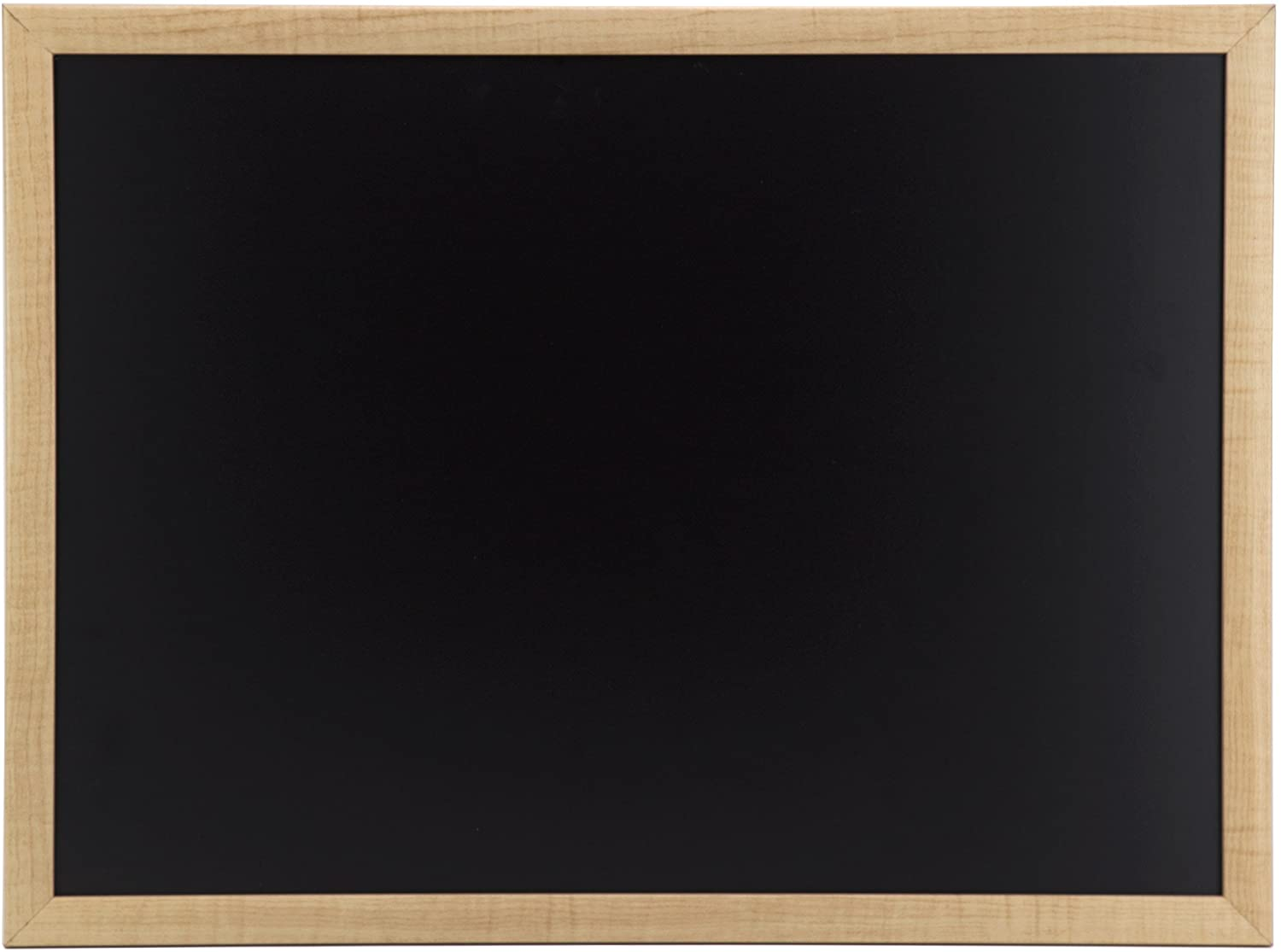 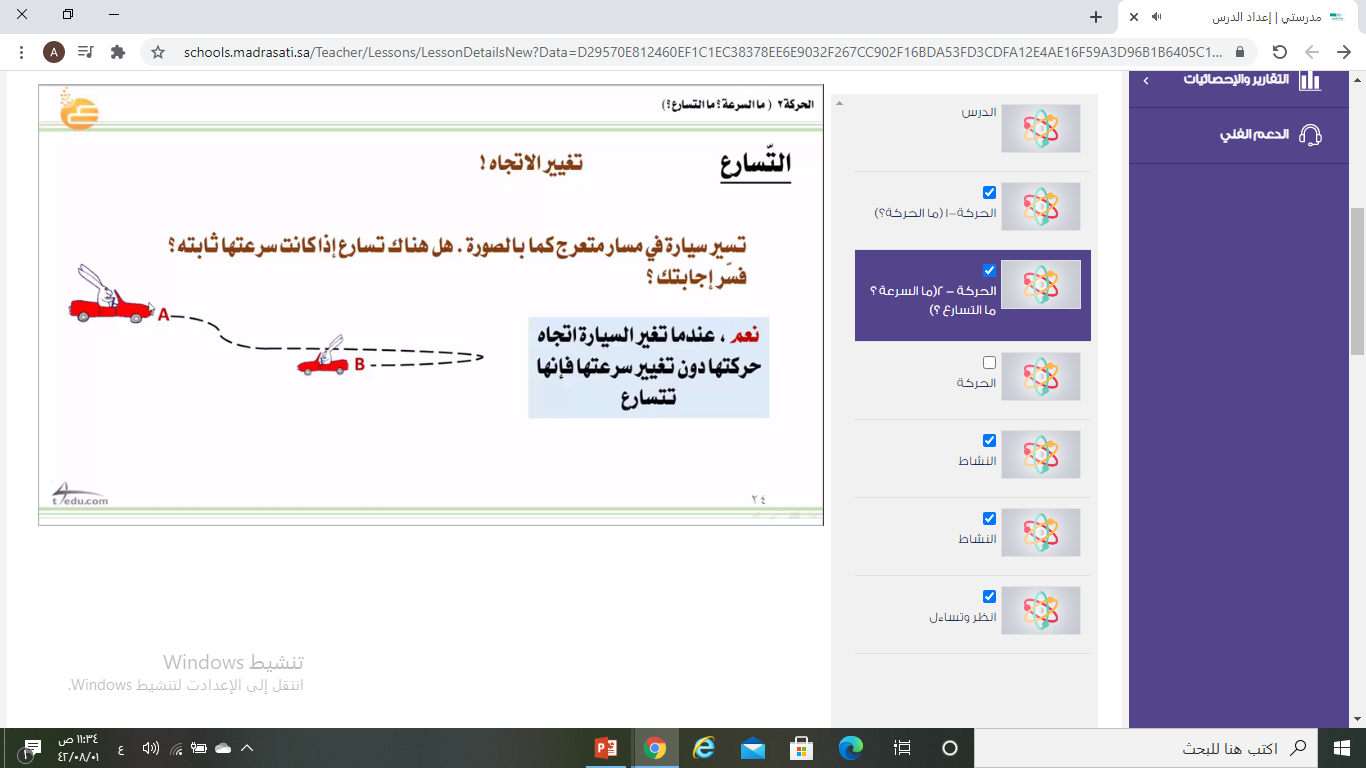 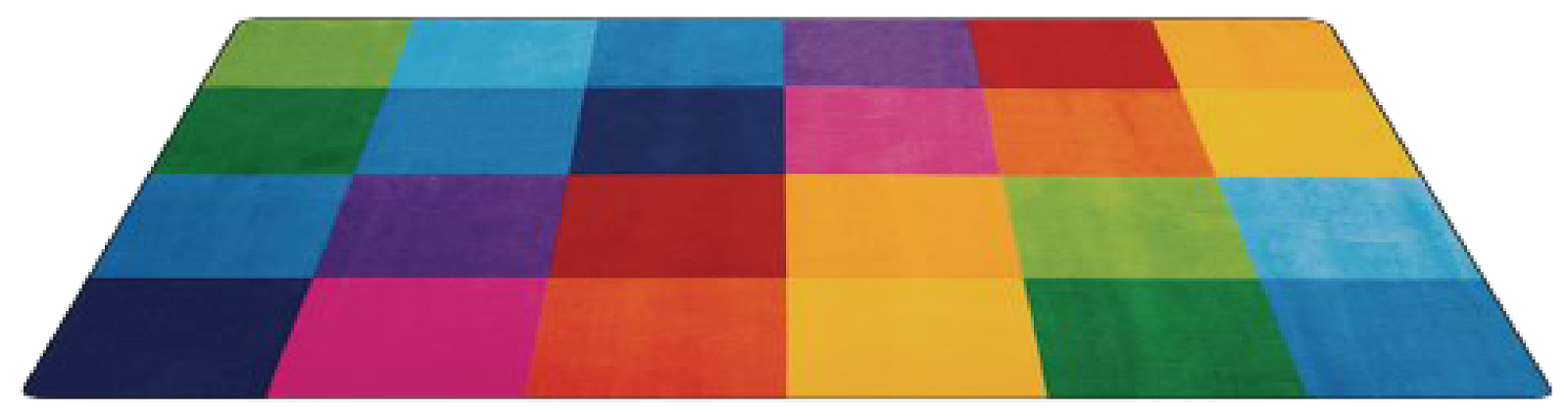 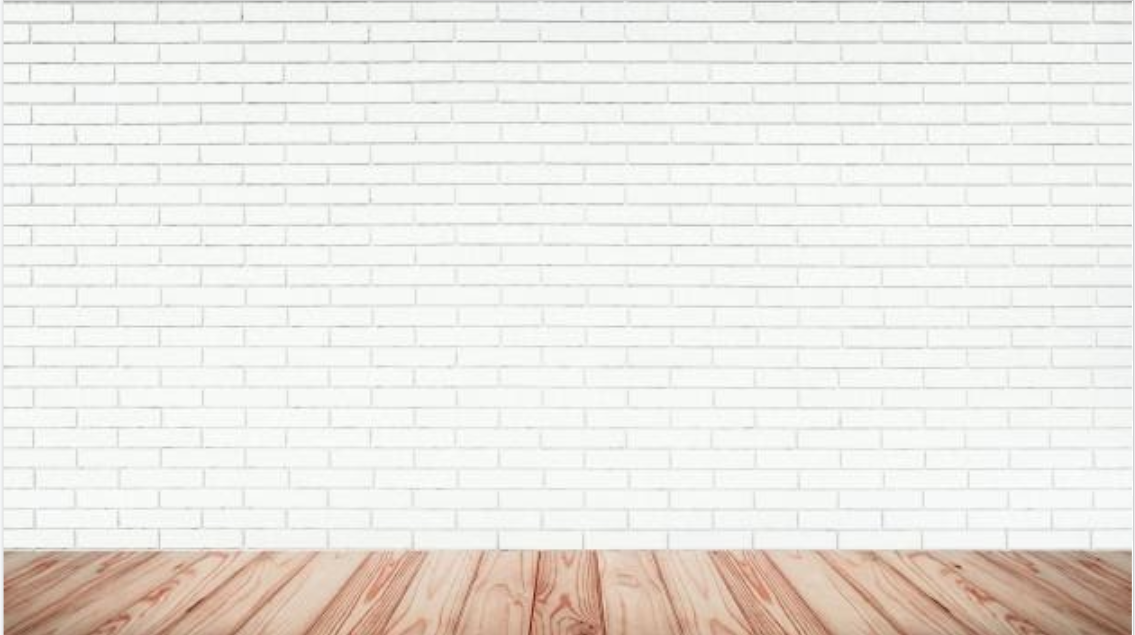 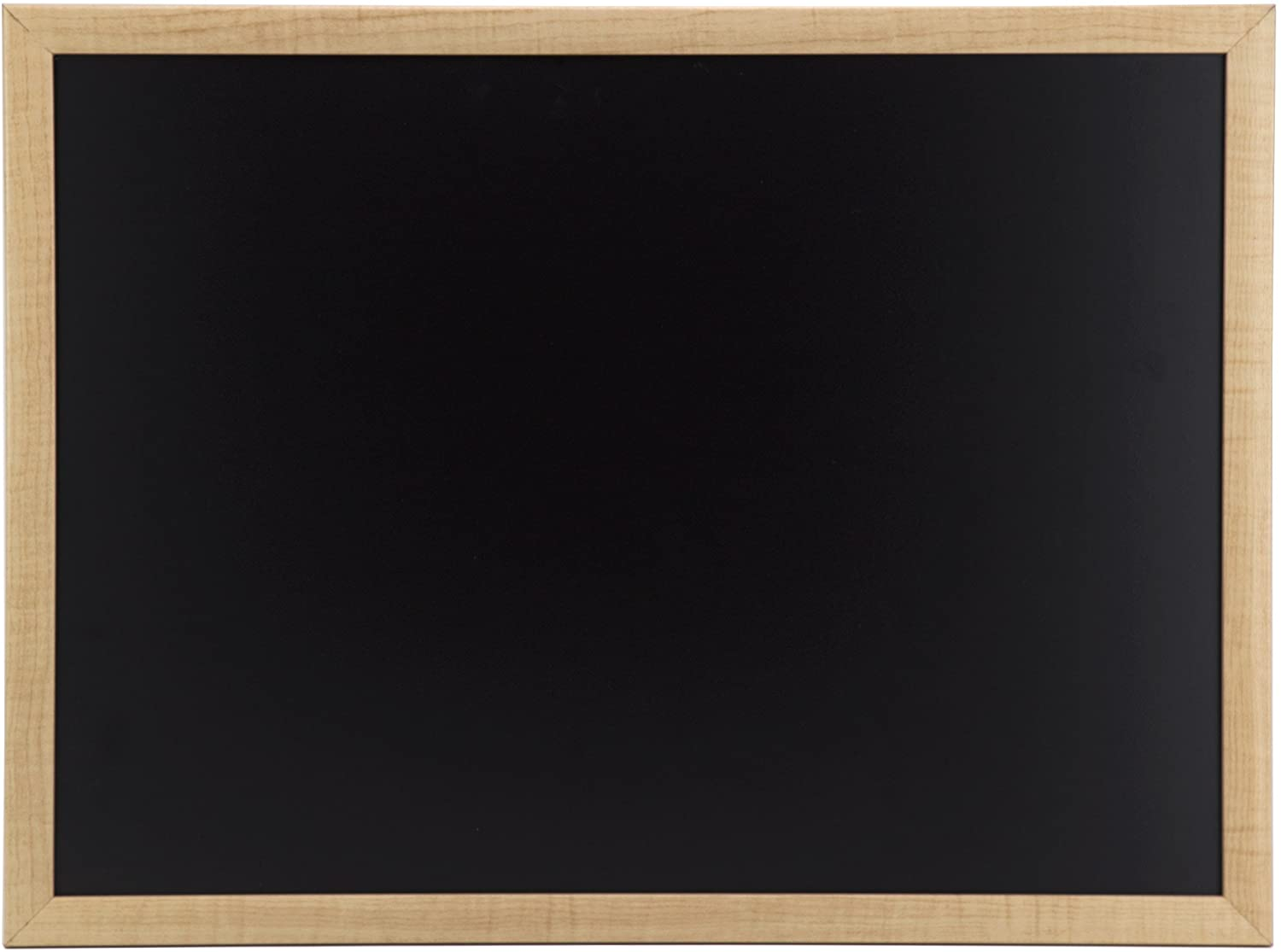 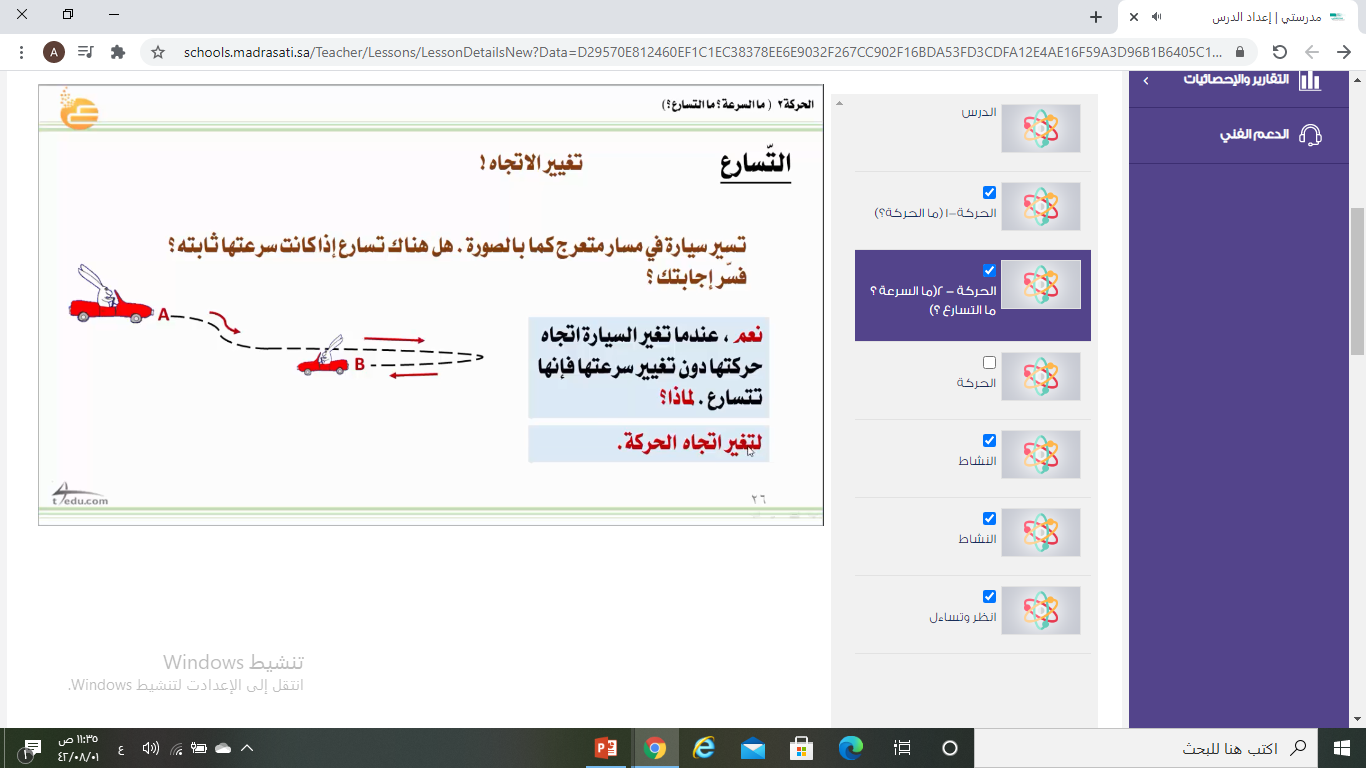 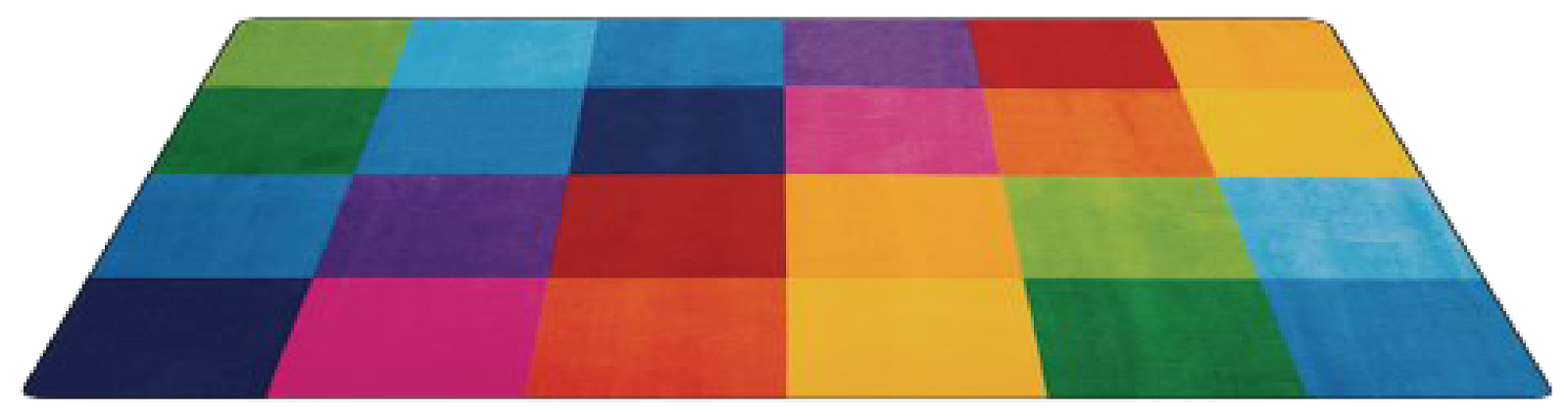 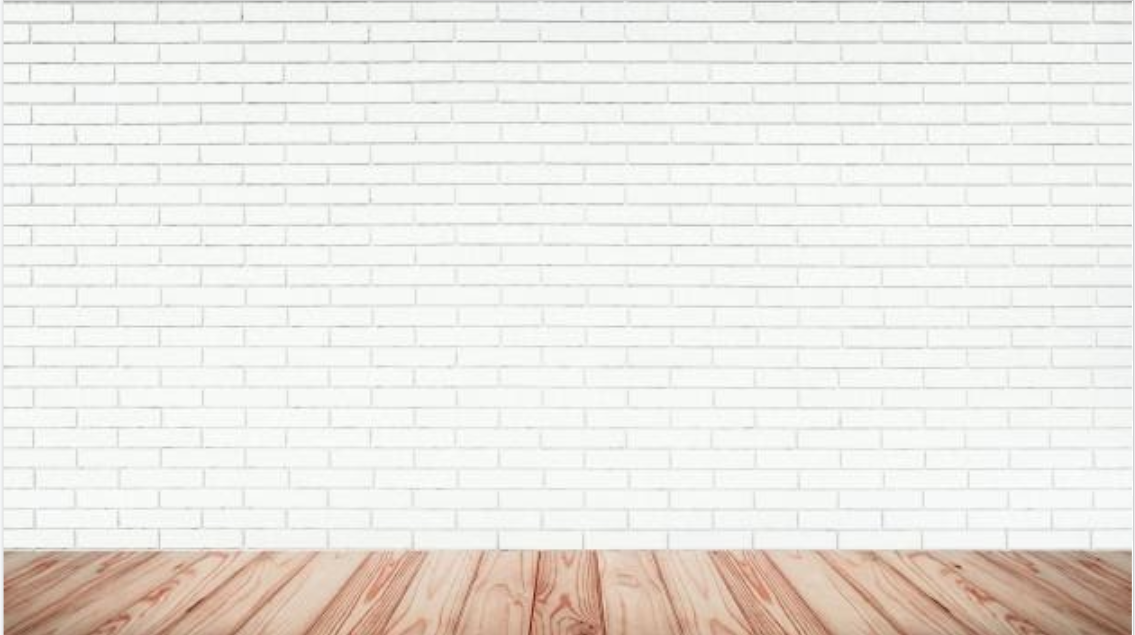 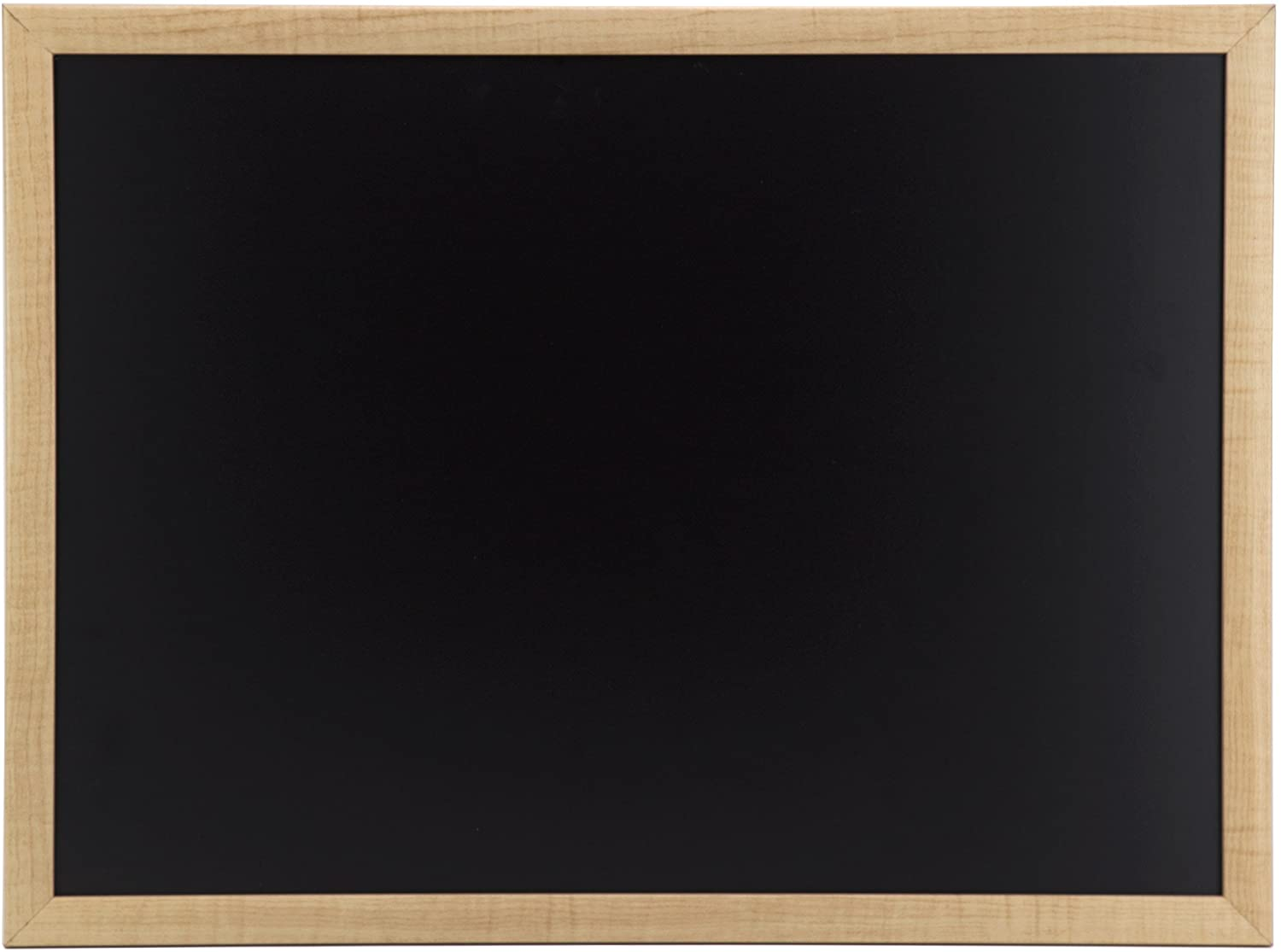 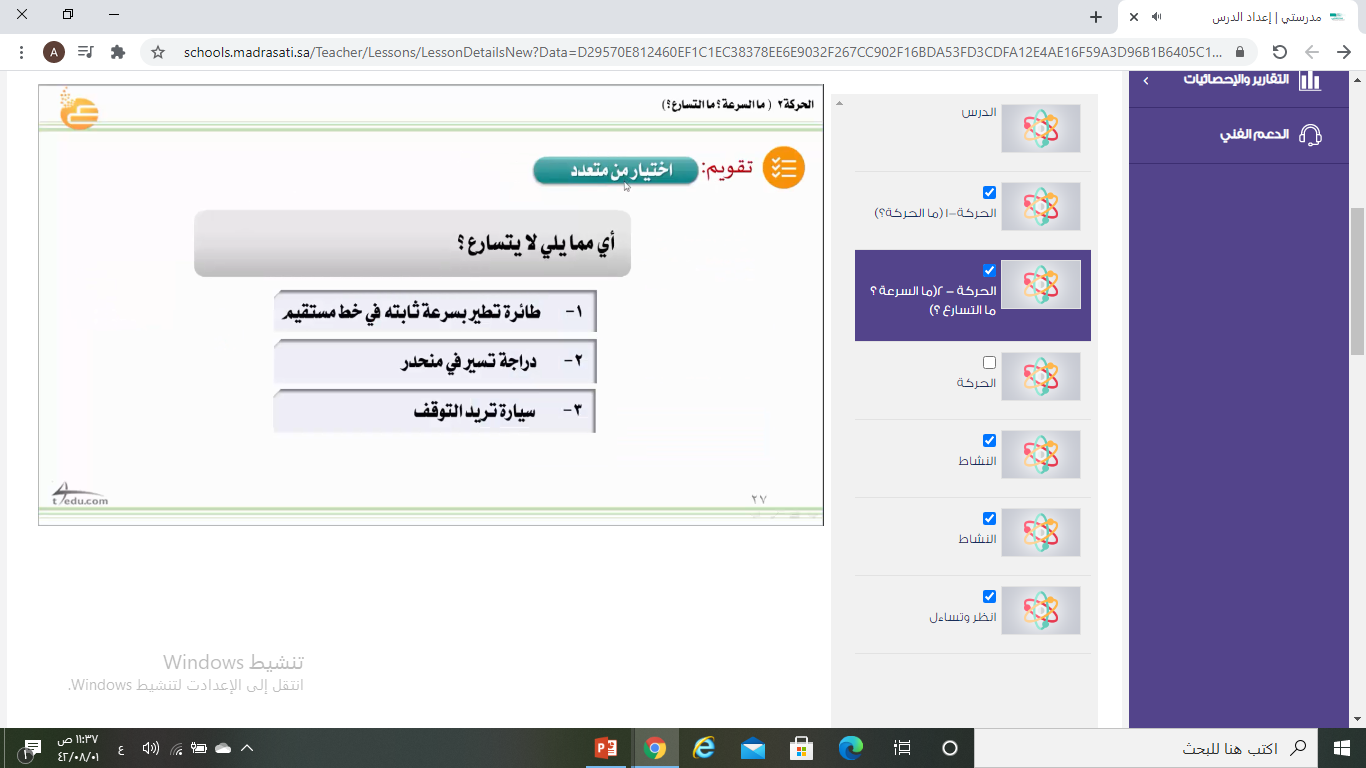 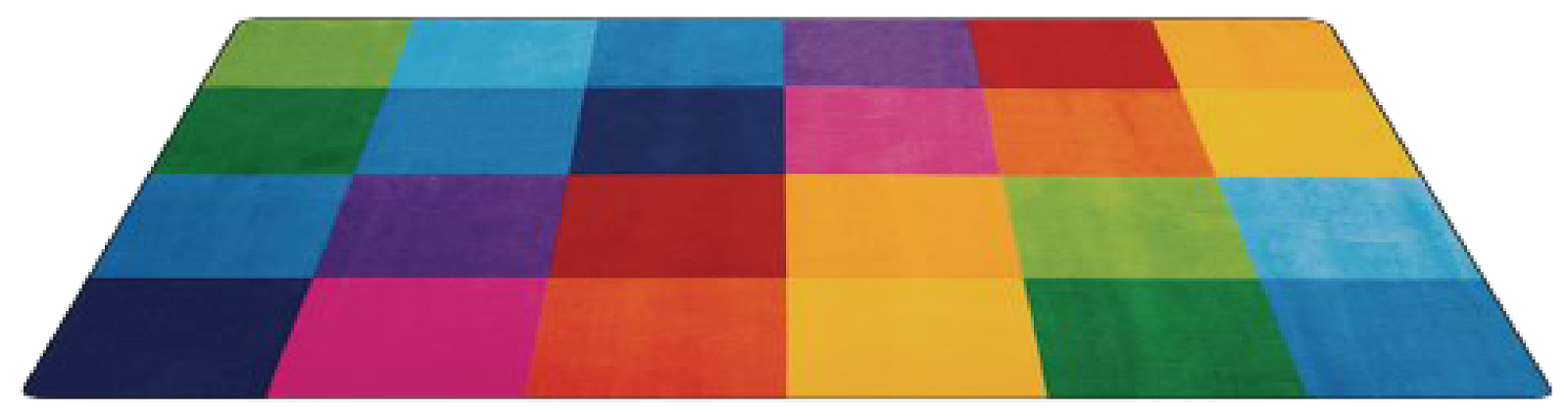 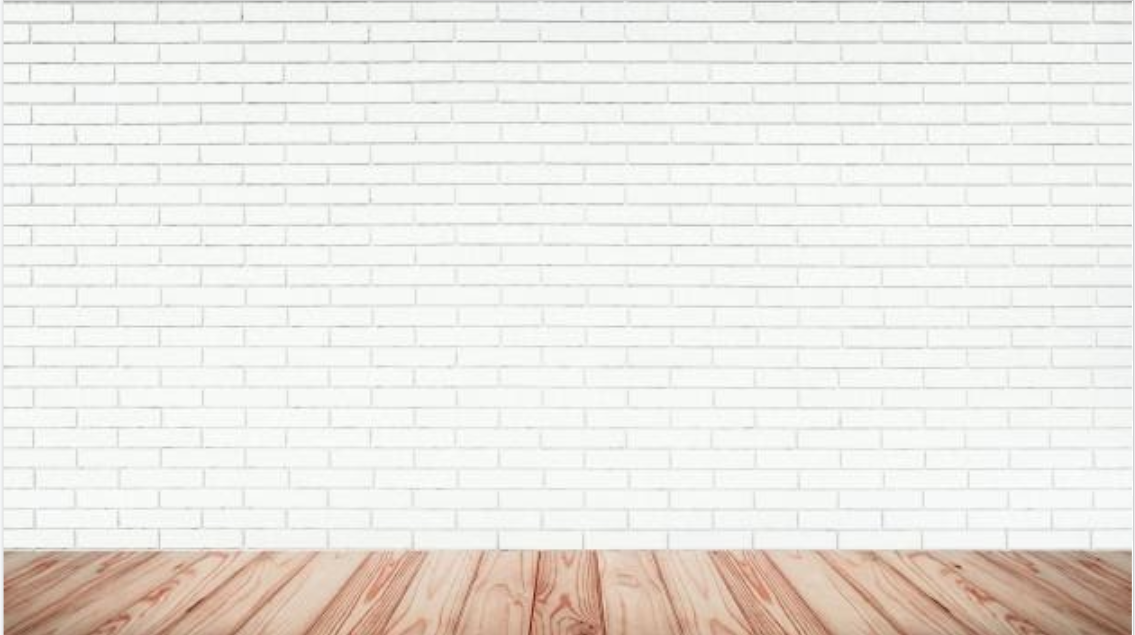 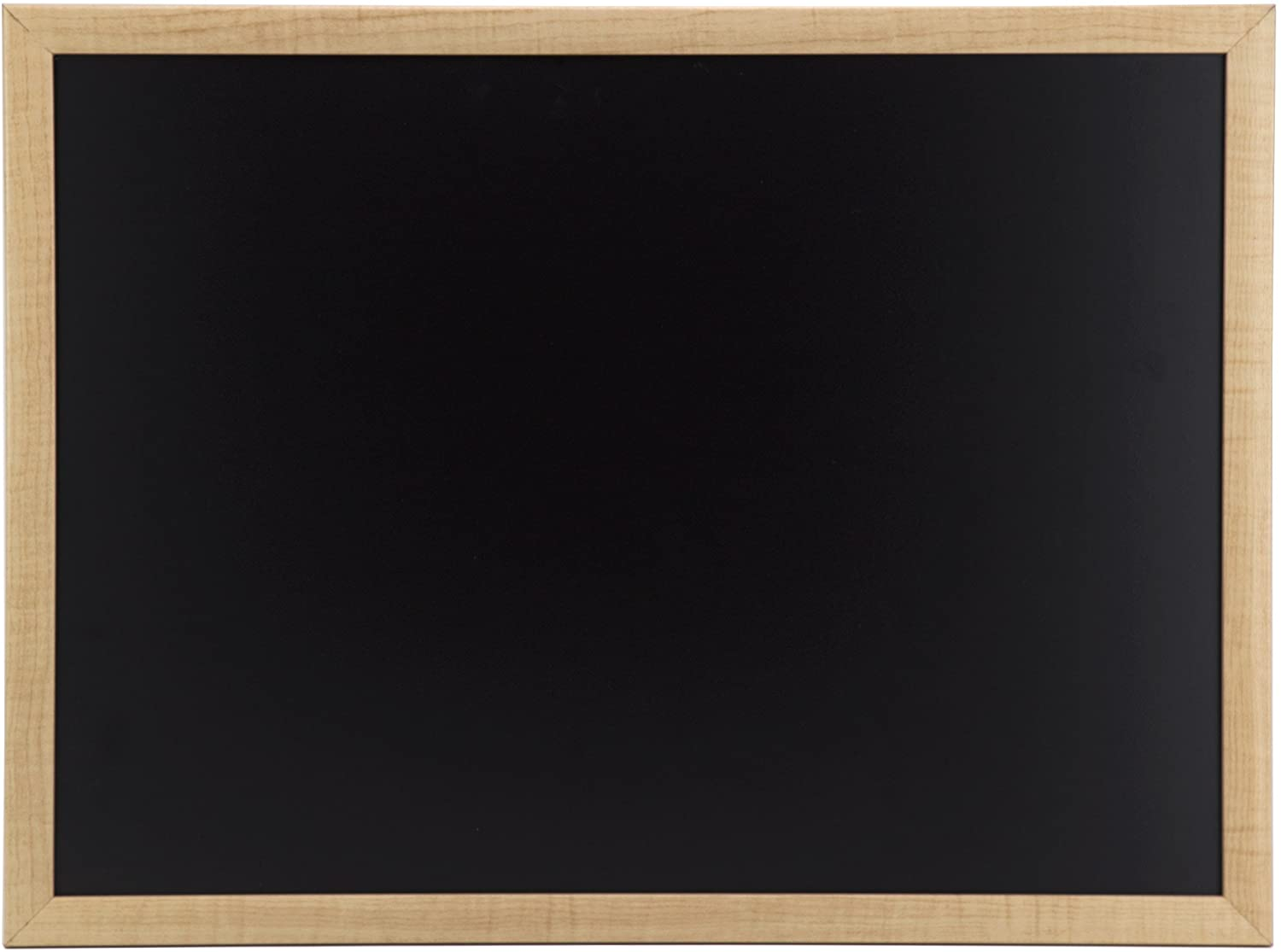 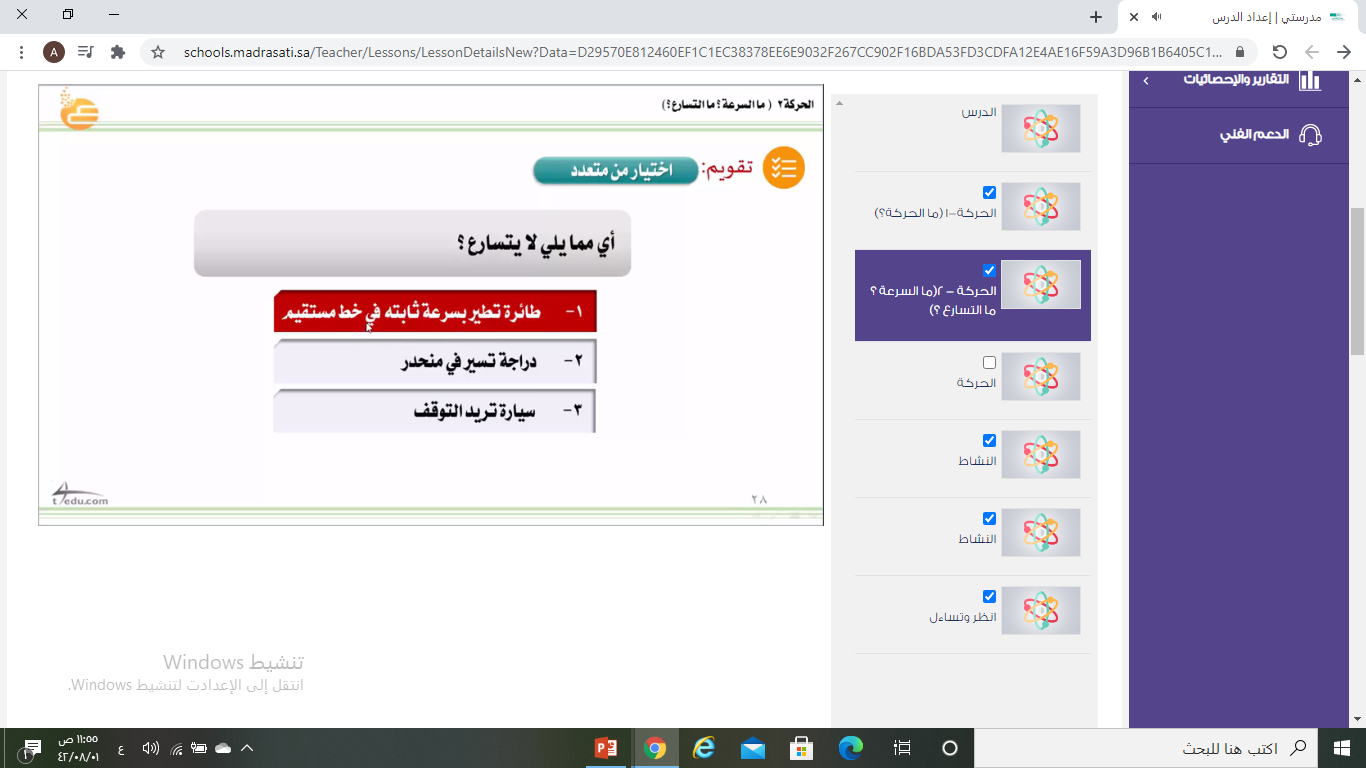 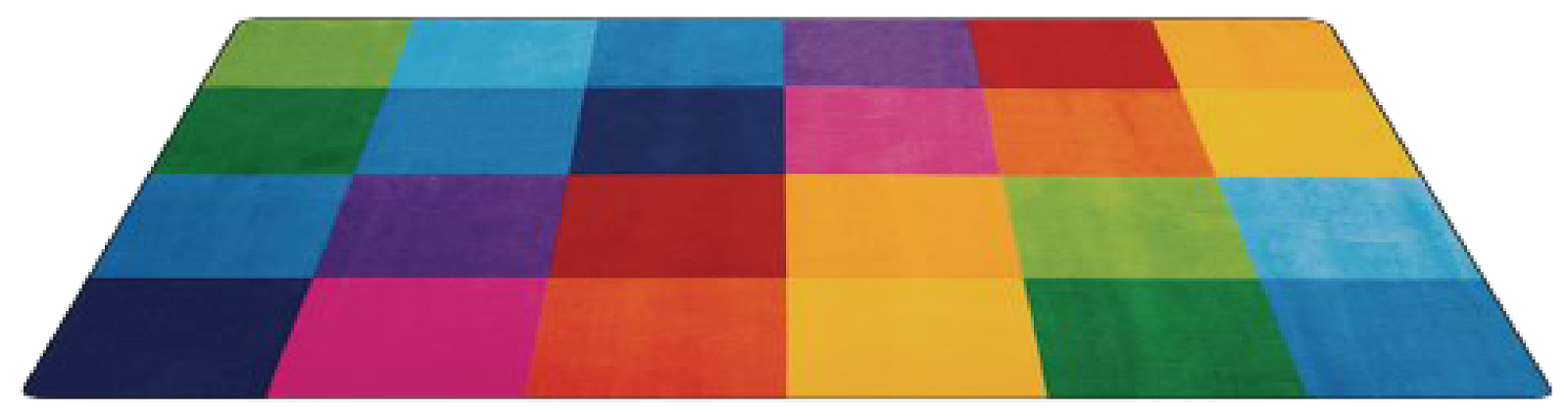 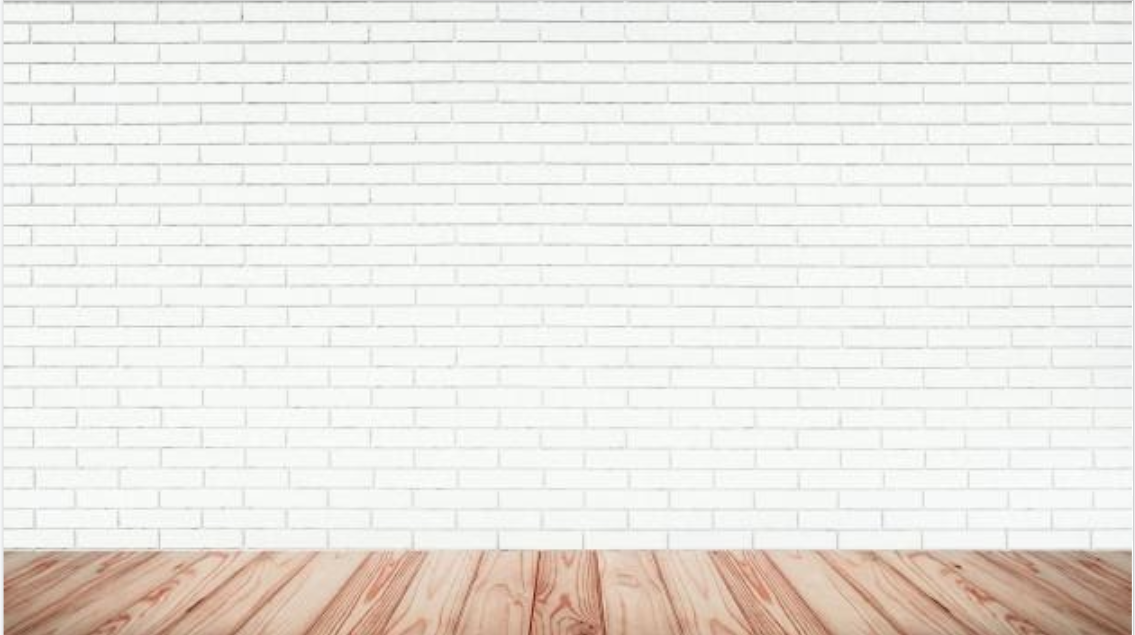 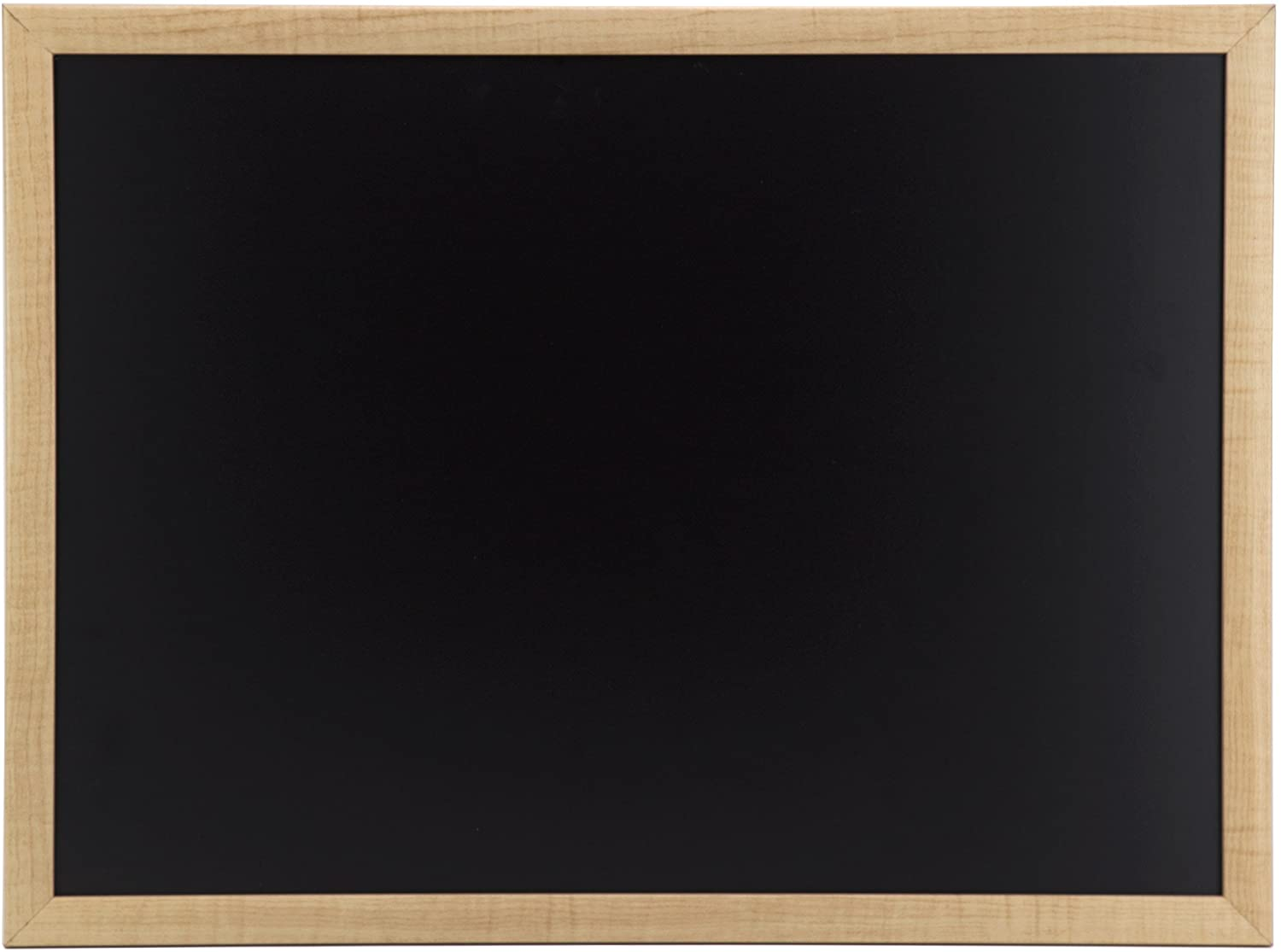 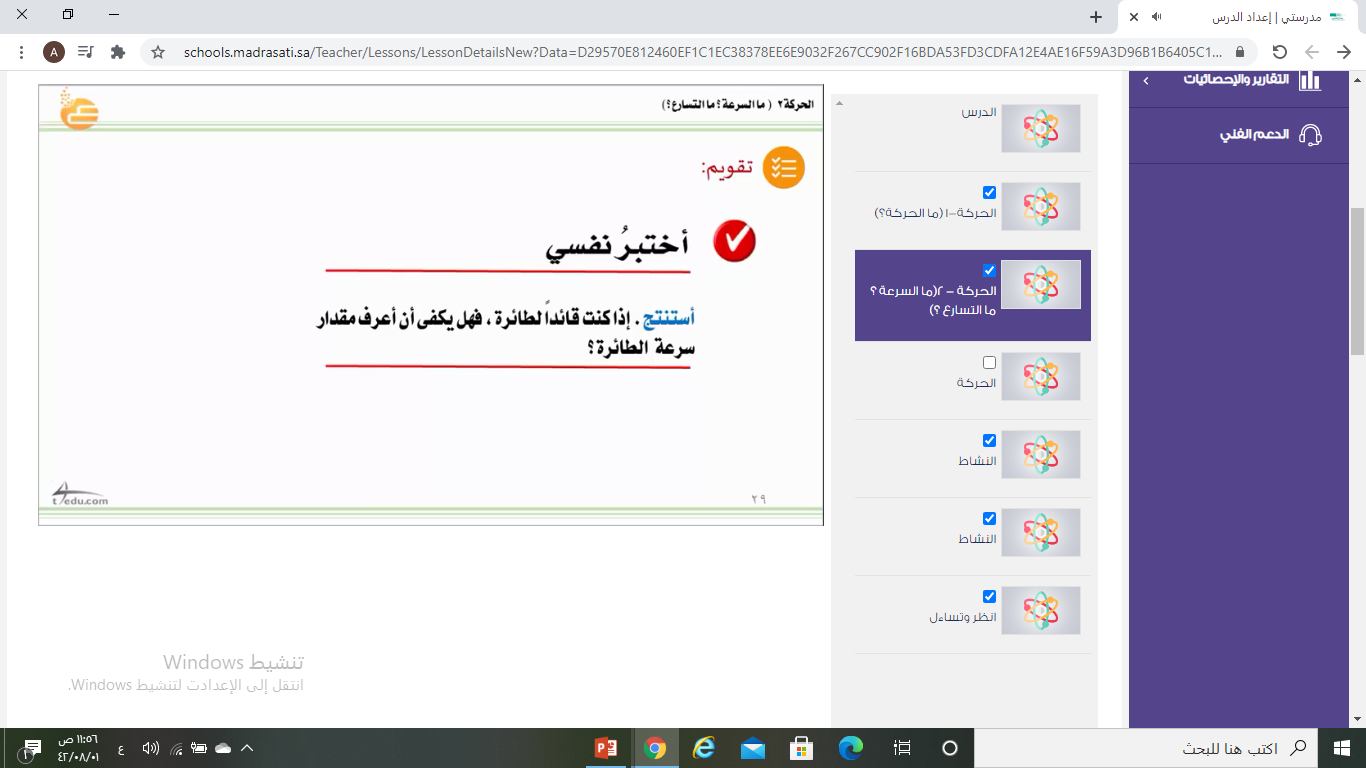 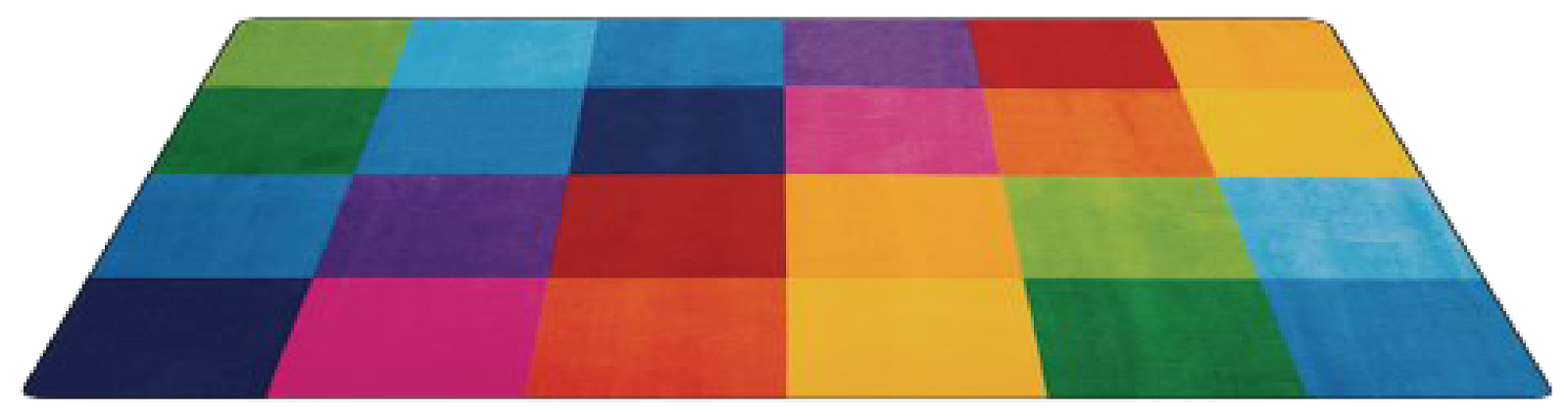 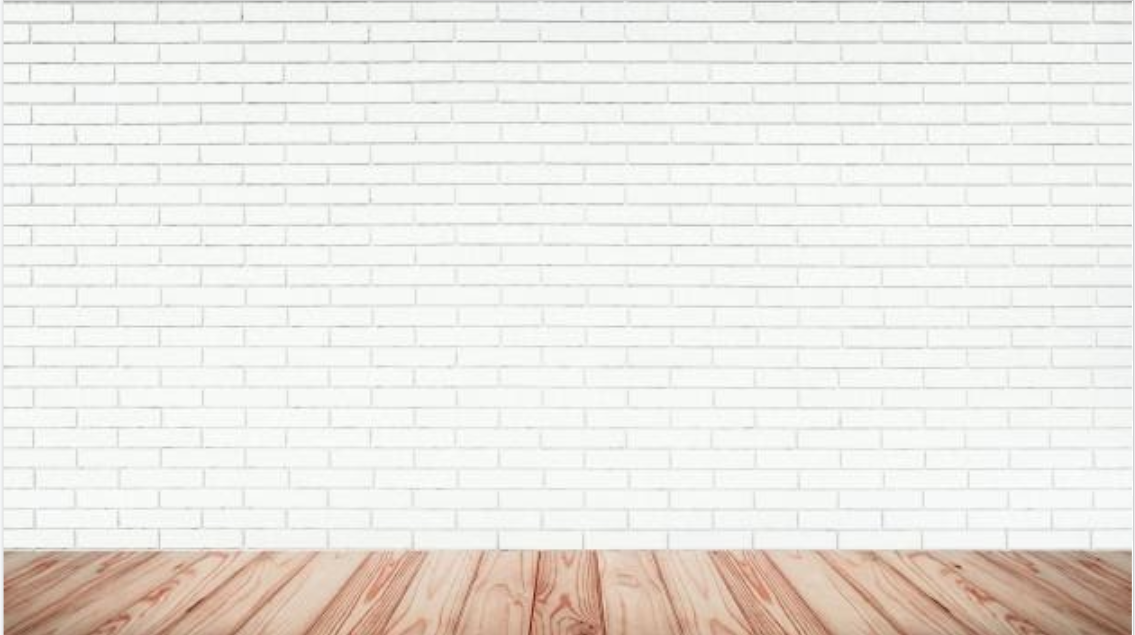 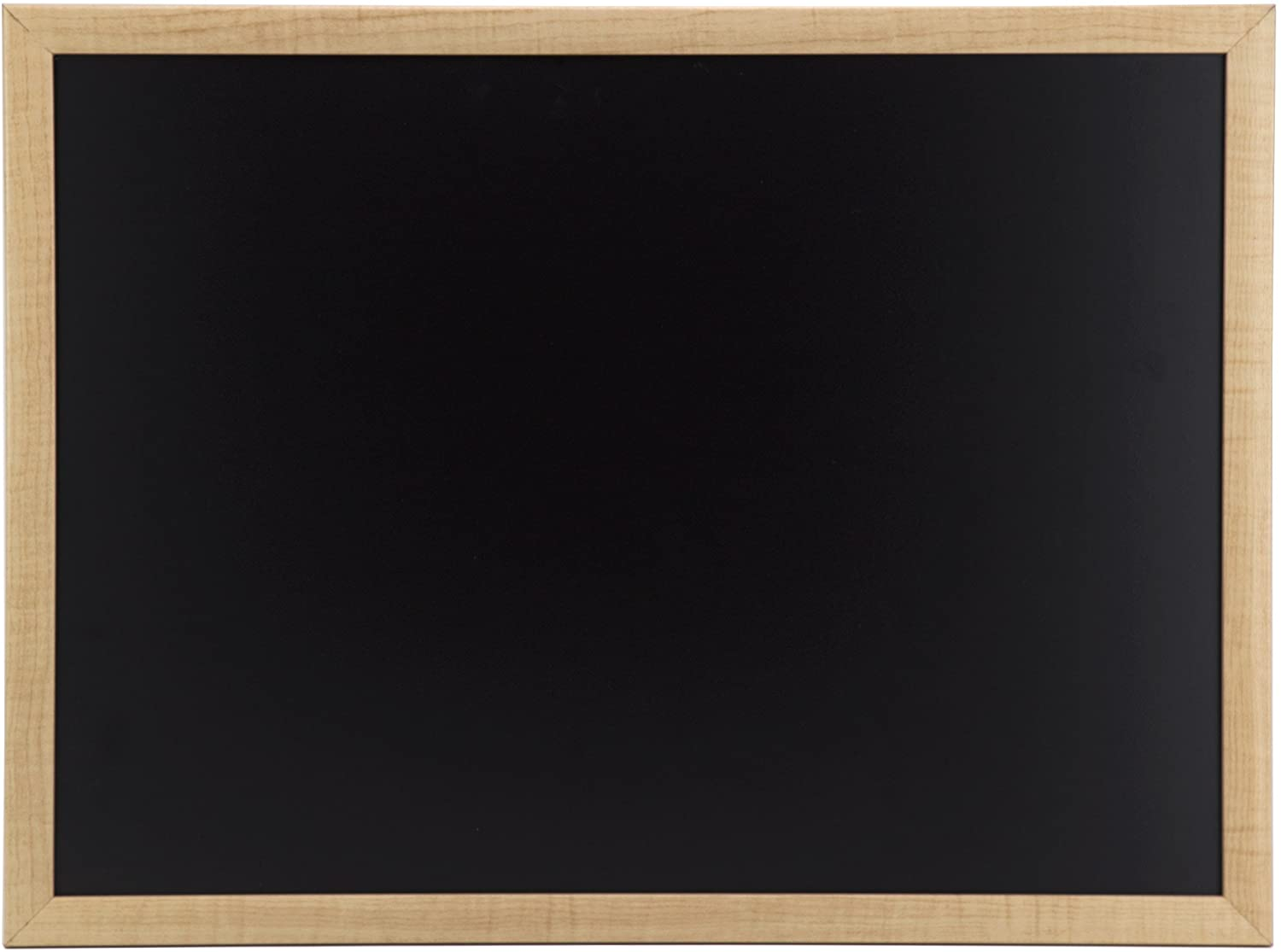 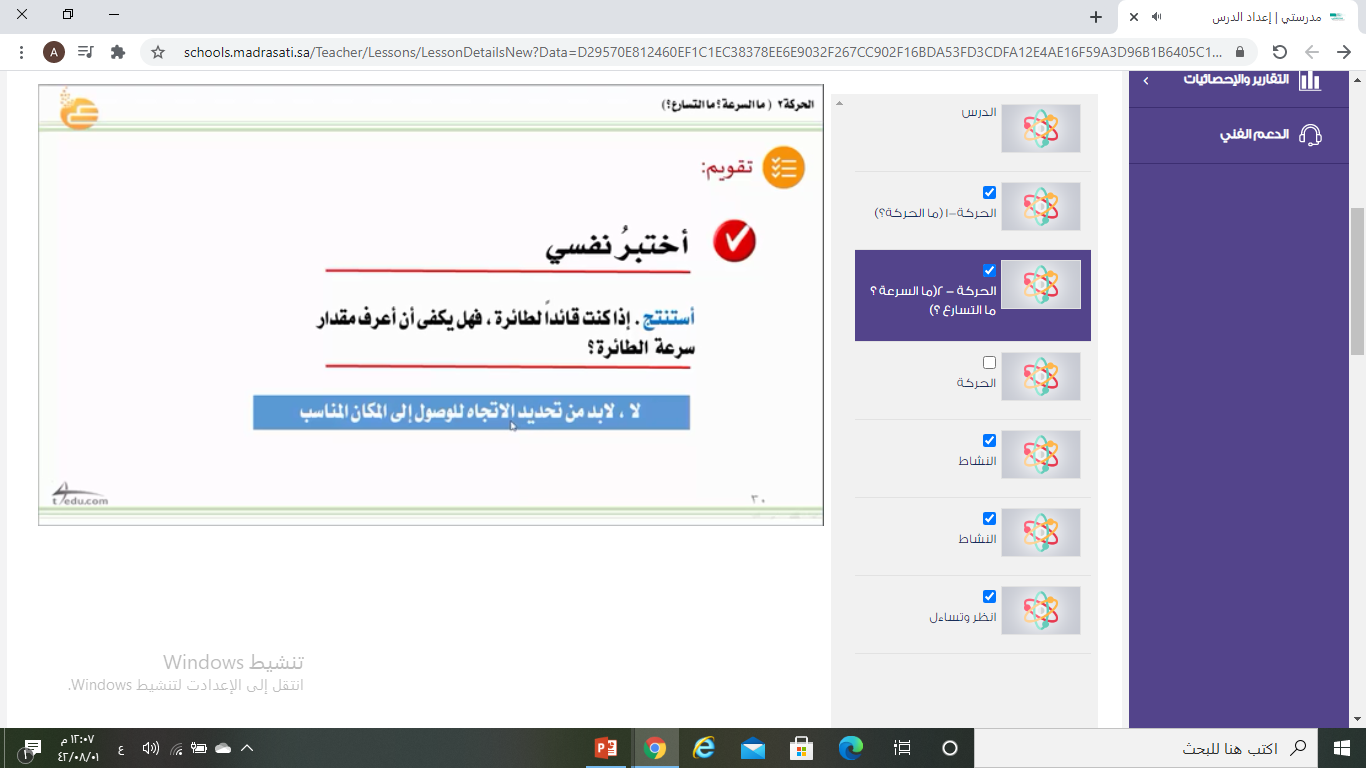 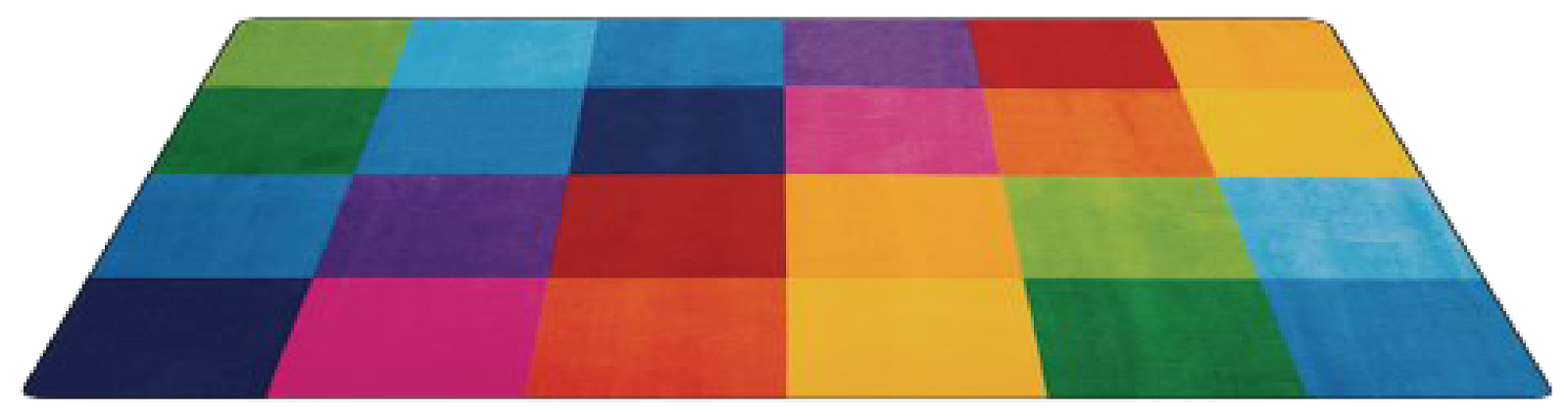 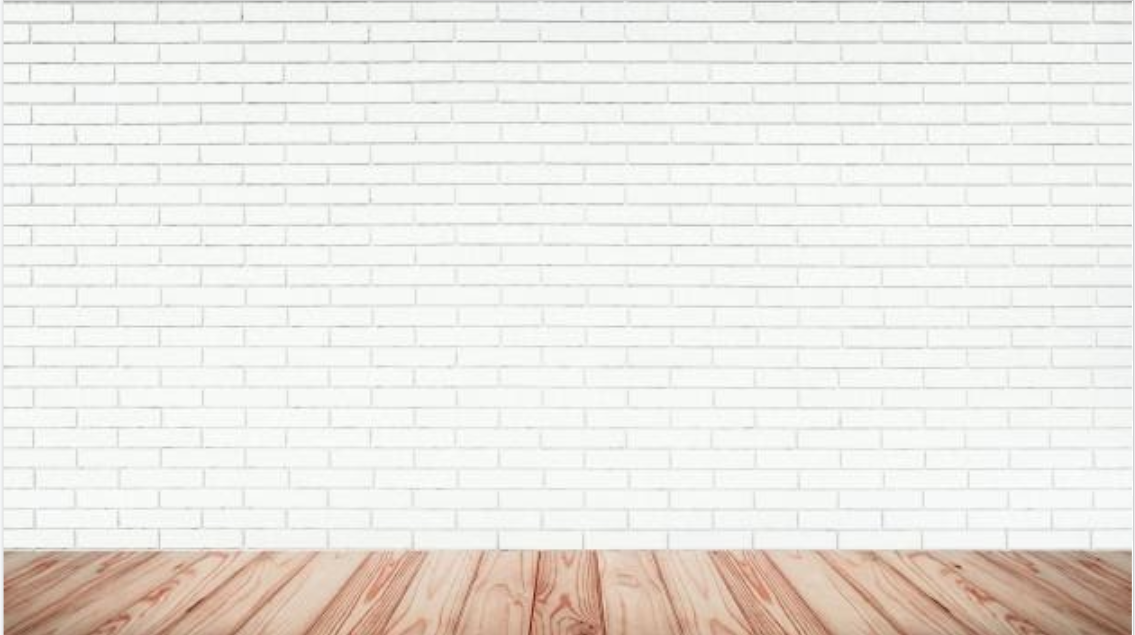 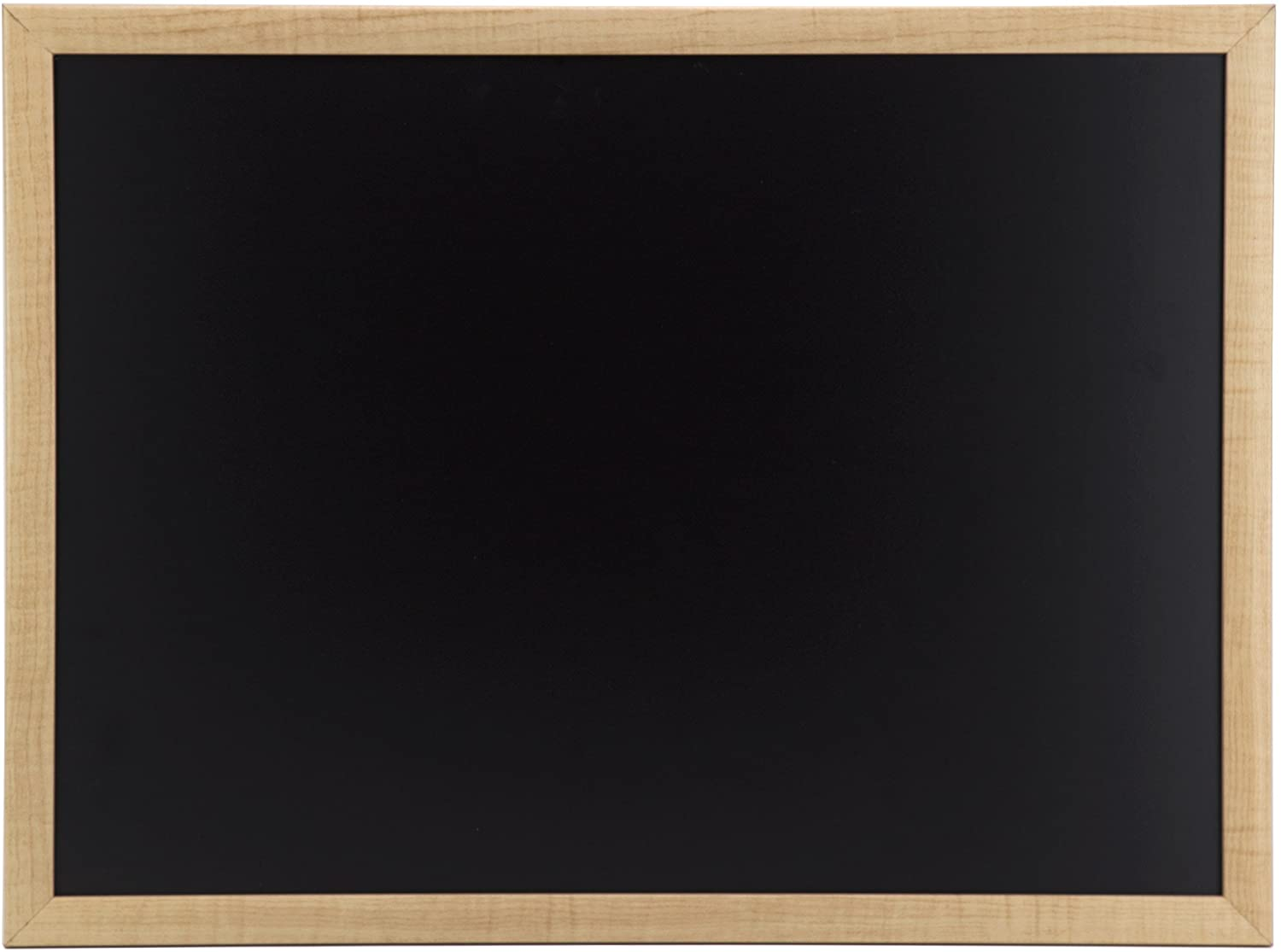 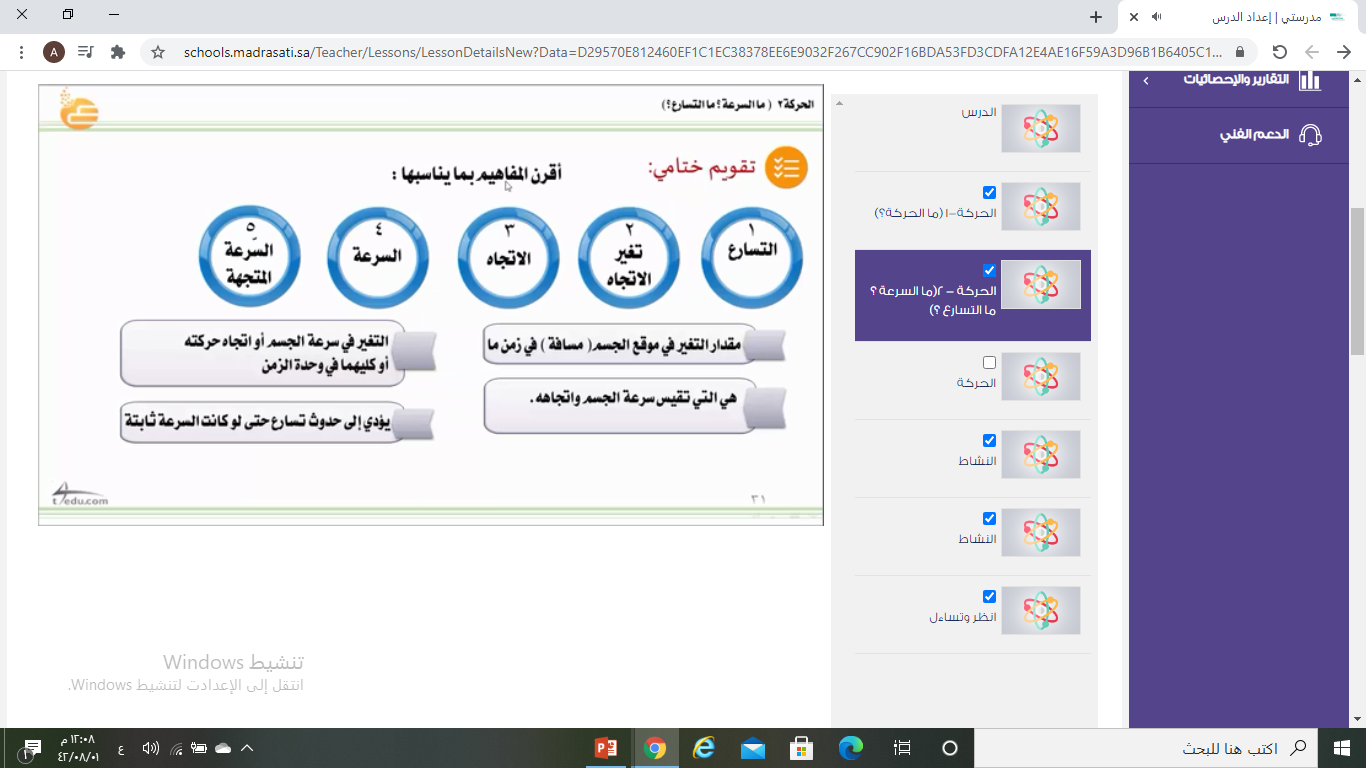 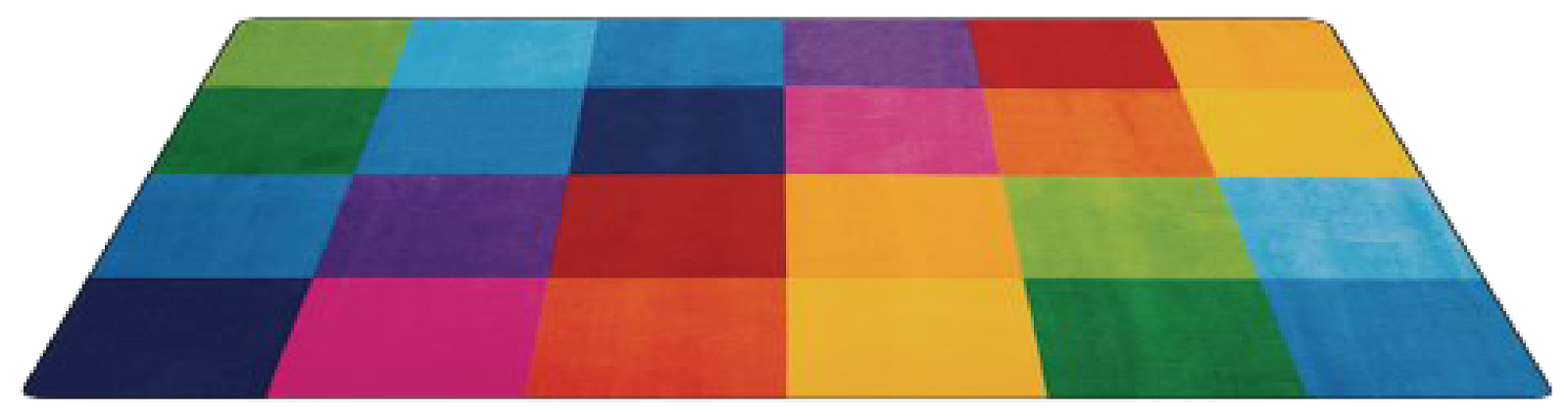 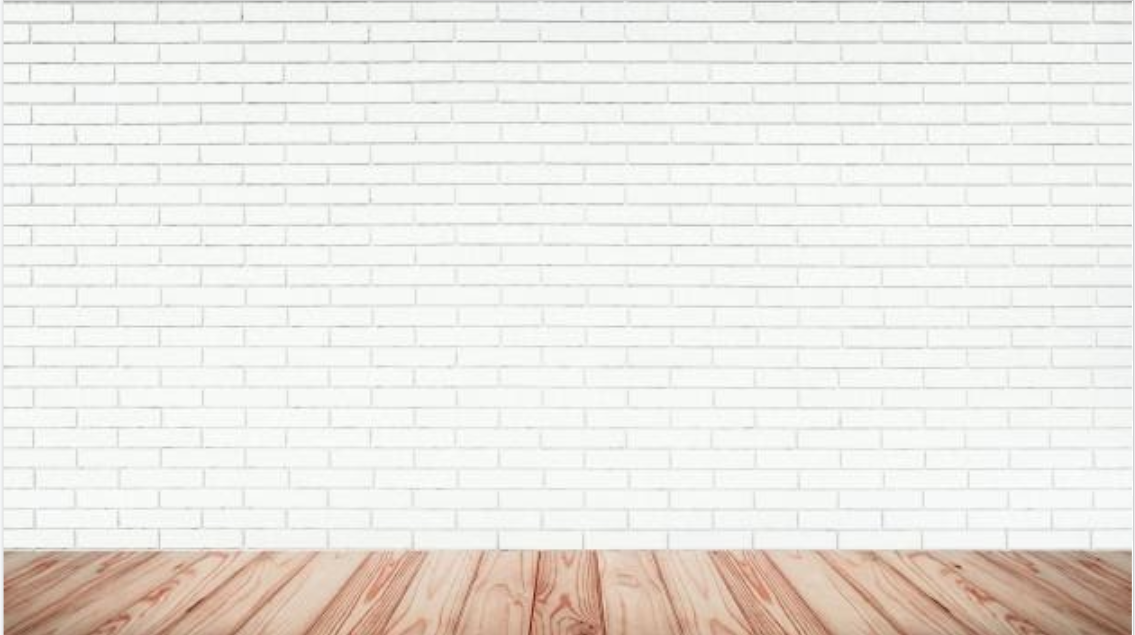 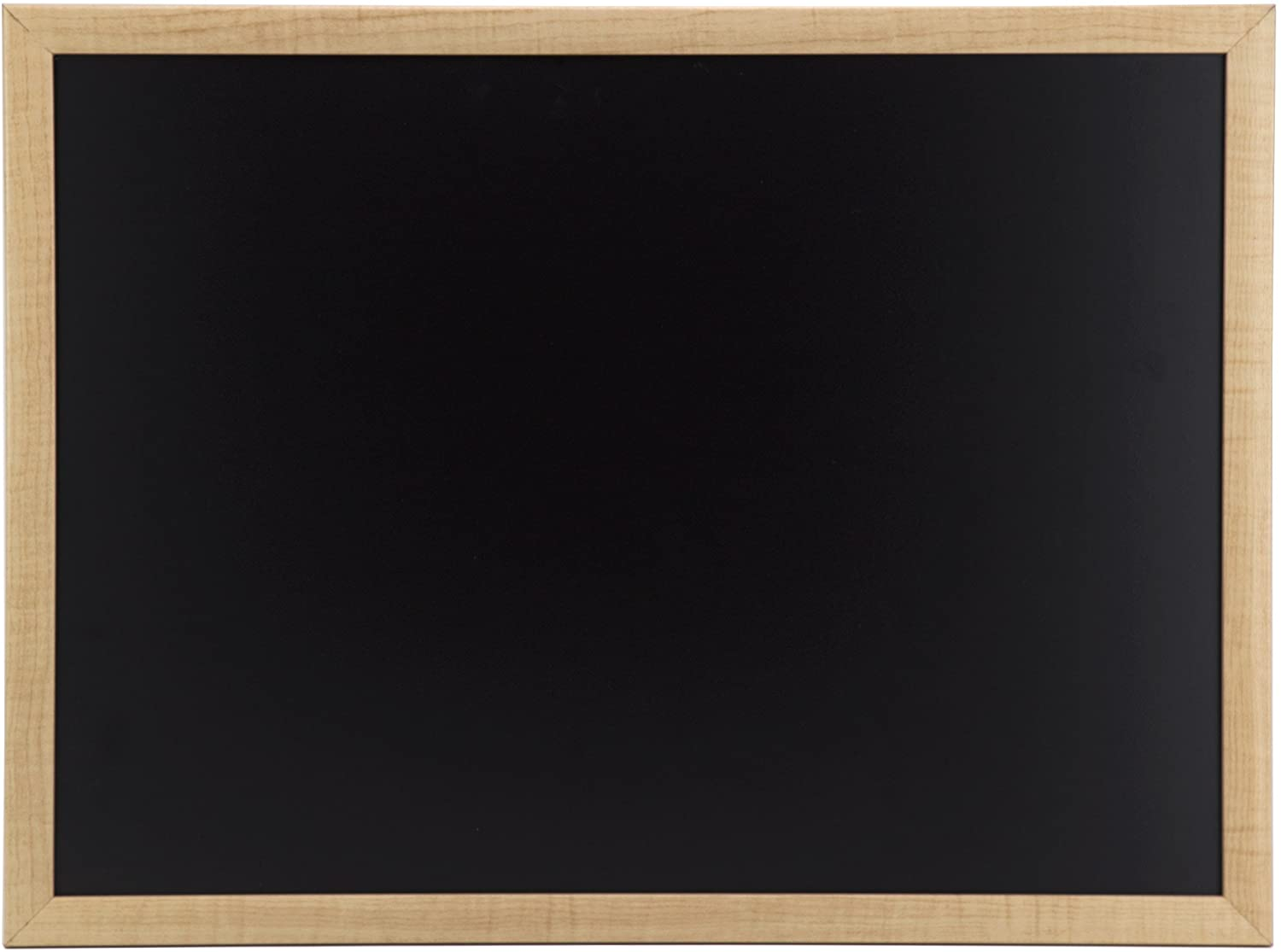 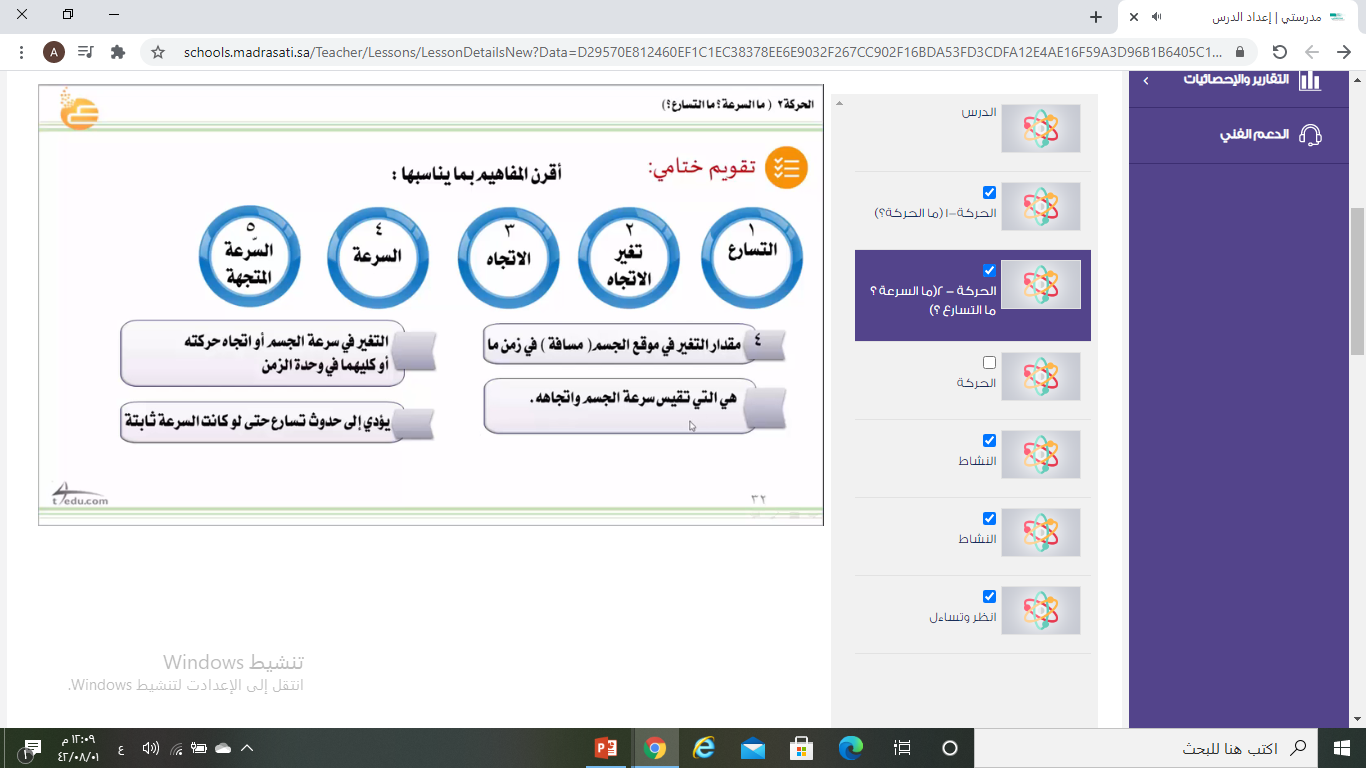 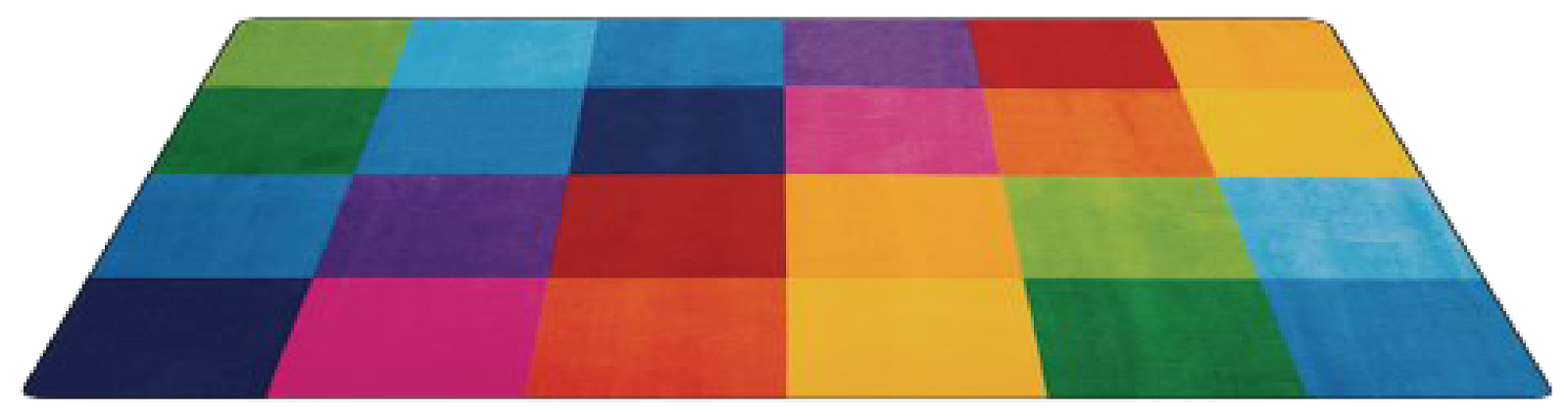 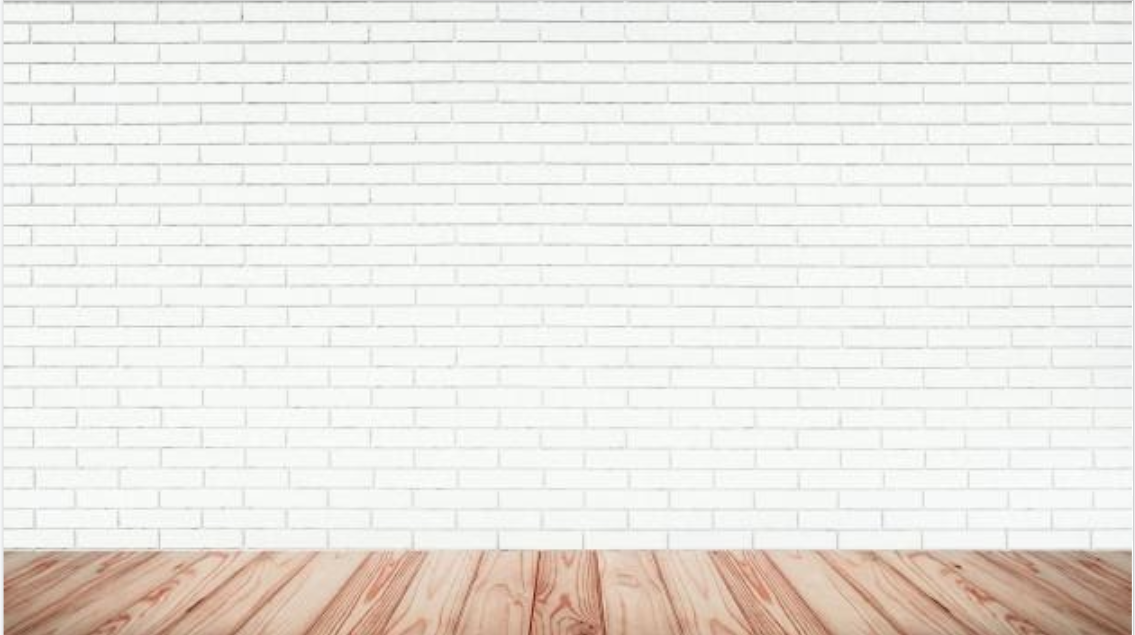 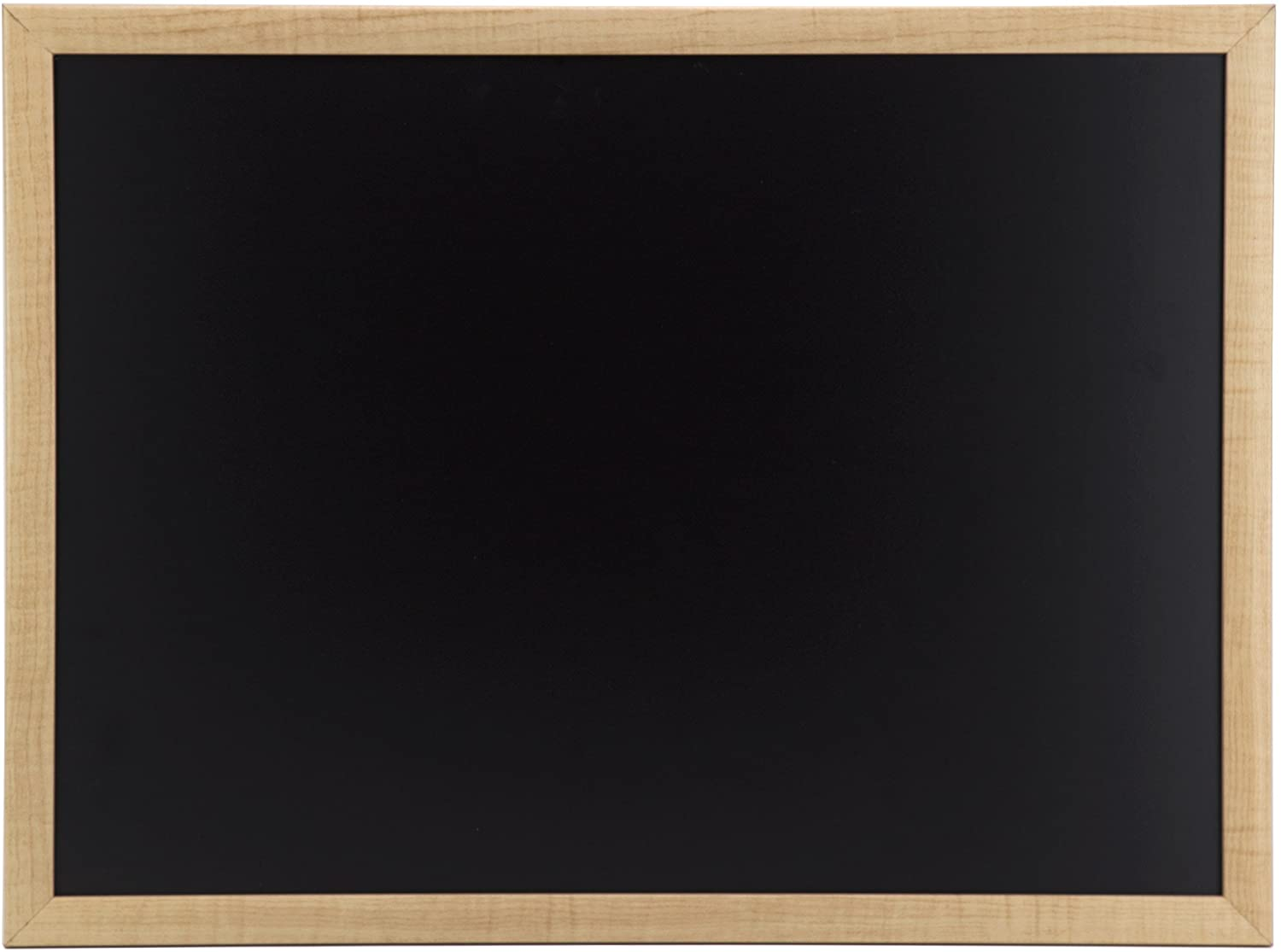 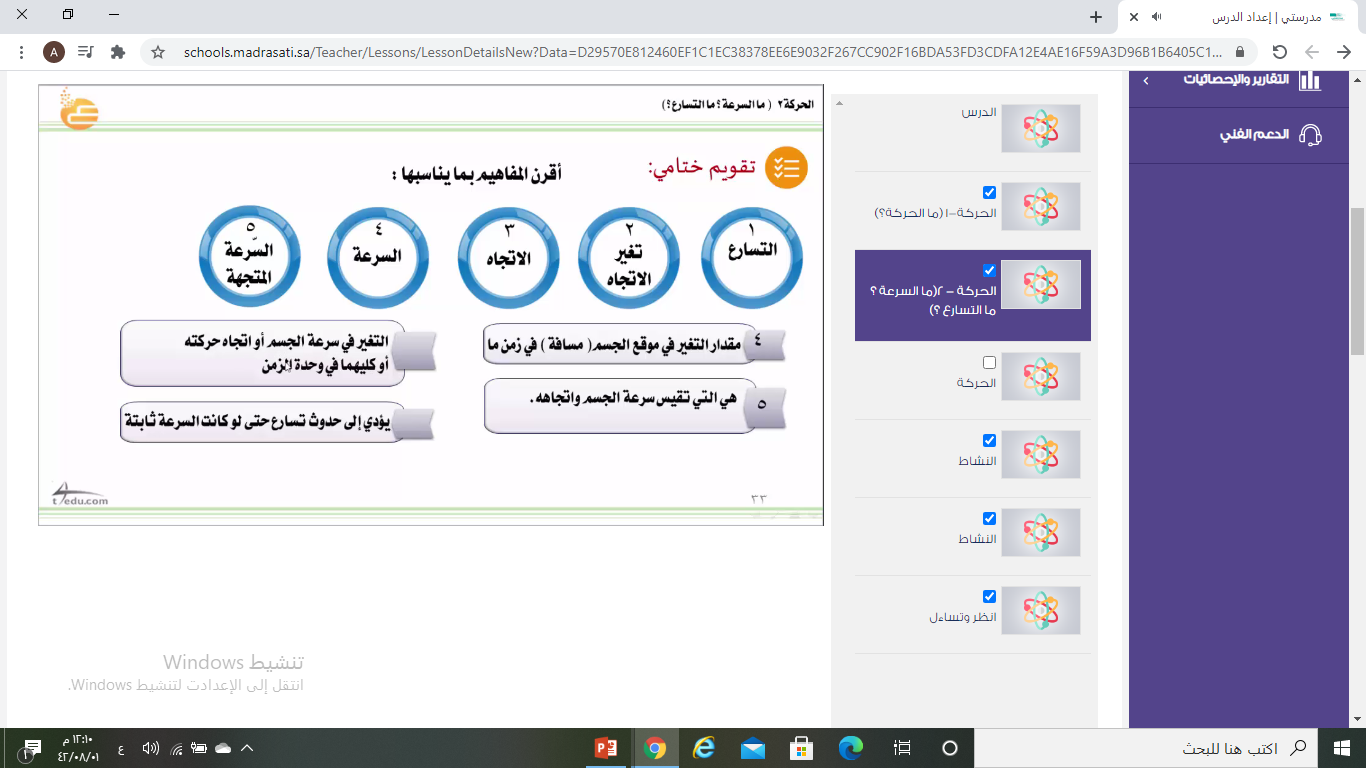 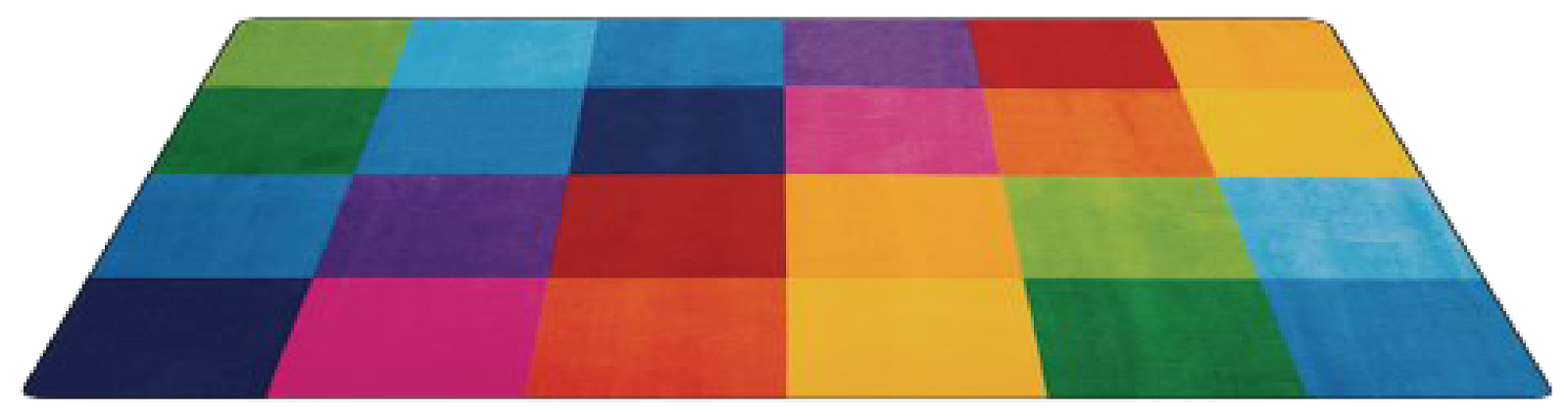 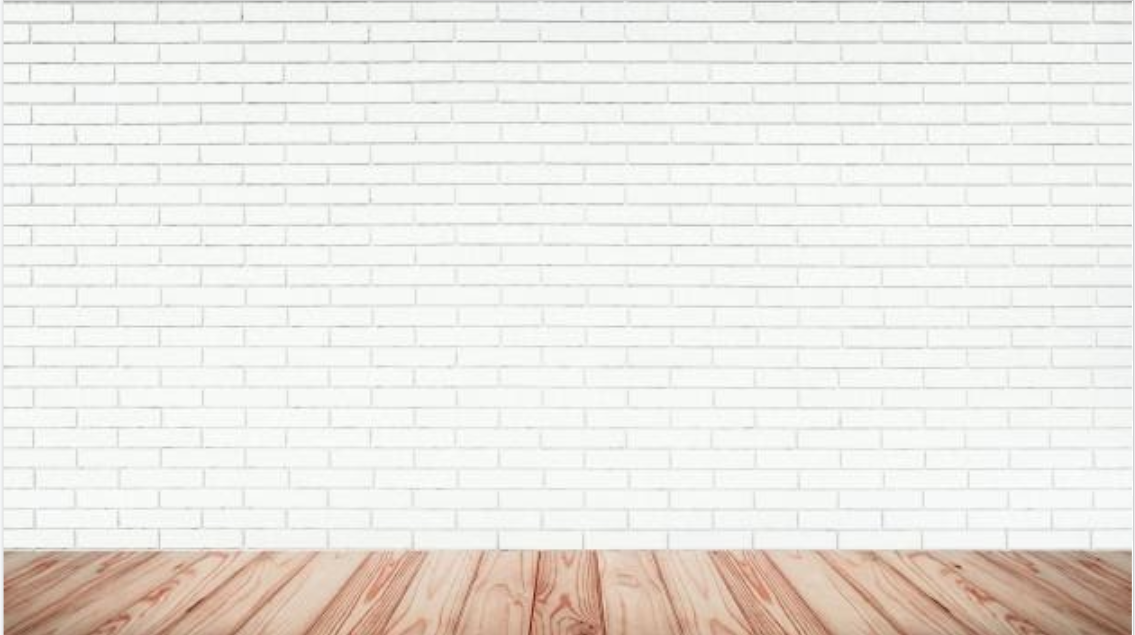 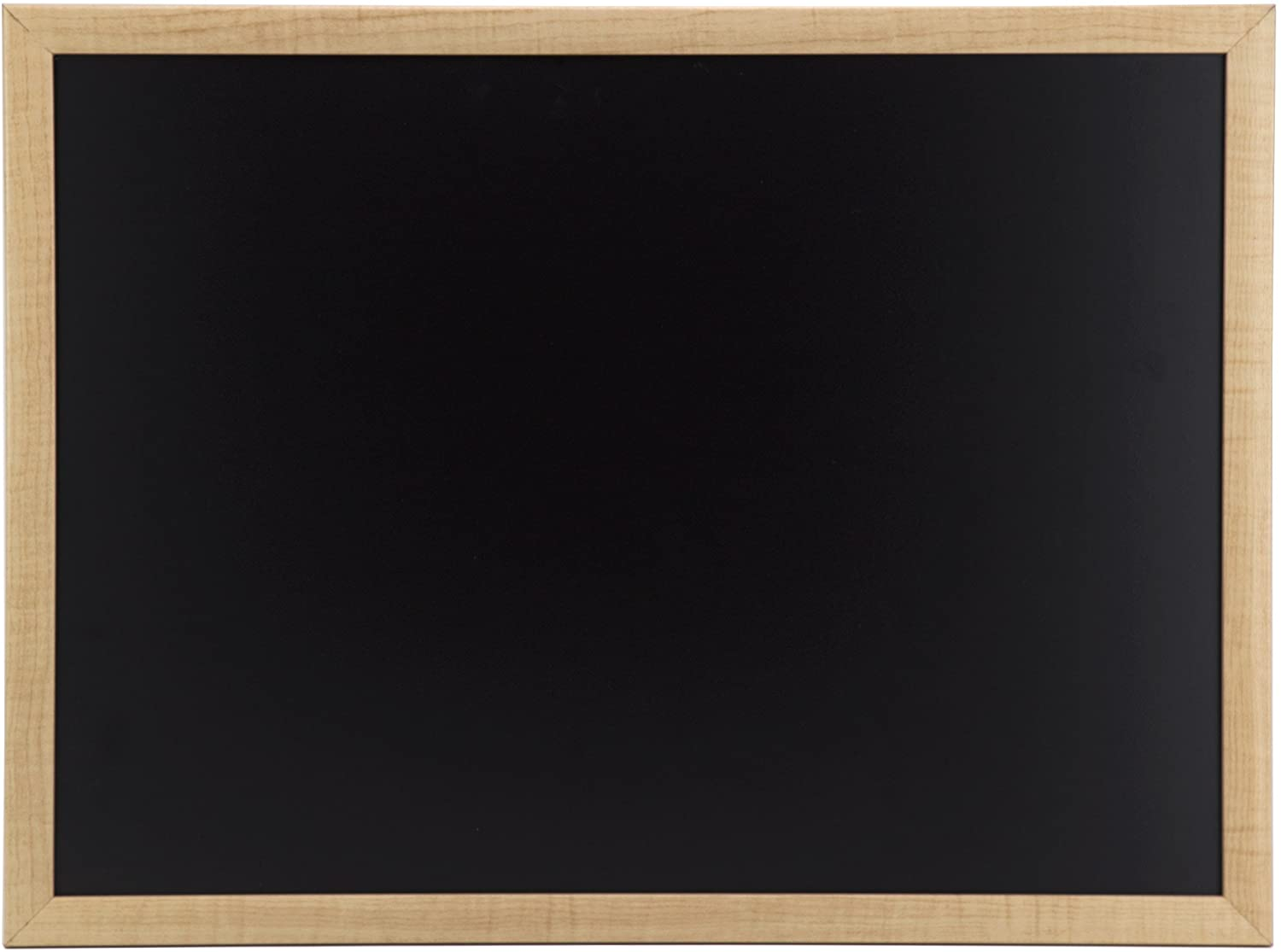 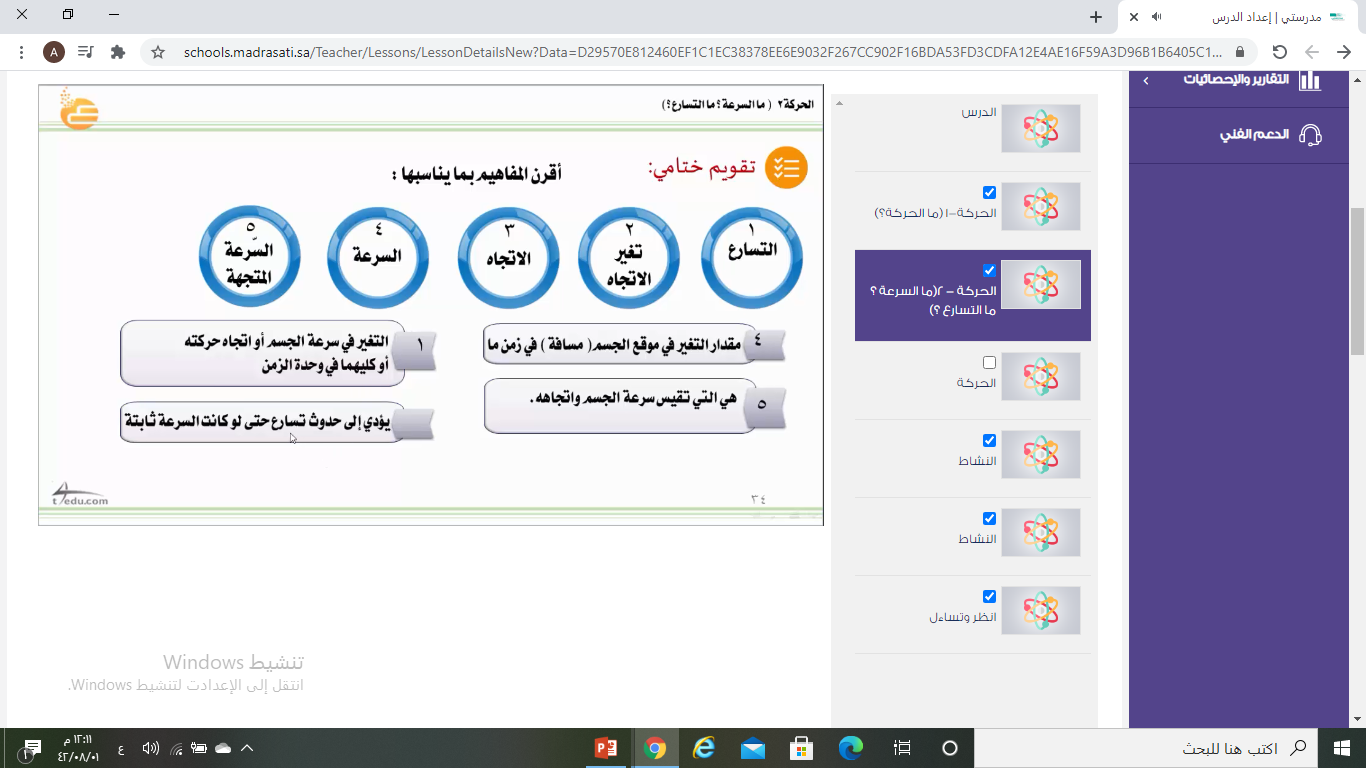 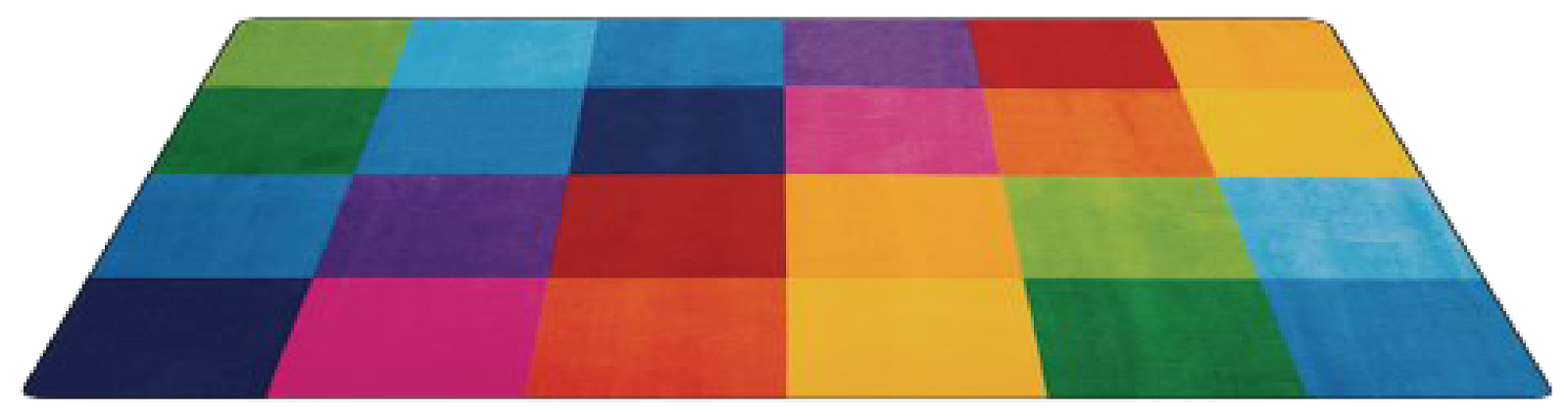 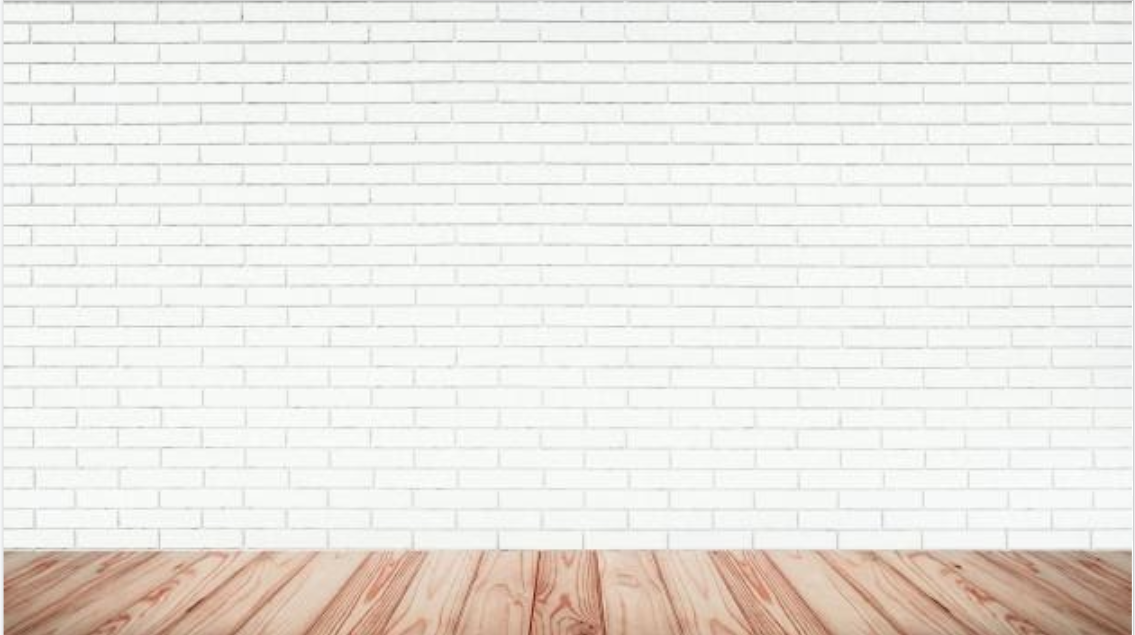 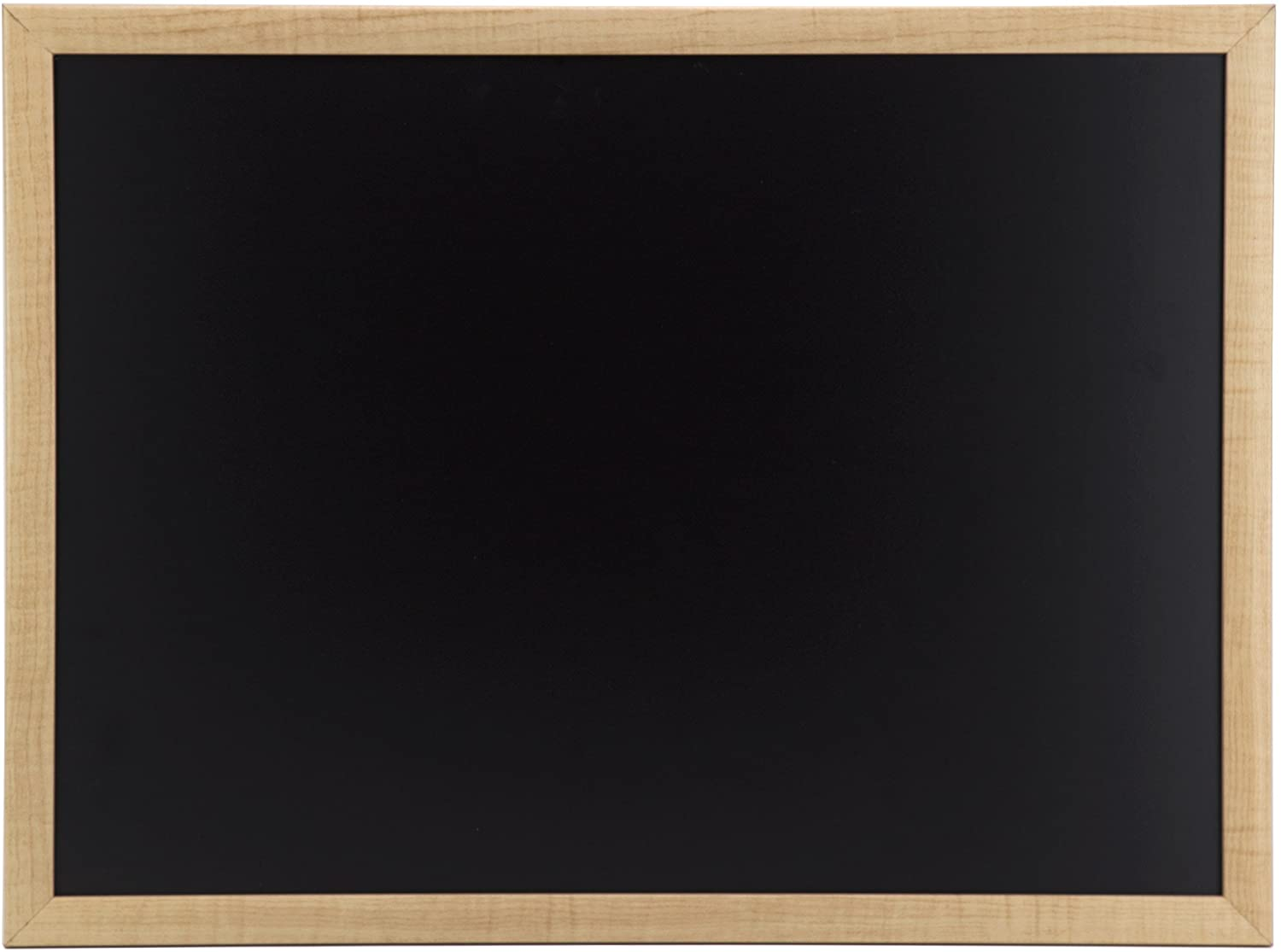 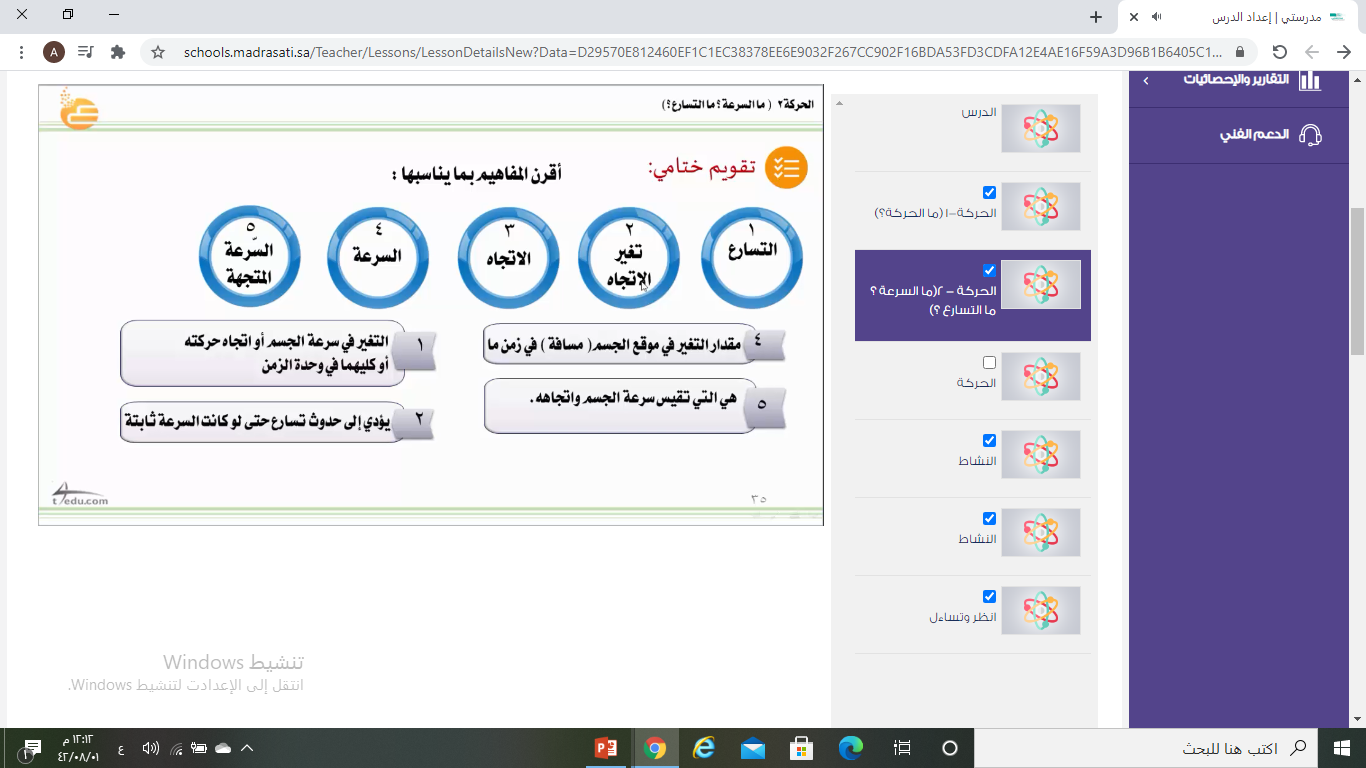 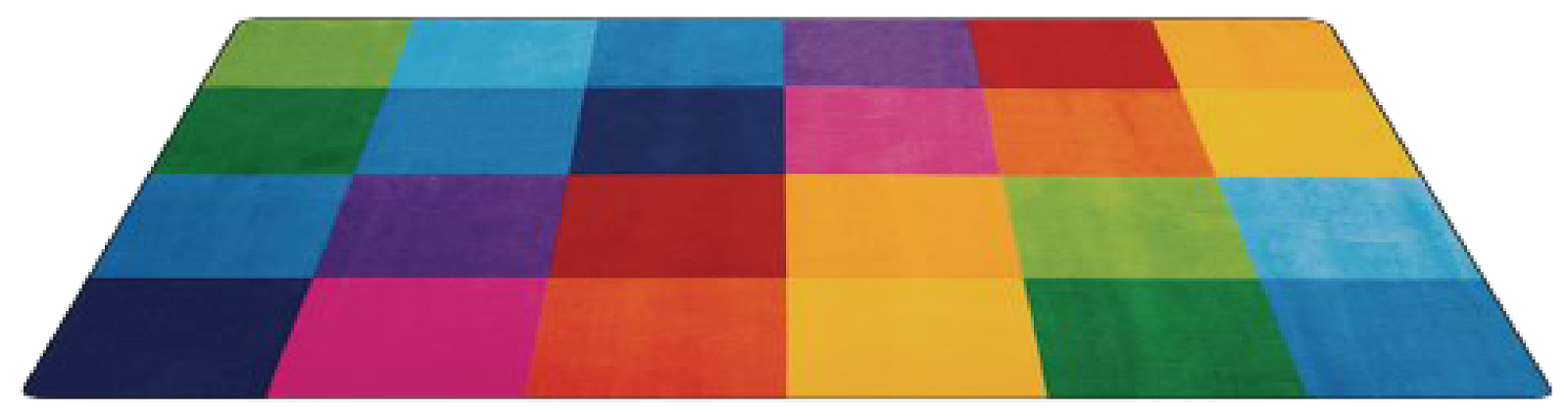 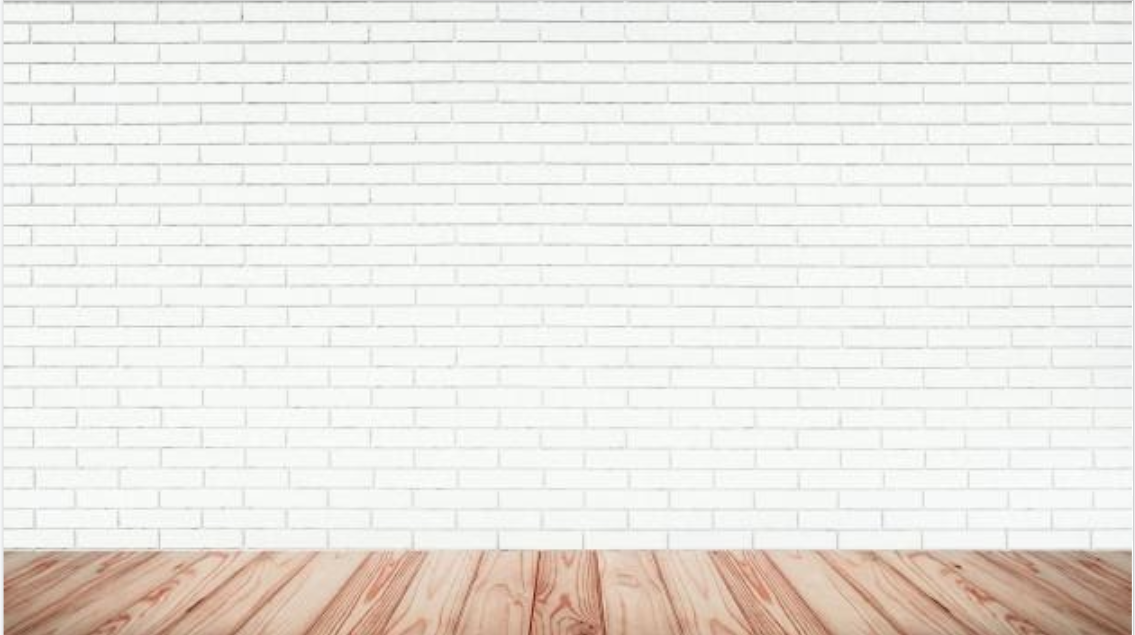 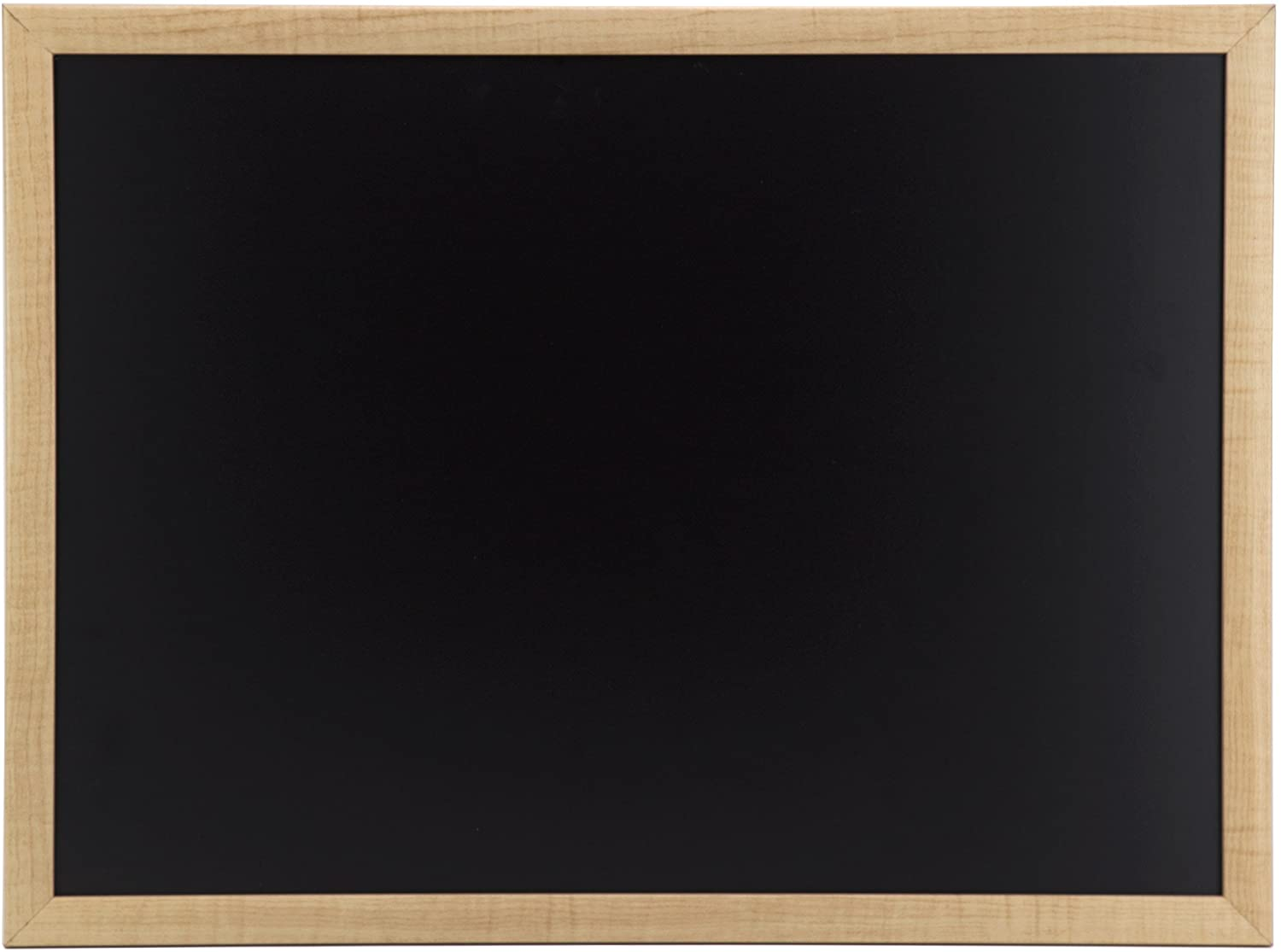 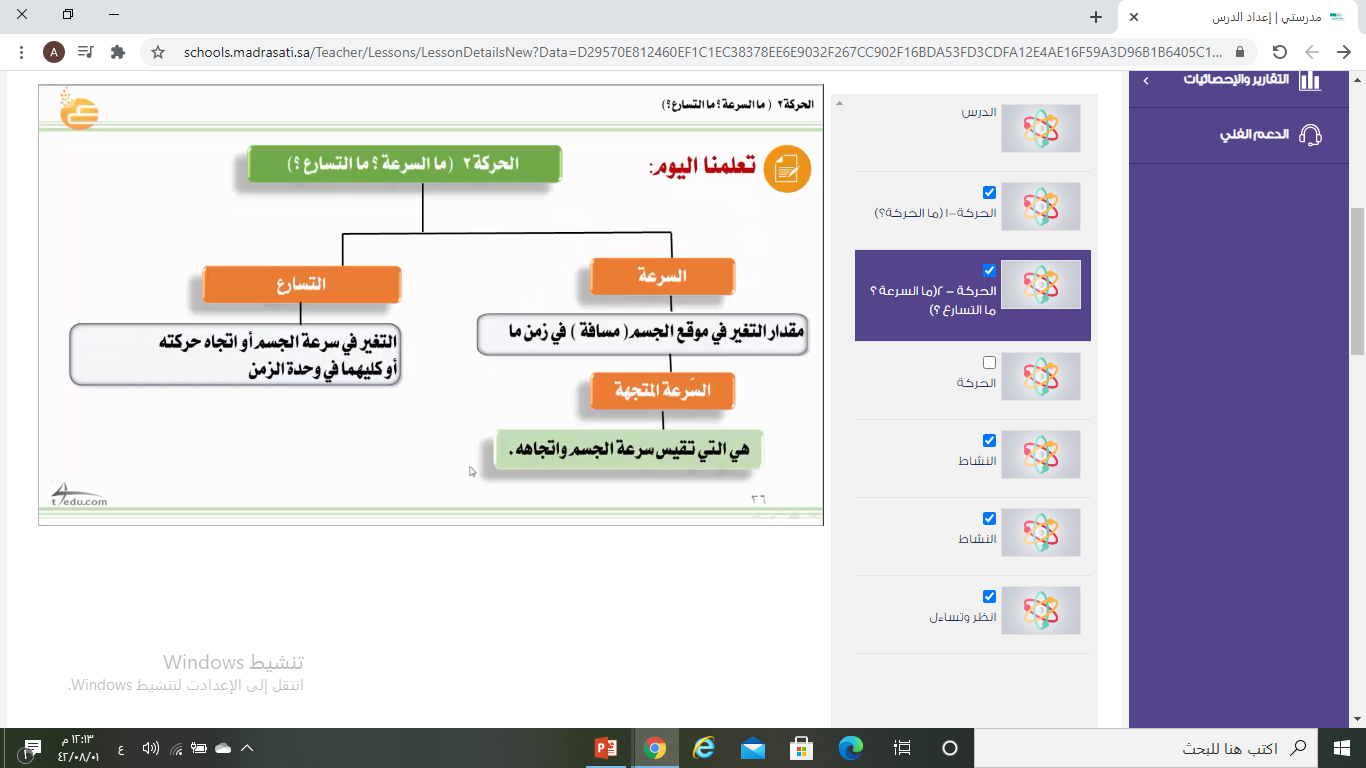 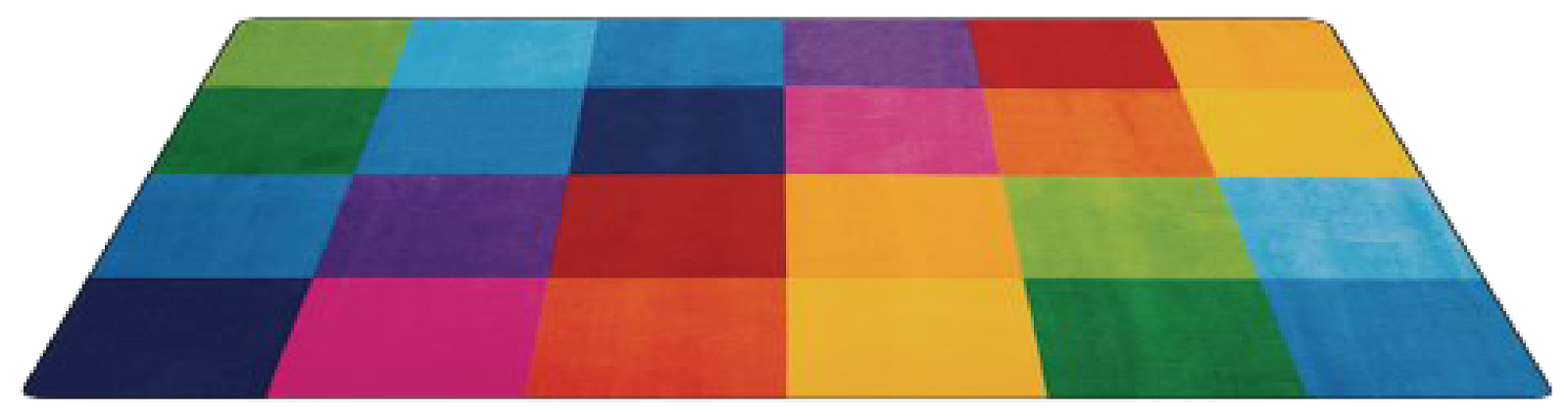